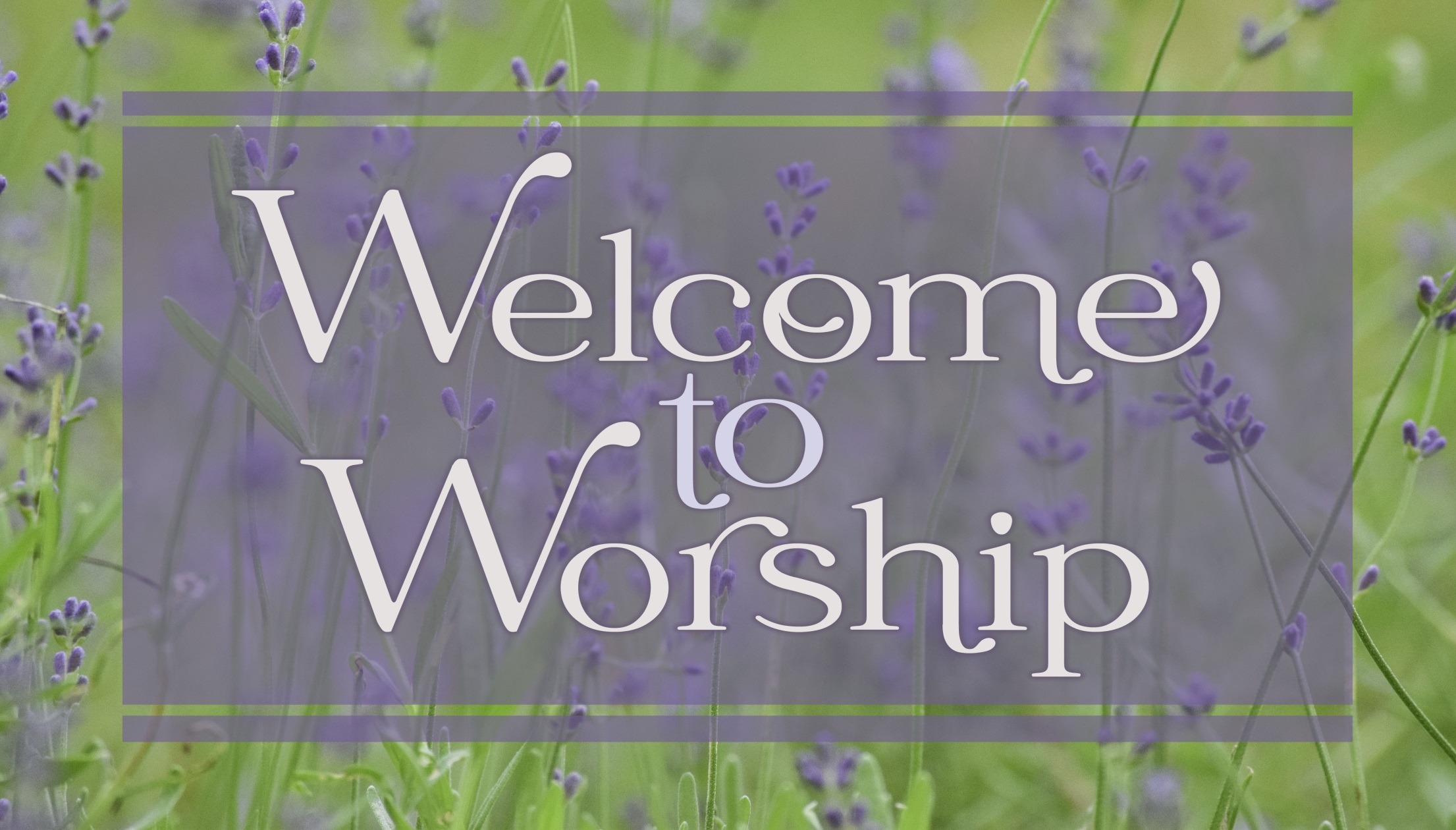 April 14, 2024
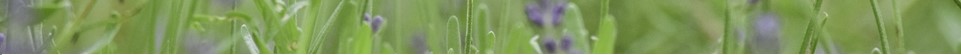 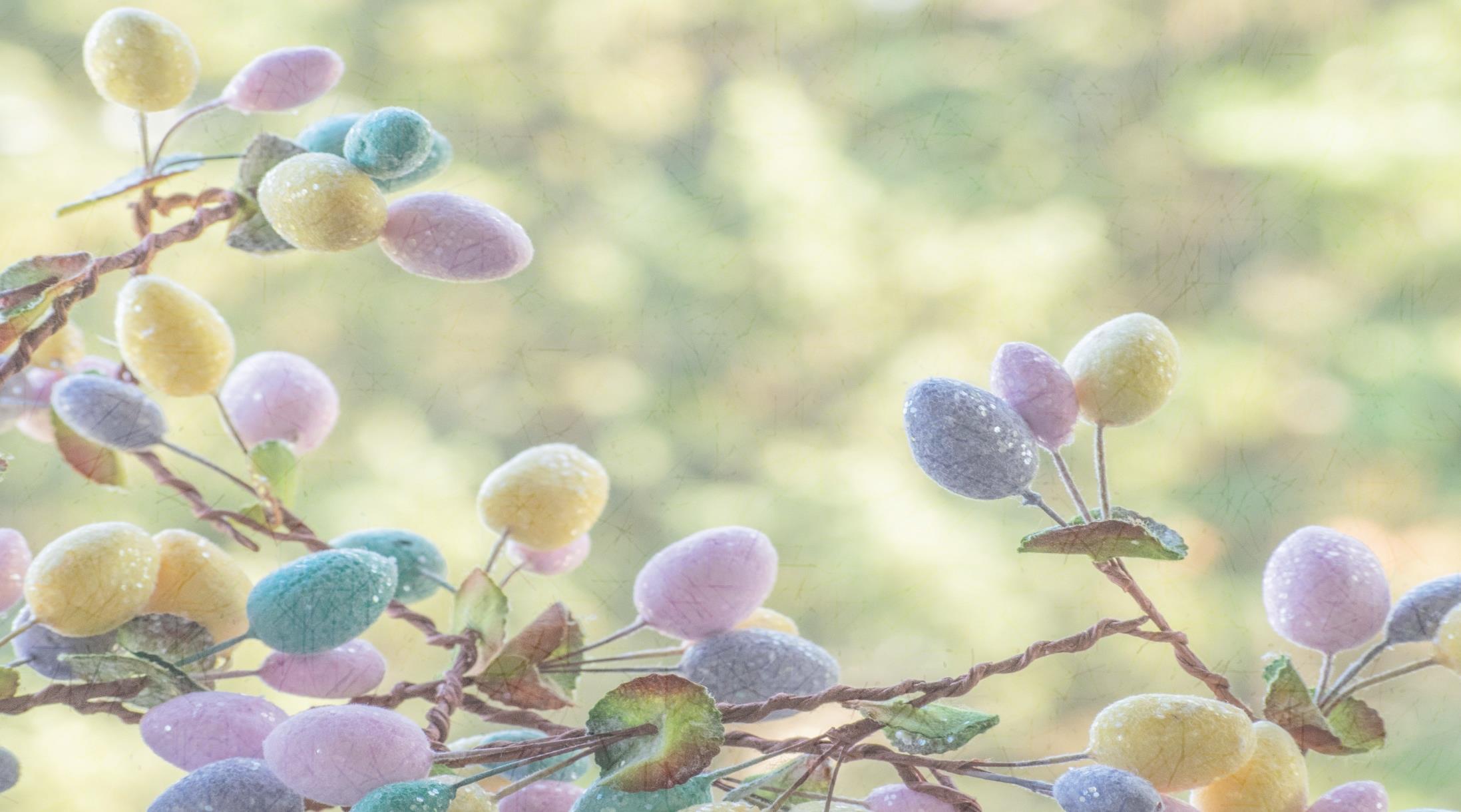 Kathy Dawson, pianist
“On Holy Ground”
PRELUDE
PRELUDE
(read responsively)
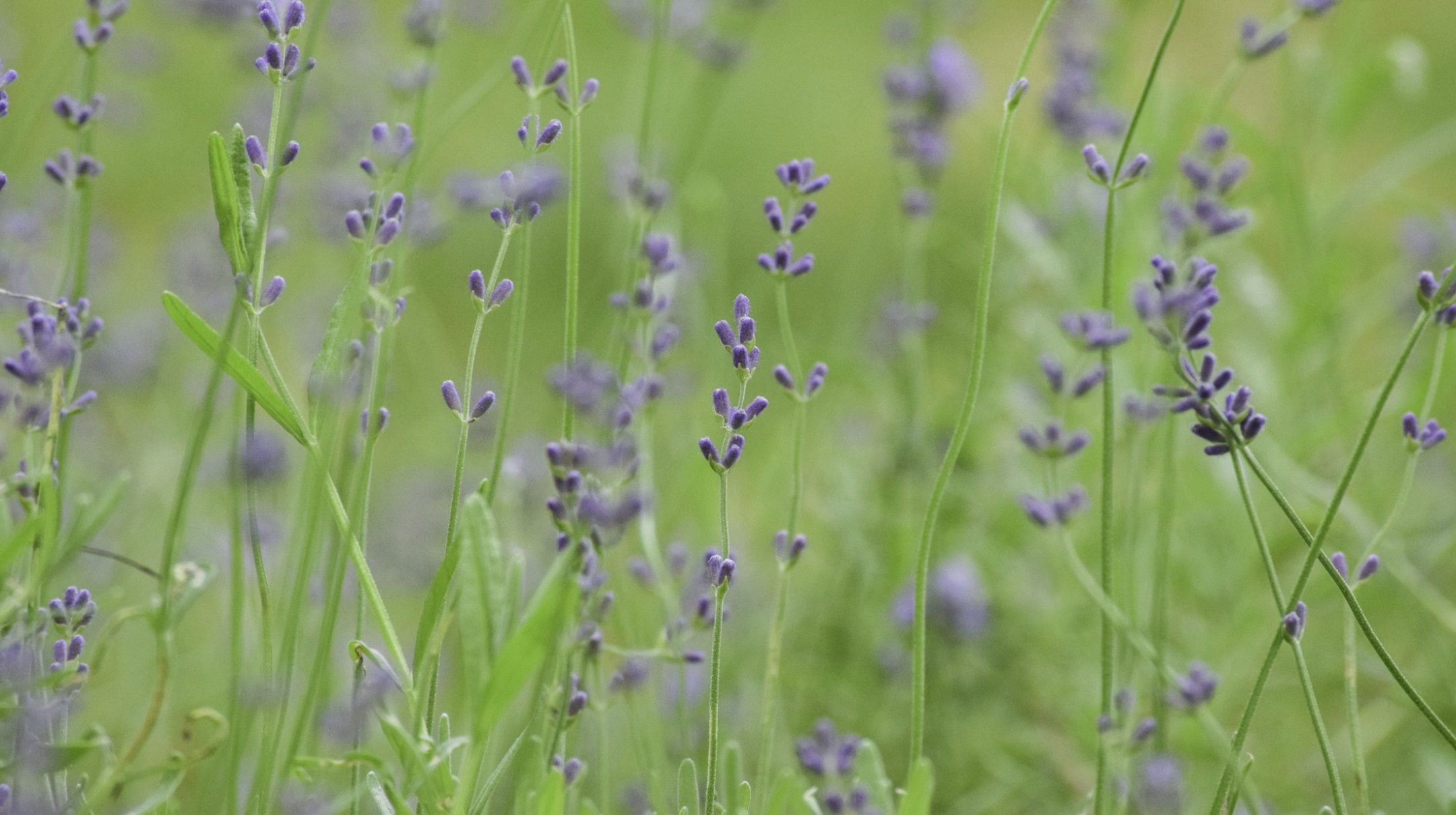 Call to
Worship
LITURGIST:

	   Sing praises to God,
	 O faithful ones.
PEOPLE:

	  Give thanks and 	 	  proclaim God’s 	 	  holy name.
LITURGIST:

 	Weeping or joyful;
  	mourning or dancing.
PEOPLE:

  	Come as you are, for 	all are welcome here.
LITURGIST:
	 Open your hearts
	  to healing,
	  to life restored.
PEOPLE:

    Let us worship God.
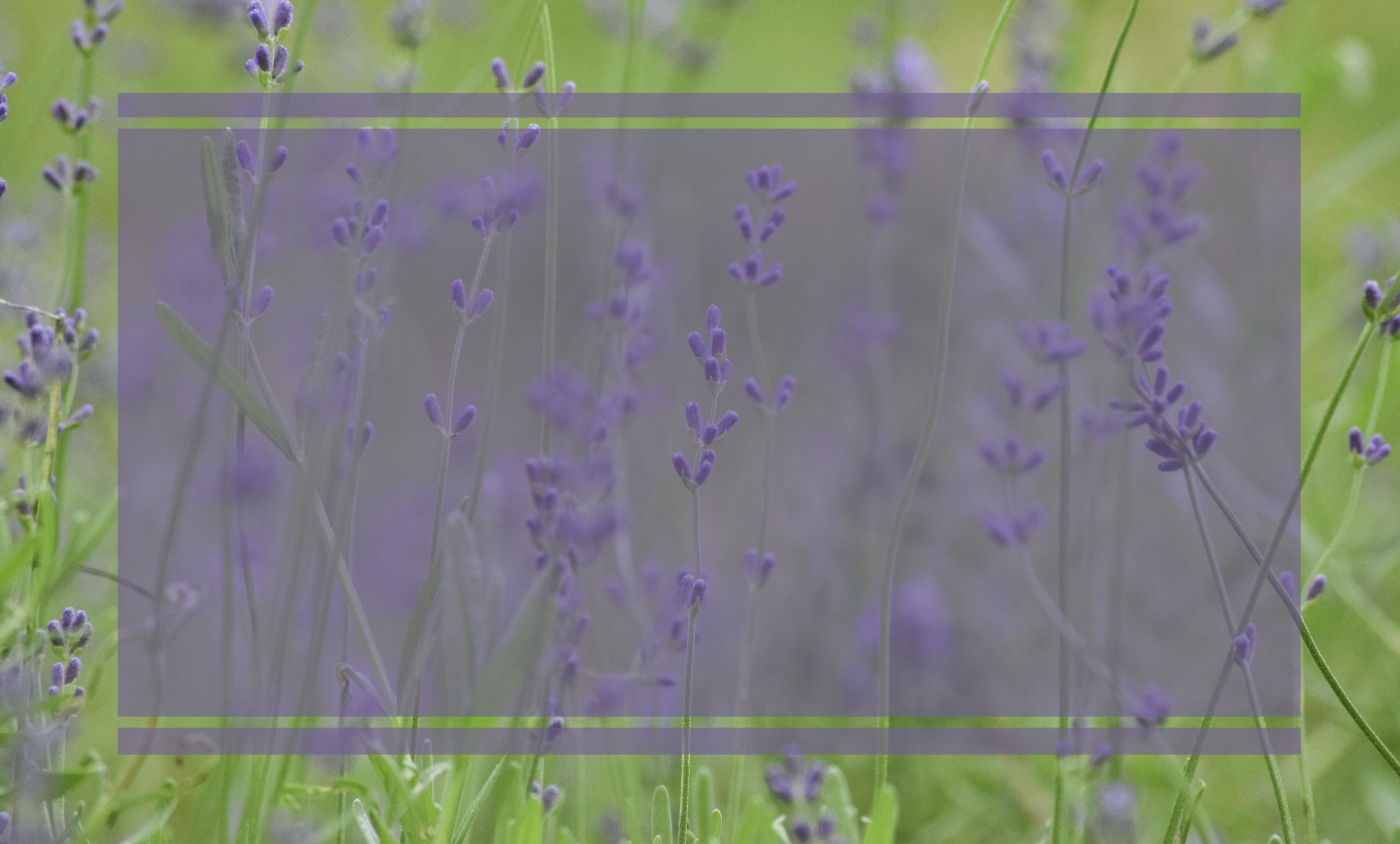 HYMN #140
“Great Is Thy Faithfulness”
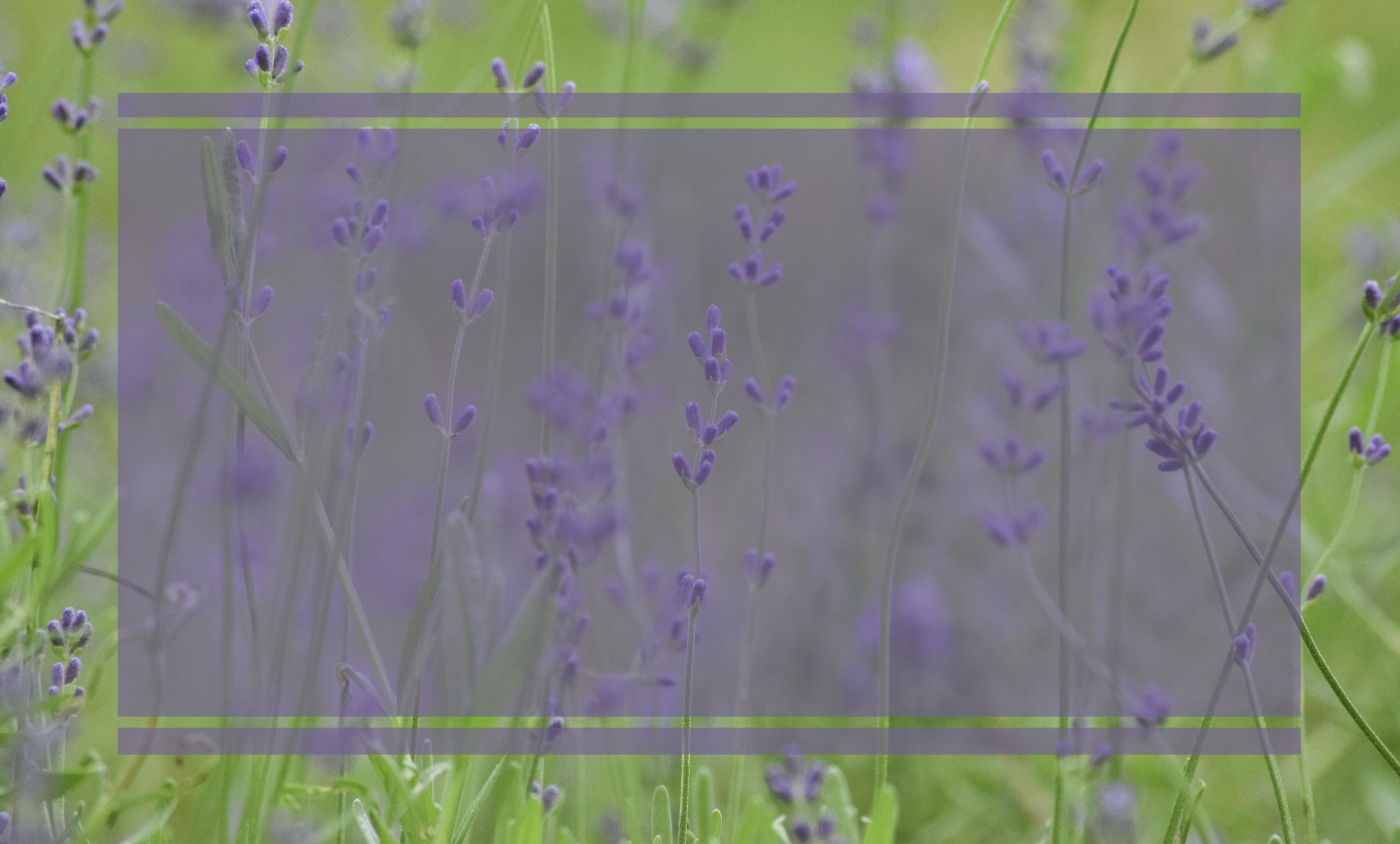 Verse 1:
Great is thy faithfulness, O God my father;     there is no shadow of turning with thee;       Thou changest not, thy compassions, they fail not;   as thou has been, thou for ever wilt be.
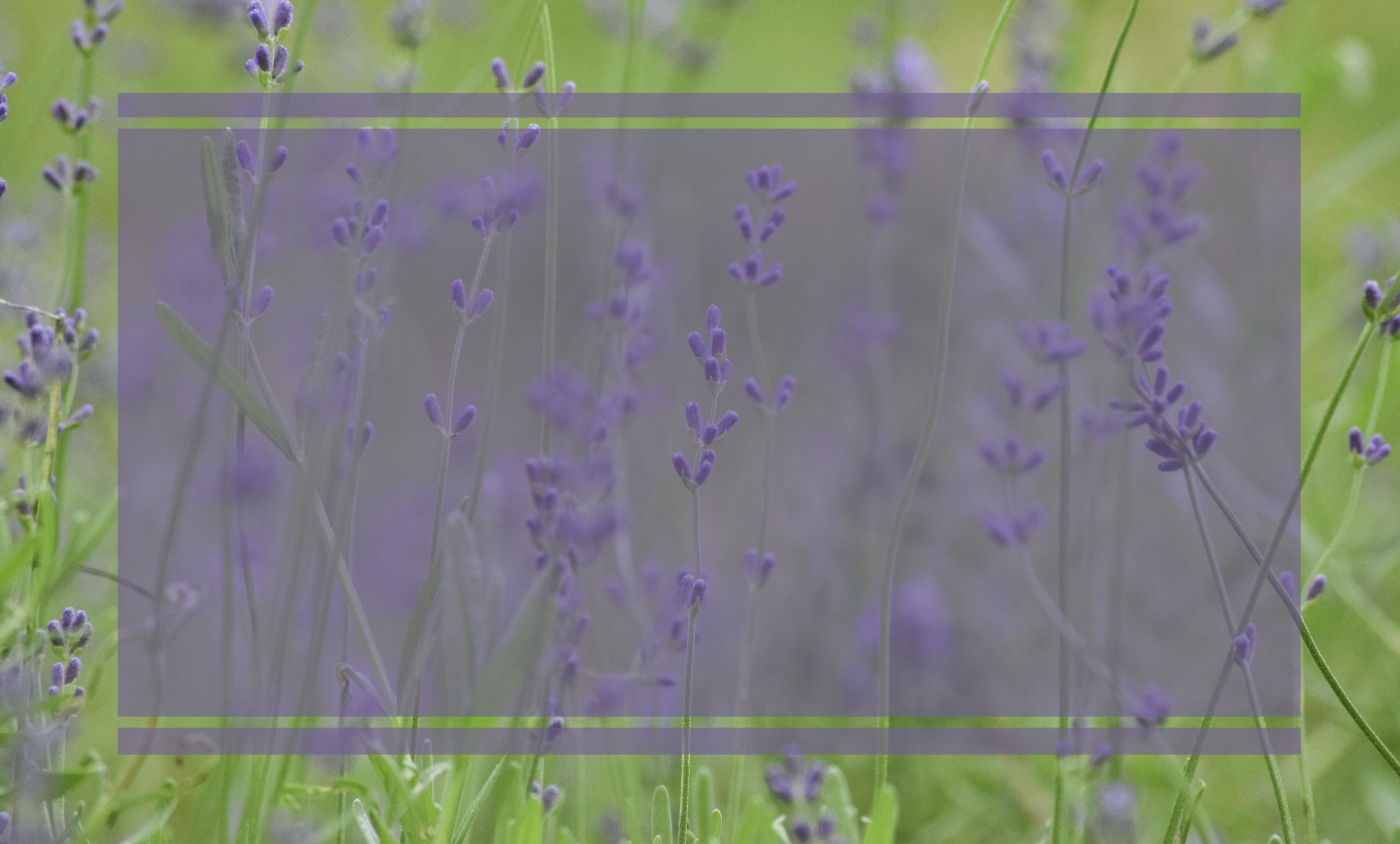 Refrain:
Great is thy faithfulness!Great is thy faithfulness!Morning by morning new mercies I see;
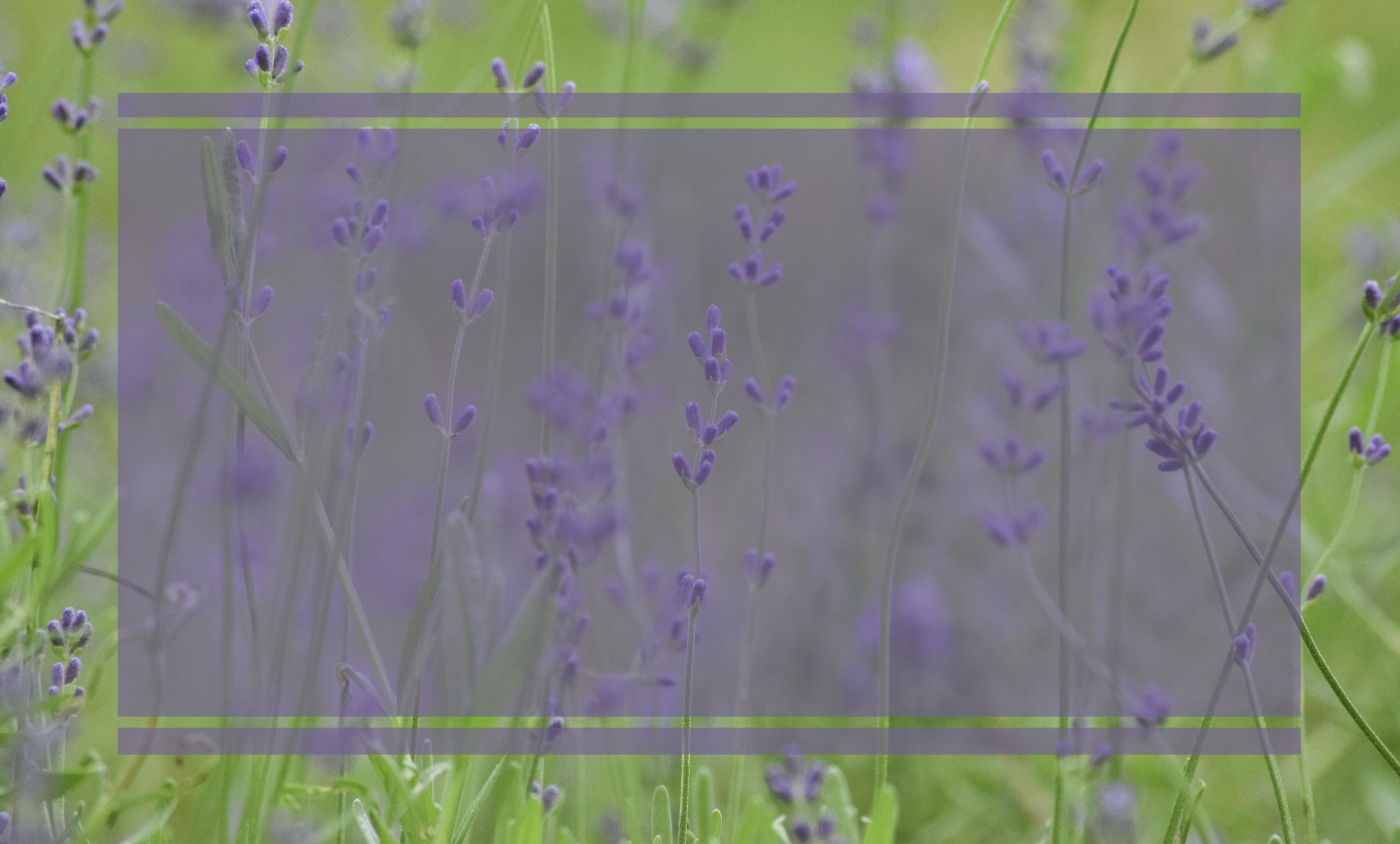 All I have neededthy hand hath provided;great is thy faithfulness,Lord, unto me!
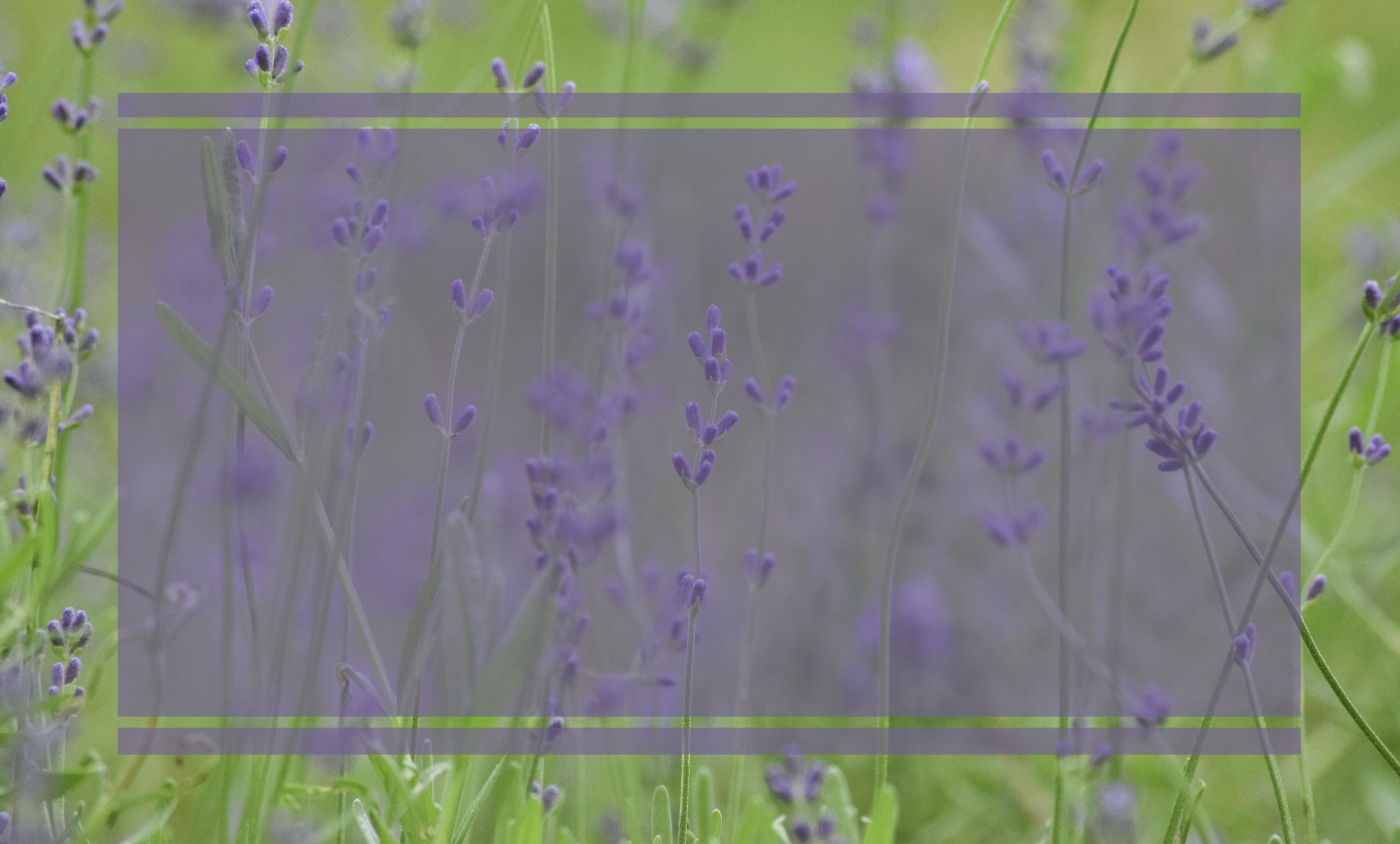 Verse 2:
Summer & winter & springtime & harvest,sun, moon, & stars in their courses above    join with all nature in manifold witness    to thy great faithfulness, mercy & love.
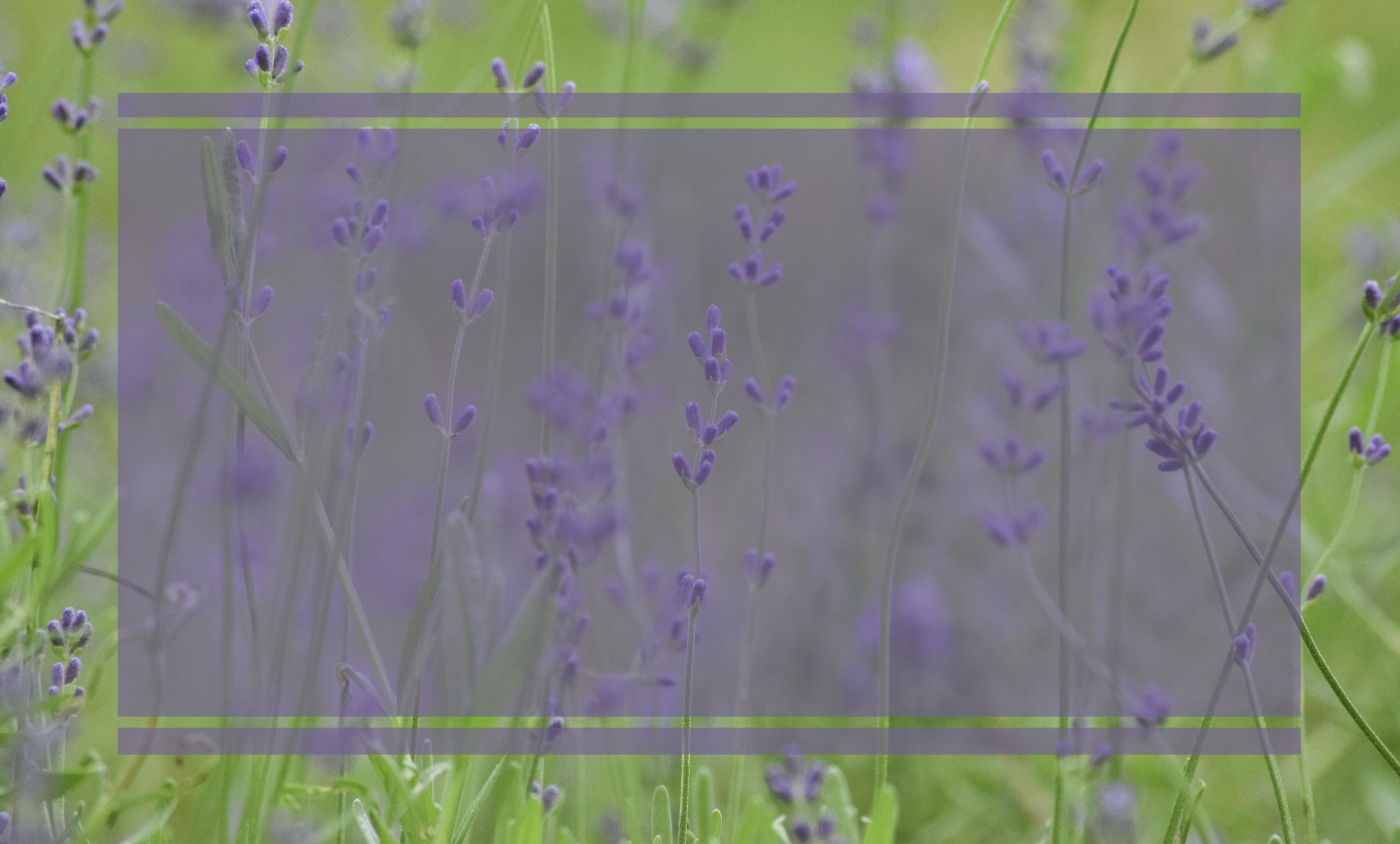 Refrain:
Great is thy faithfulness!Great is thy faithfulness!Morning by morning new mercies I see;
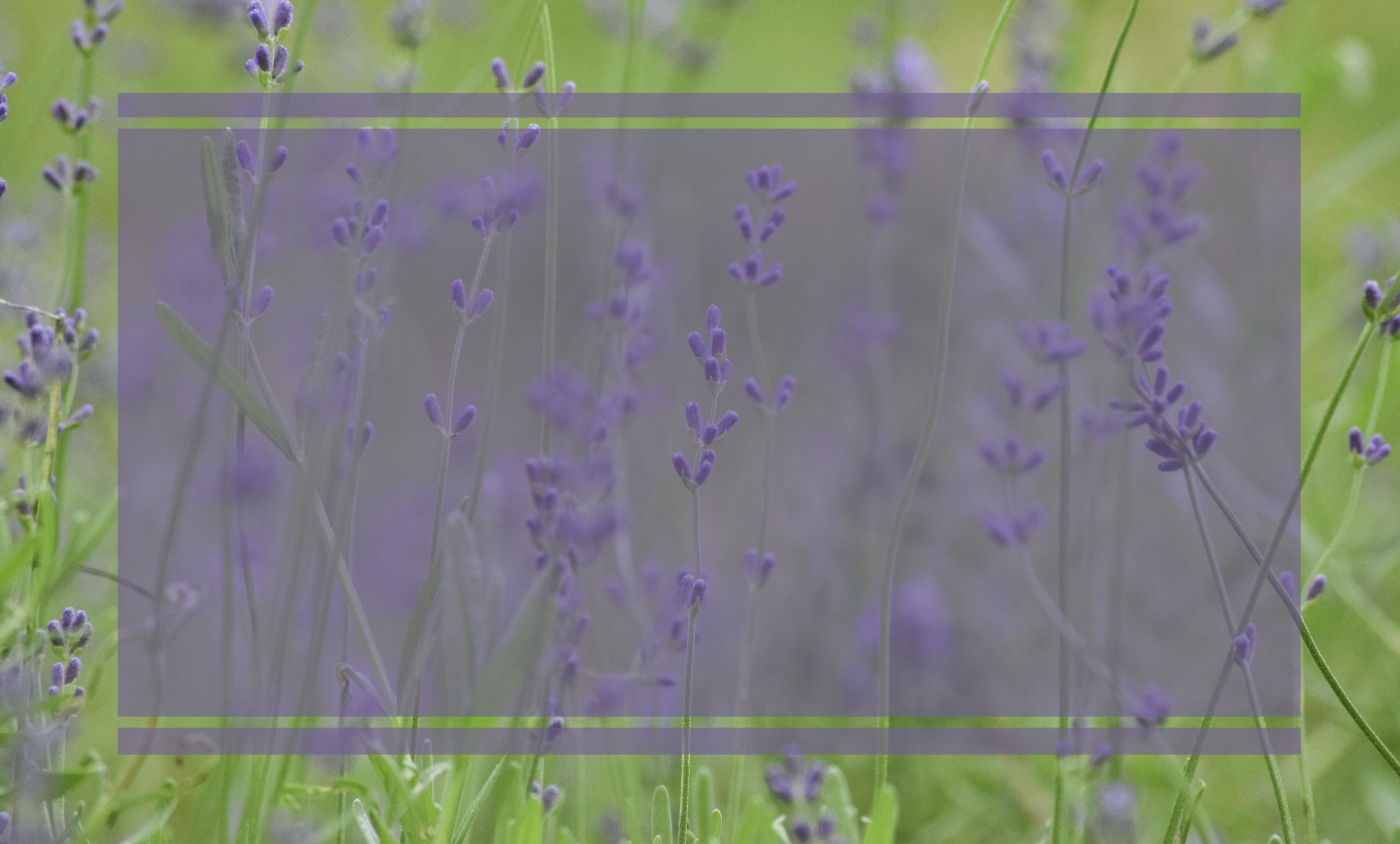 All I have neededthy hand hath provided;great is thy faithfulness,Lord, unto me!
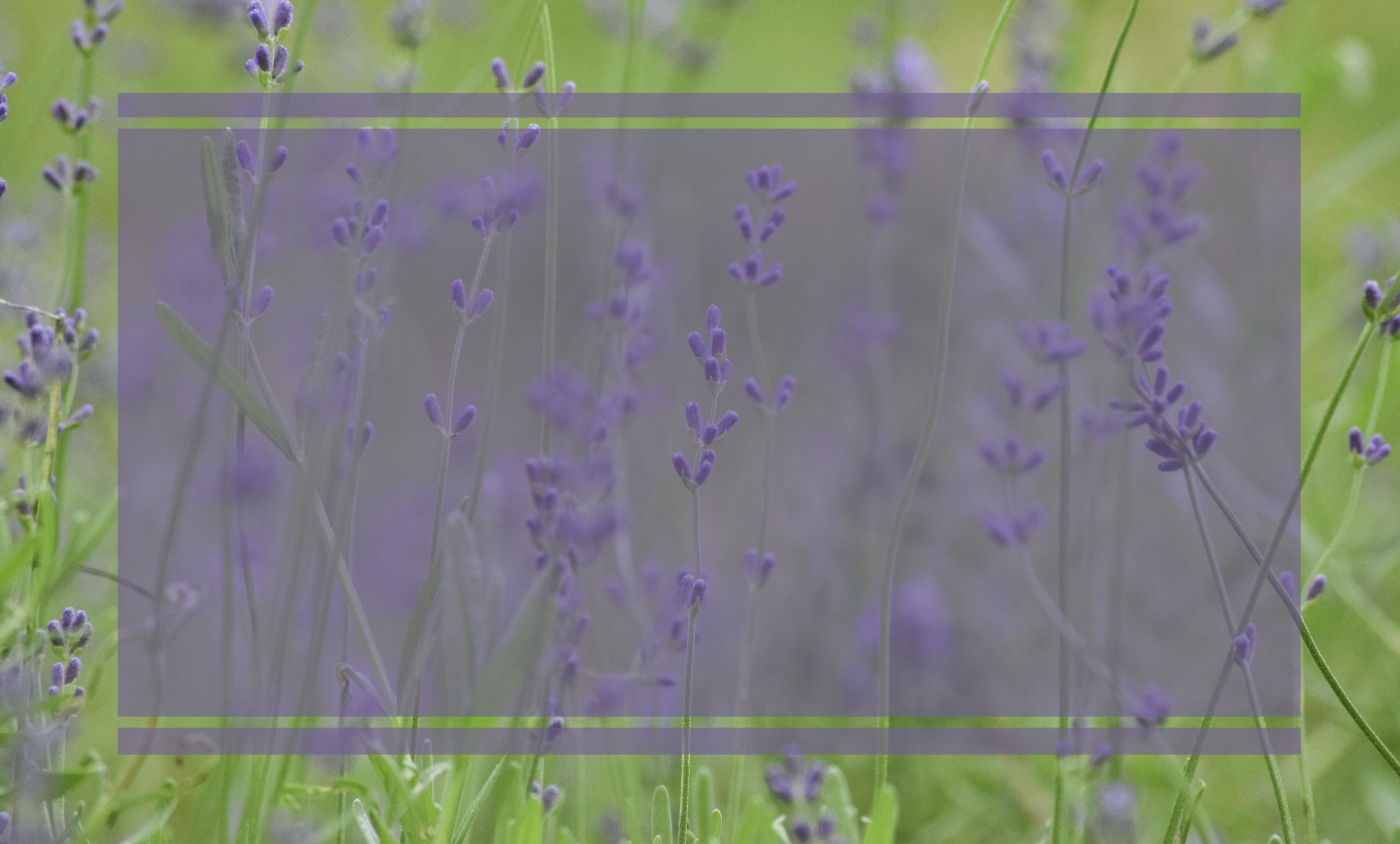 Verse 3:
Pardon for sin & a peace that endureth,      thine own dear presence to cheer& to guide;       Strength for today and bright hope for tomorrow,      blessings all mine, with 10,000 beside!
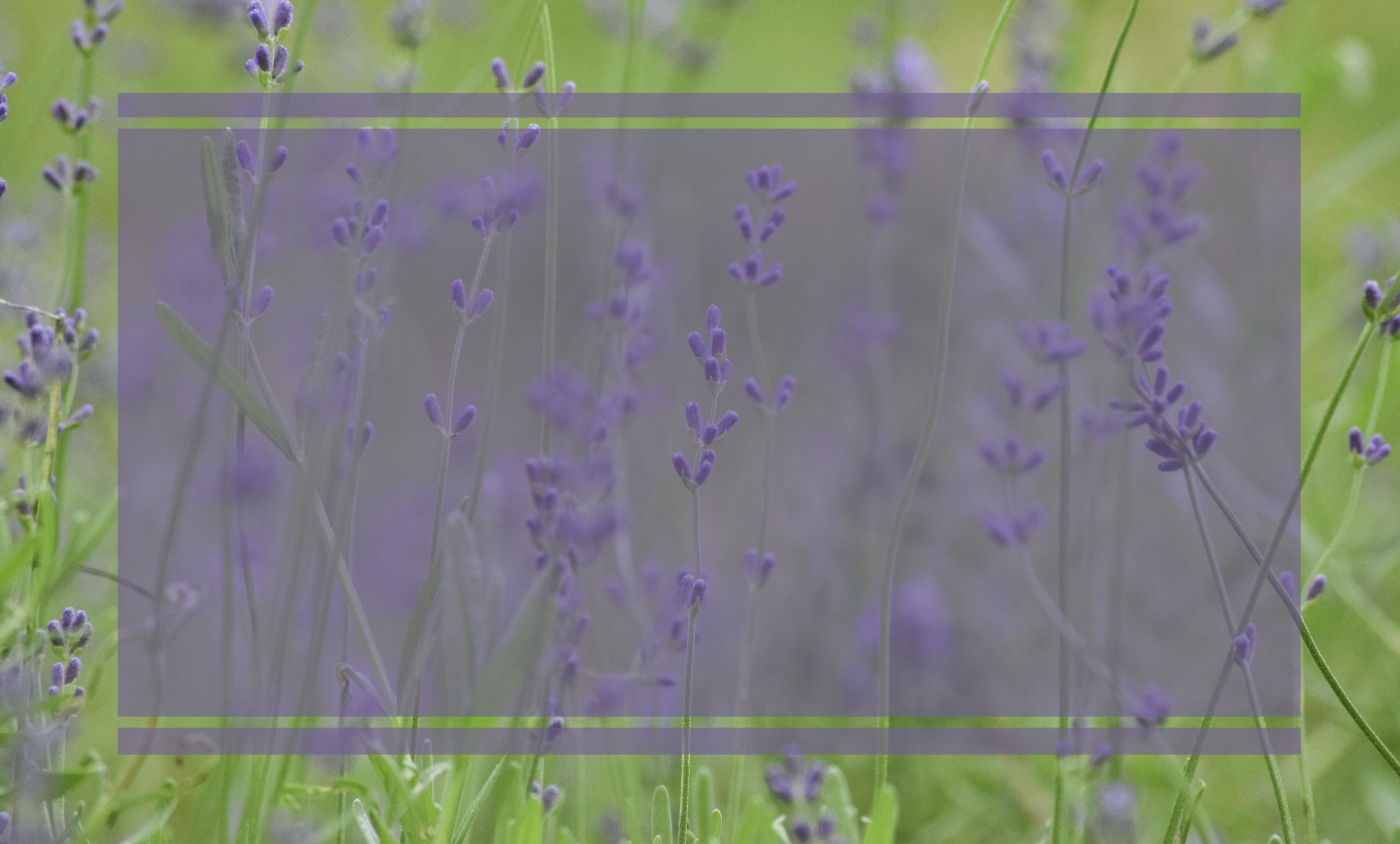 Refrain:
Great is thy faithfulness!Great is thy faithfulness!Morning by morning new mercies I see;
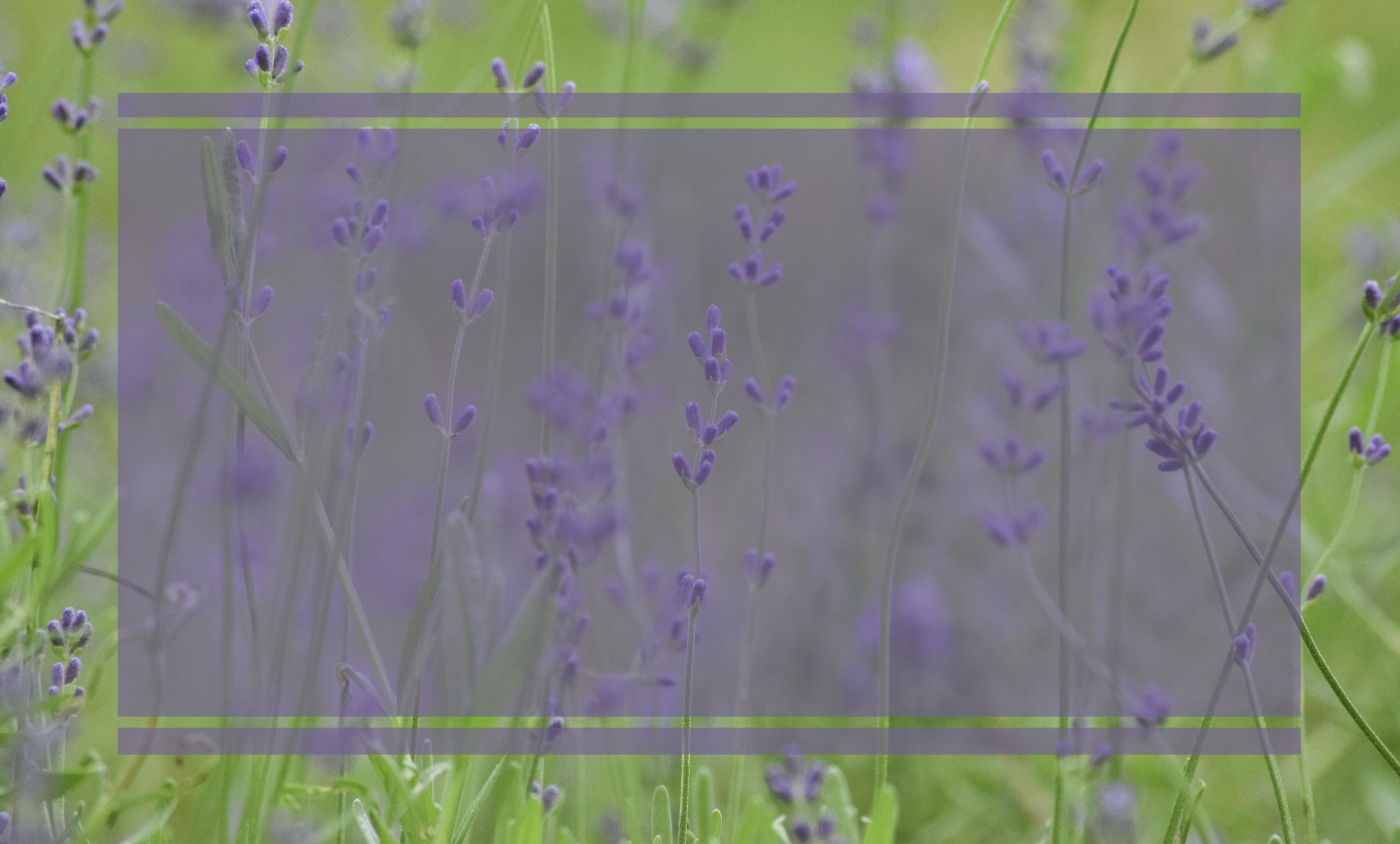 All I have neededthy hand hath provided;great is thy faithfulness,Lord, unto me!
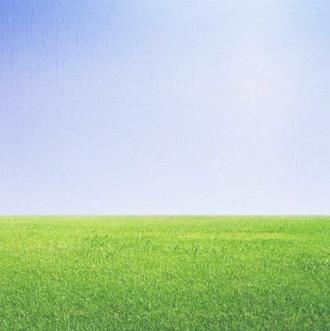 CHILDREN’S
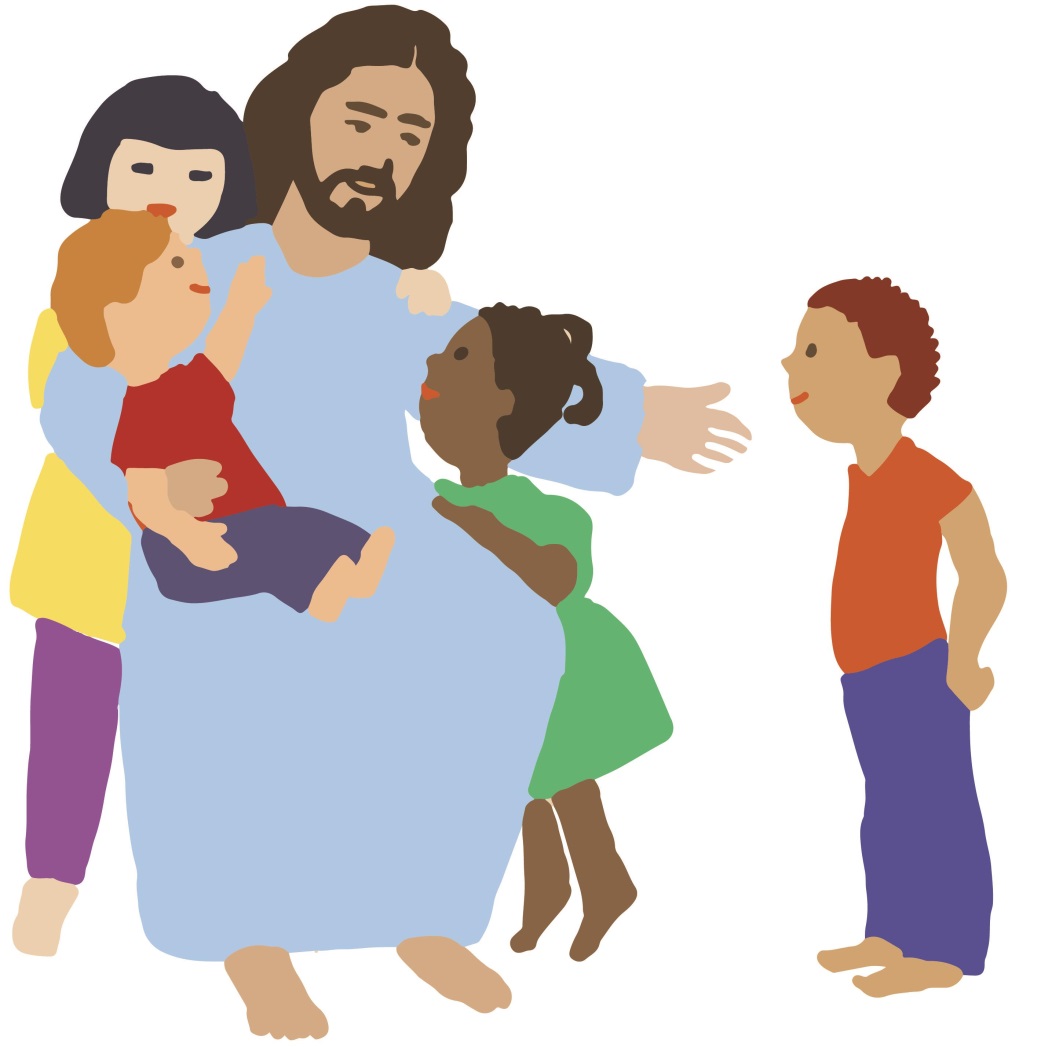 Blessing
&
Dismissal
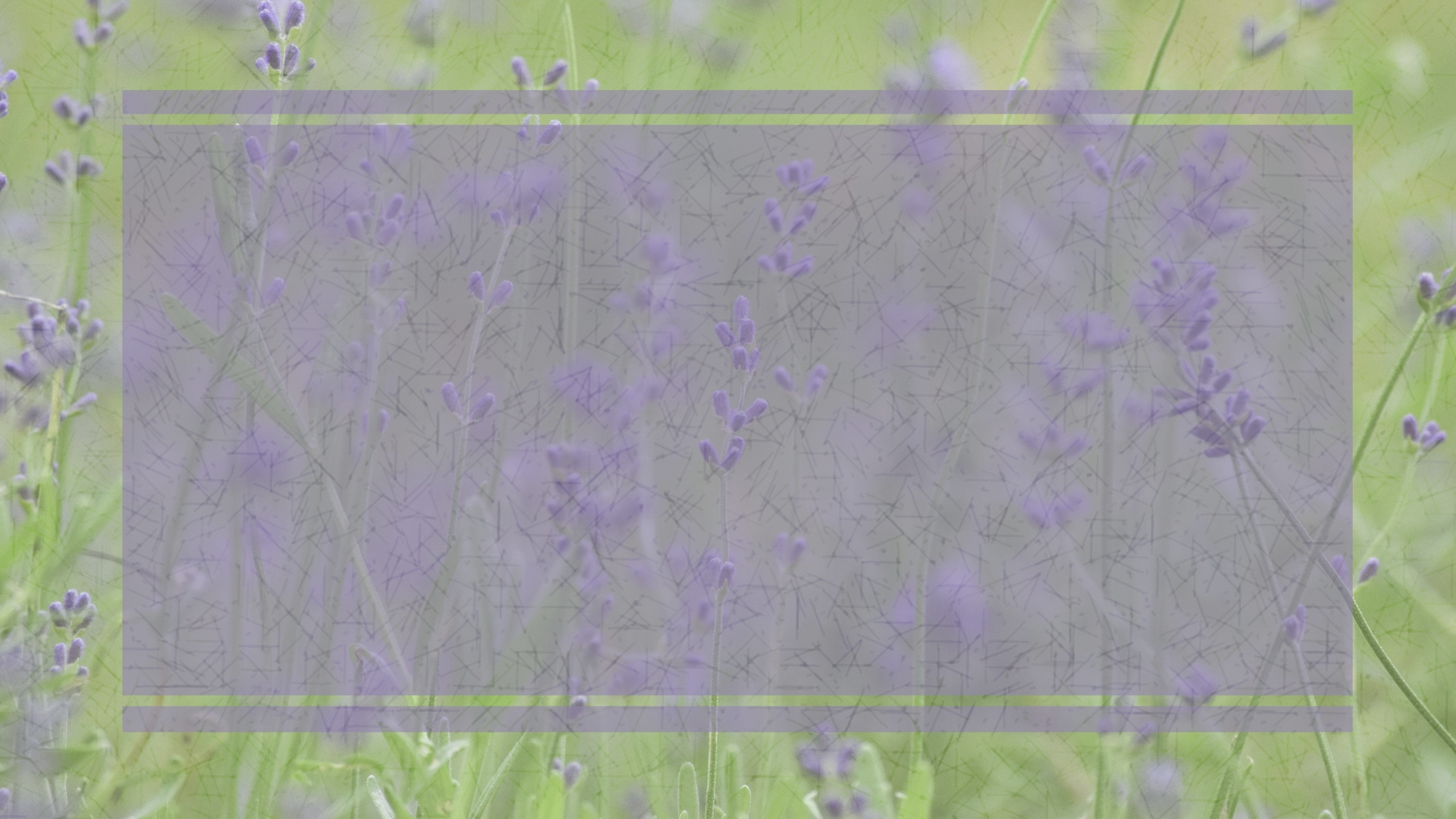 Opening
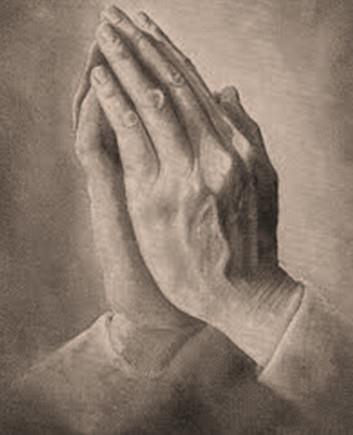 Prayer
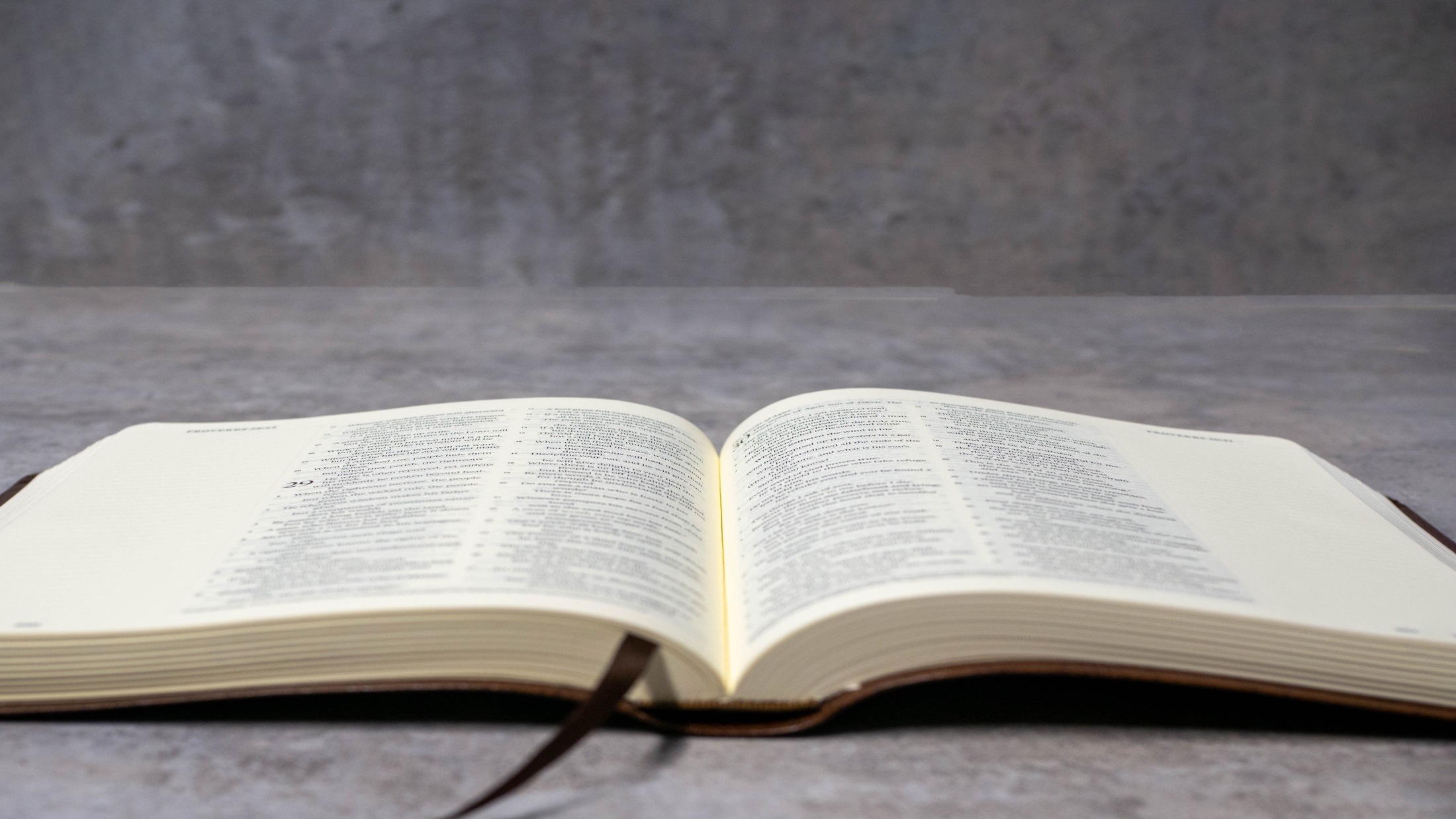 Scripture Reading
Psalm 84: 12
O Lord of hosts,
happy is everyone 
who TRUSTS in you.
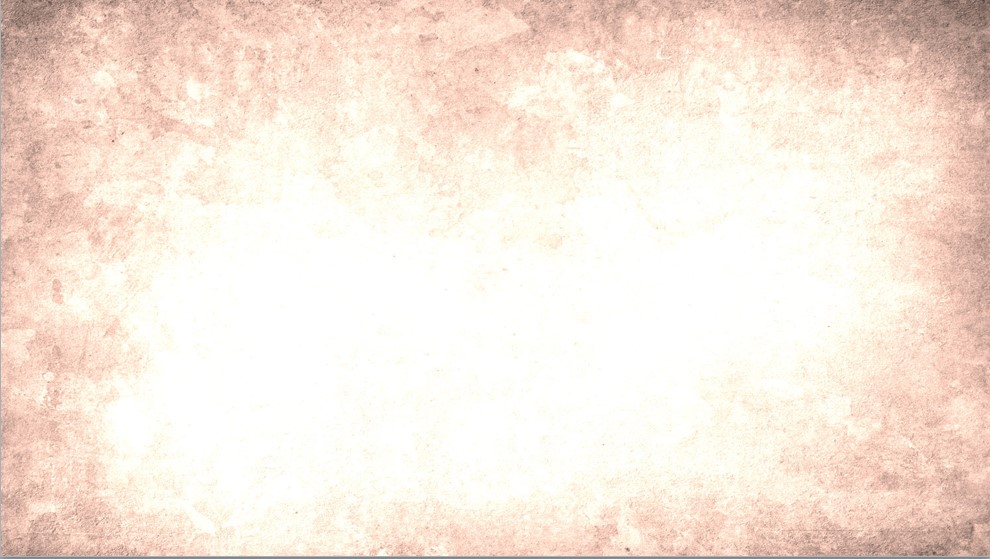 L: This is the word of God
     for the people of God.

P: Thanks be to God.
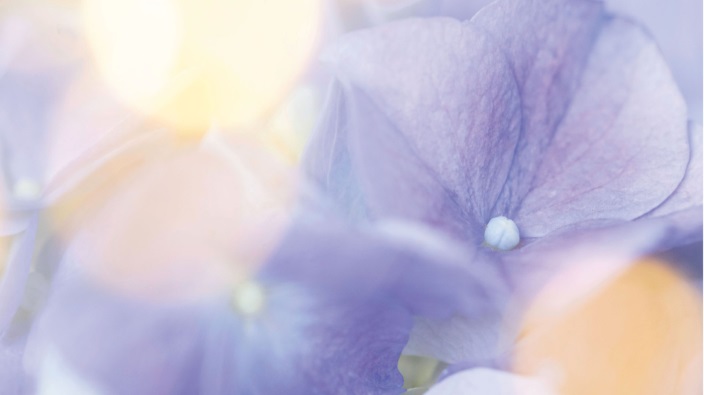 The  Worst 
&  Best  word:
‘Trust’
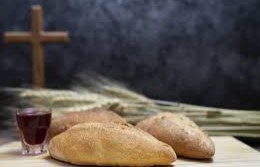 The Sacrament of
Holy
Communion
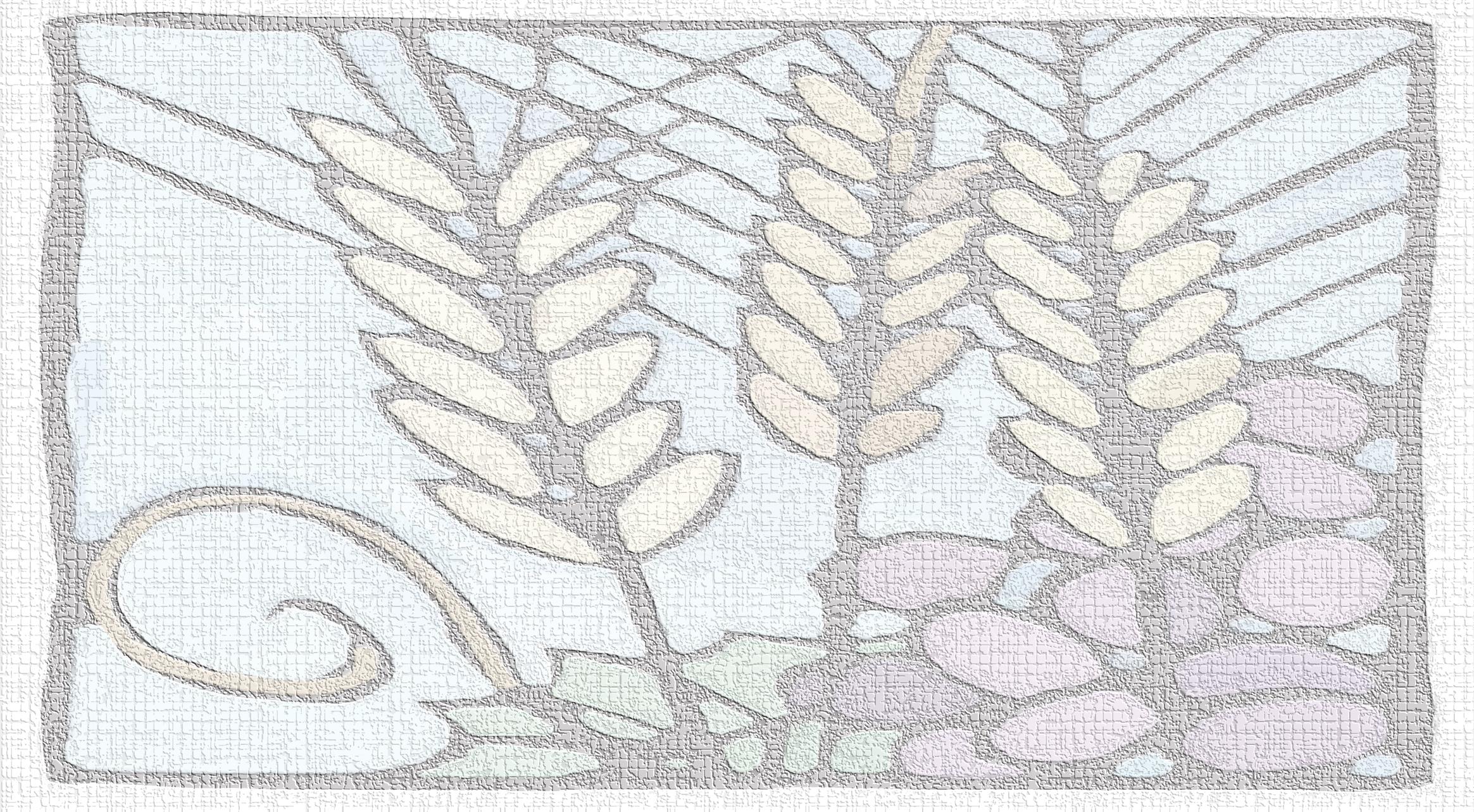 Prayer of
Confession
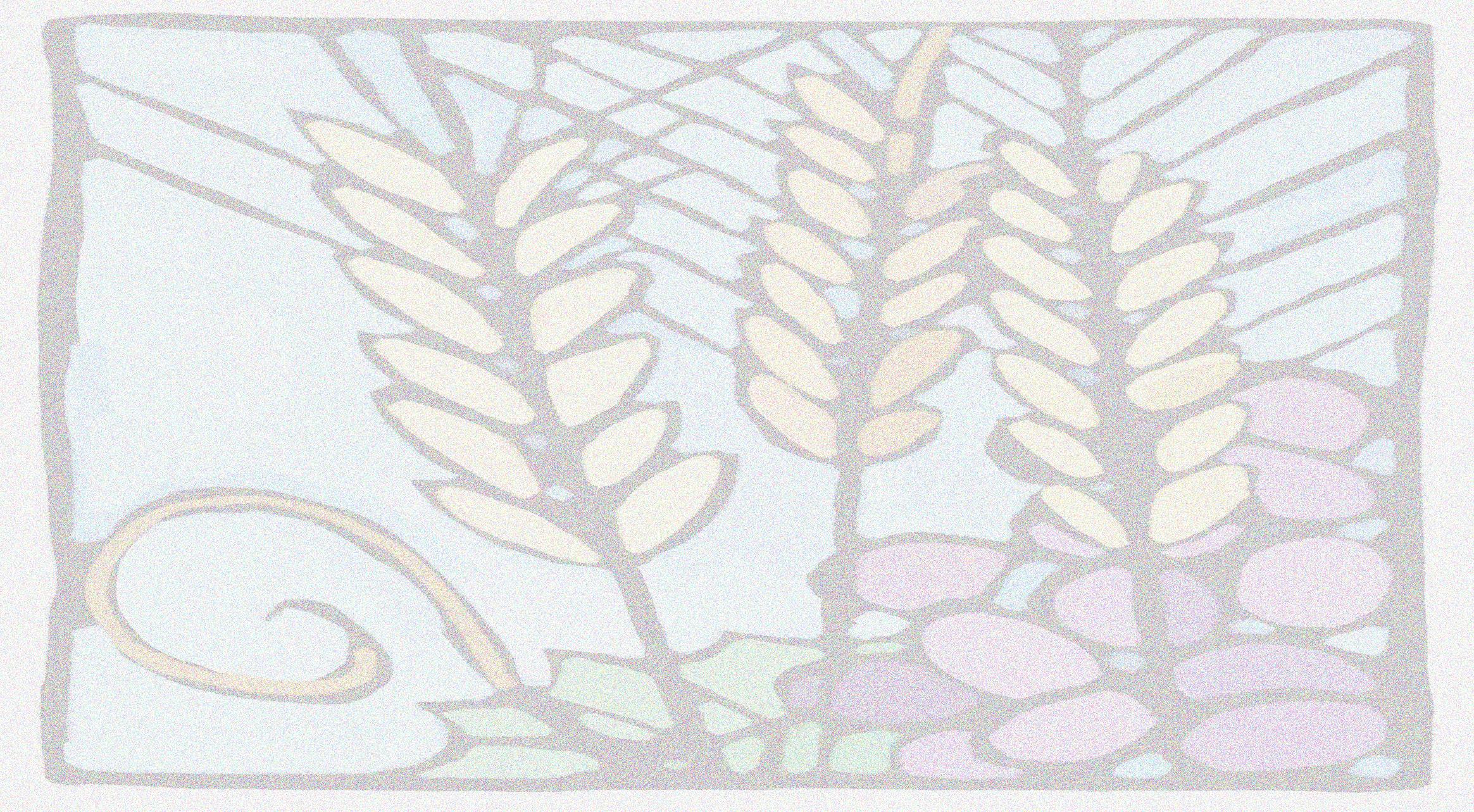 (All)
Merciful God,
We confess that we have not loved you 
with our whole heart.
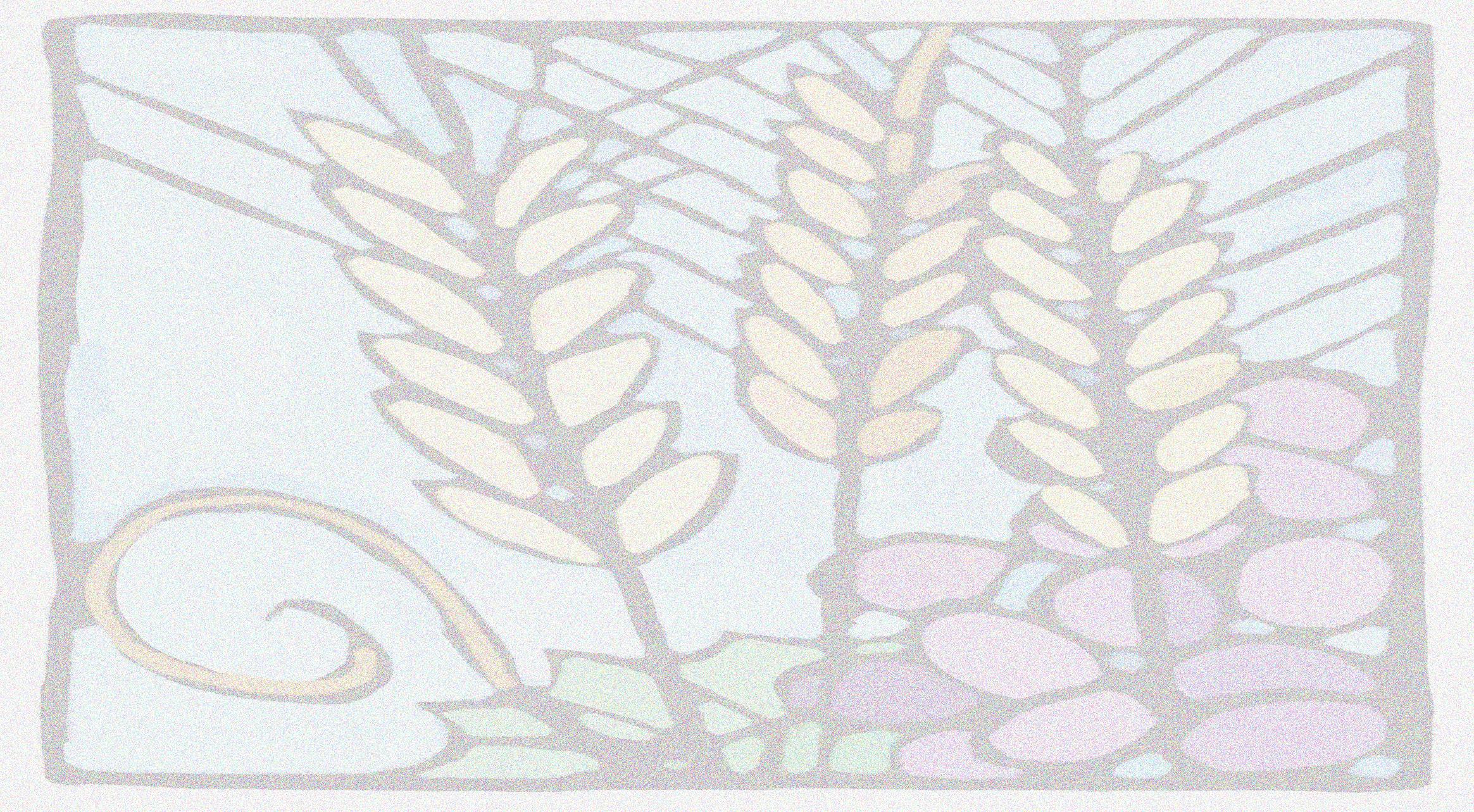 We have failed to be 
an obedient church.
We have not done your
 will, we have broken
 your law . . .
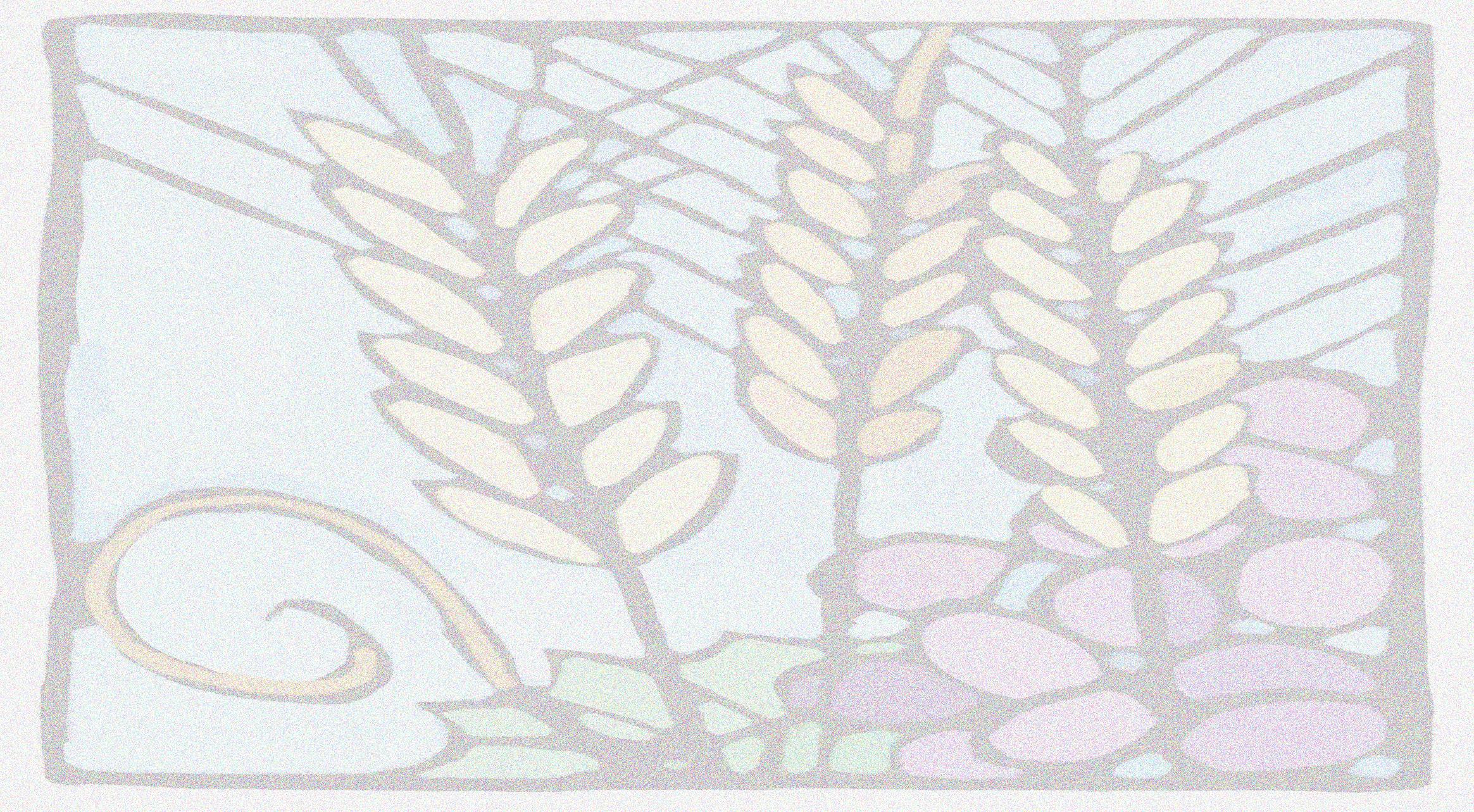 . . .we have rebelled against your love, we have not loved our neighbors . . .
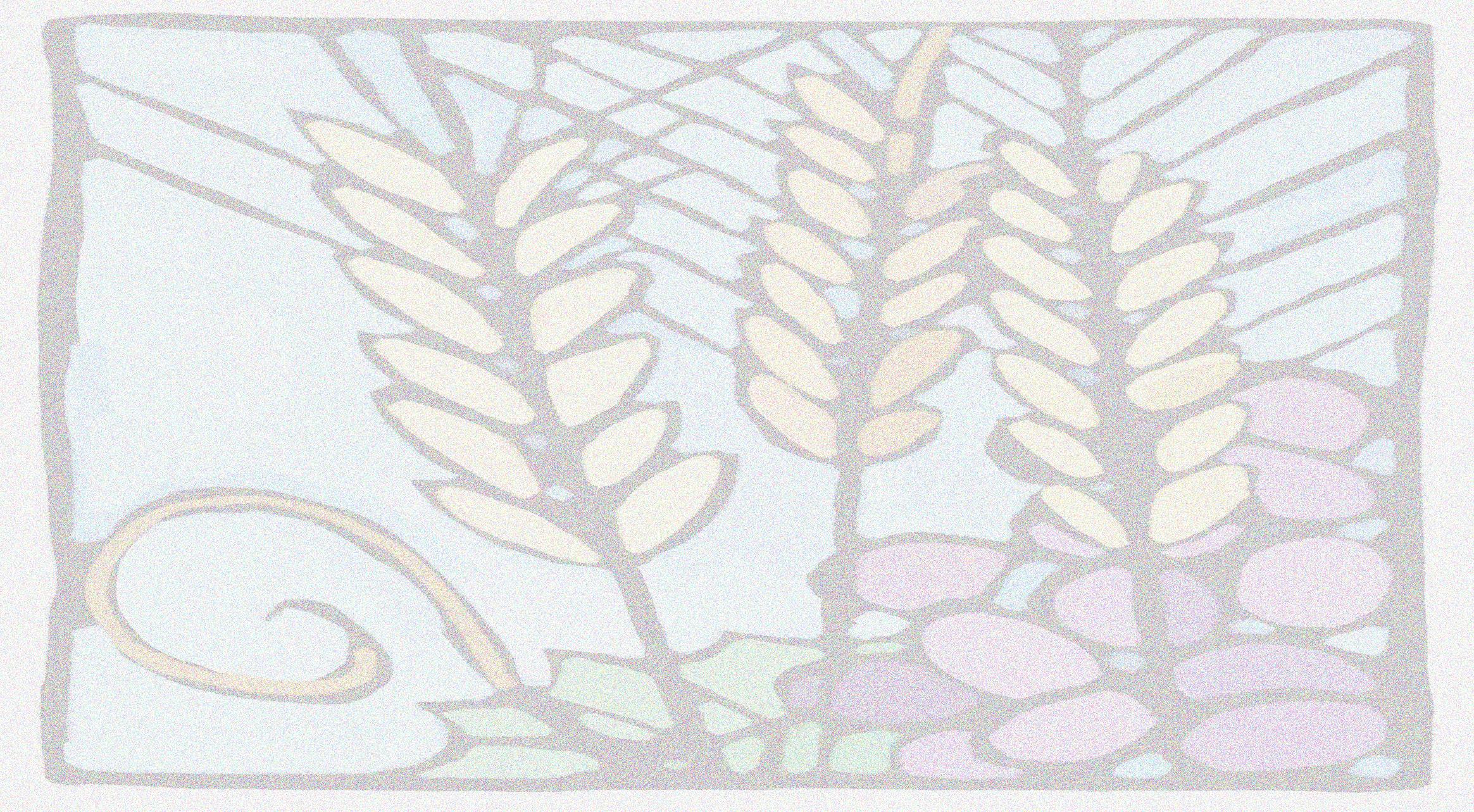 . . . and we have not
 heard the cry of 
the needy.
Forgive us, we pray.
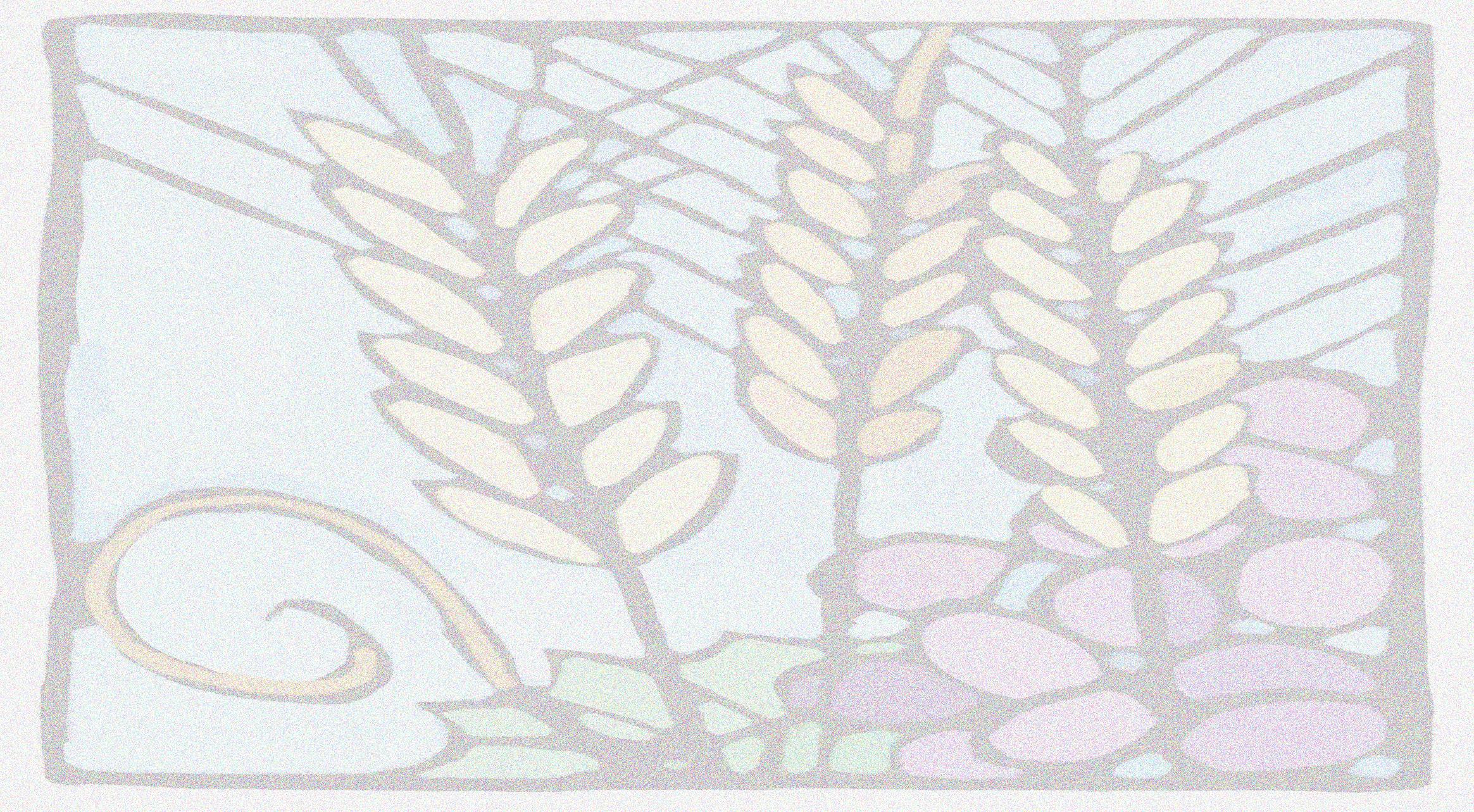 Free us for 
joyful obedience,
 through Jesus Christ
 our Lord. 
Amen
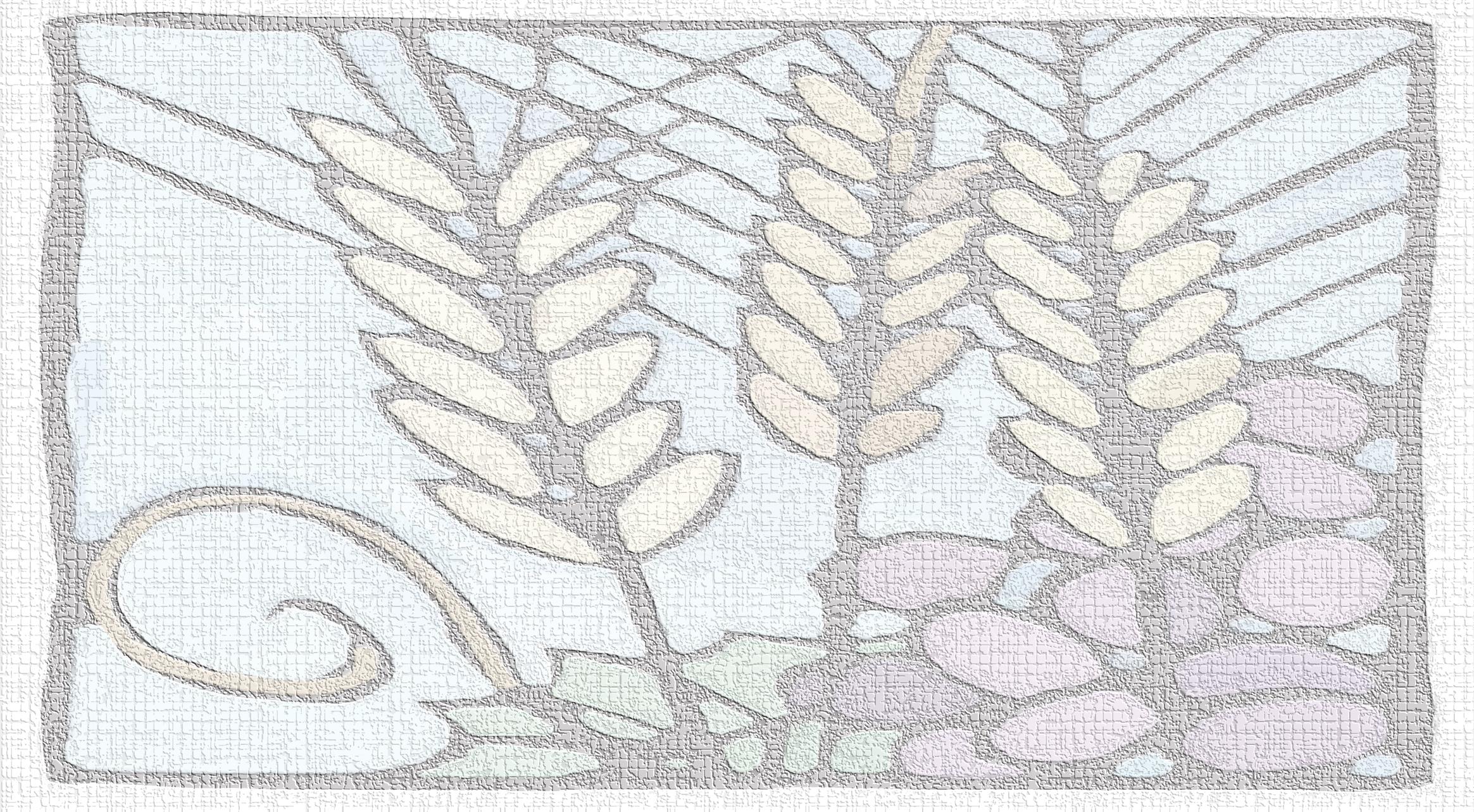 Pardon
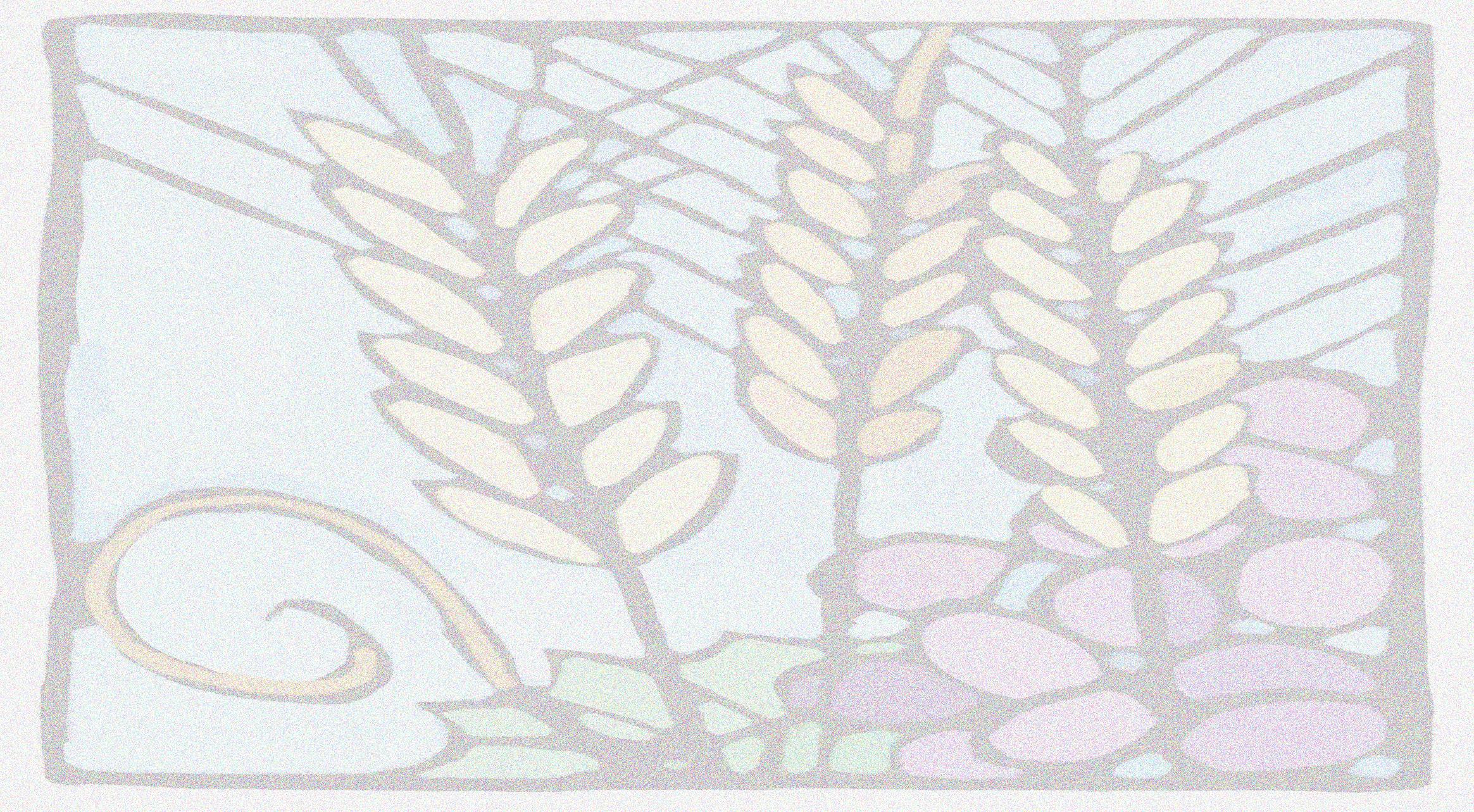 (Pastor)
Hear the good news:
Christ died for us while
 we were yet sinners;
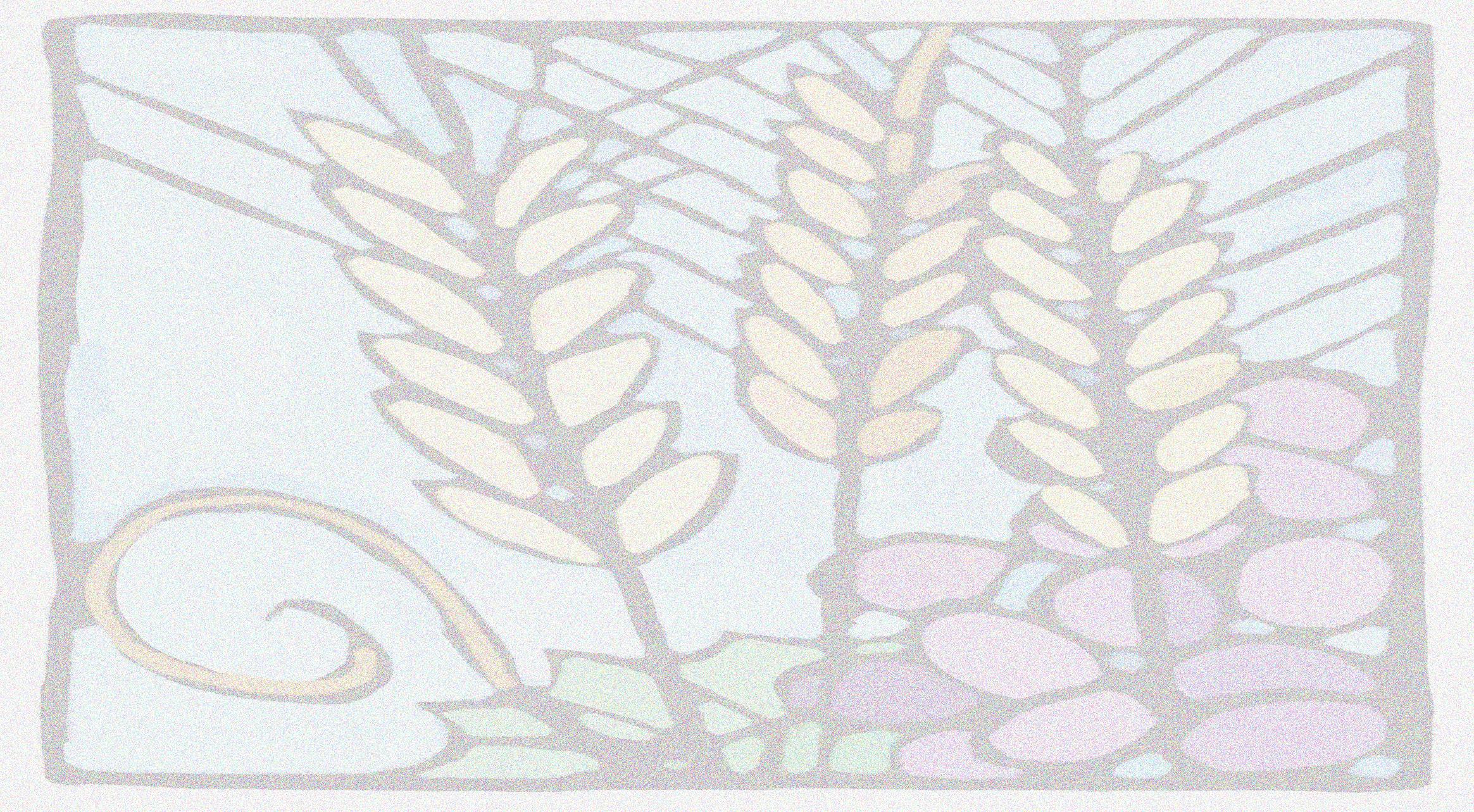 That proves God’s love
 toward us.
In the name of 
Jesus Christ, 
you are forgiven!
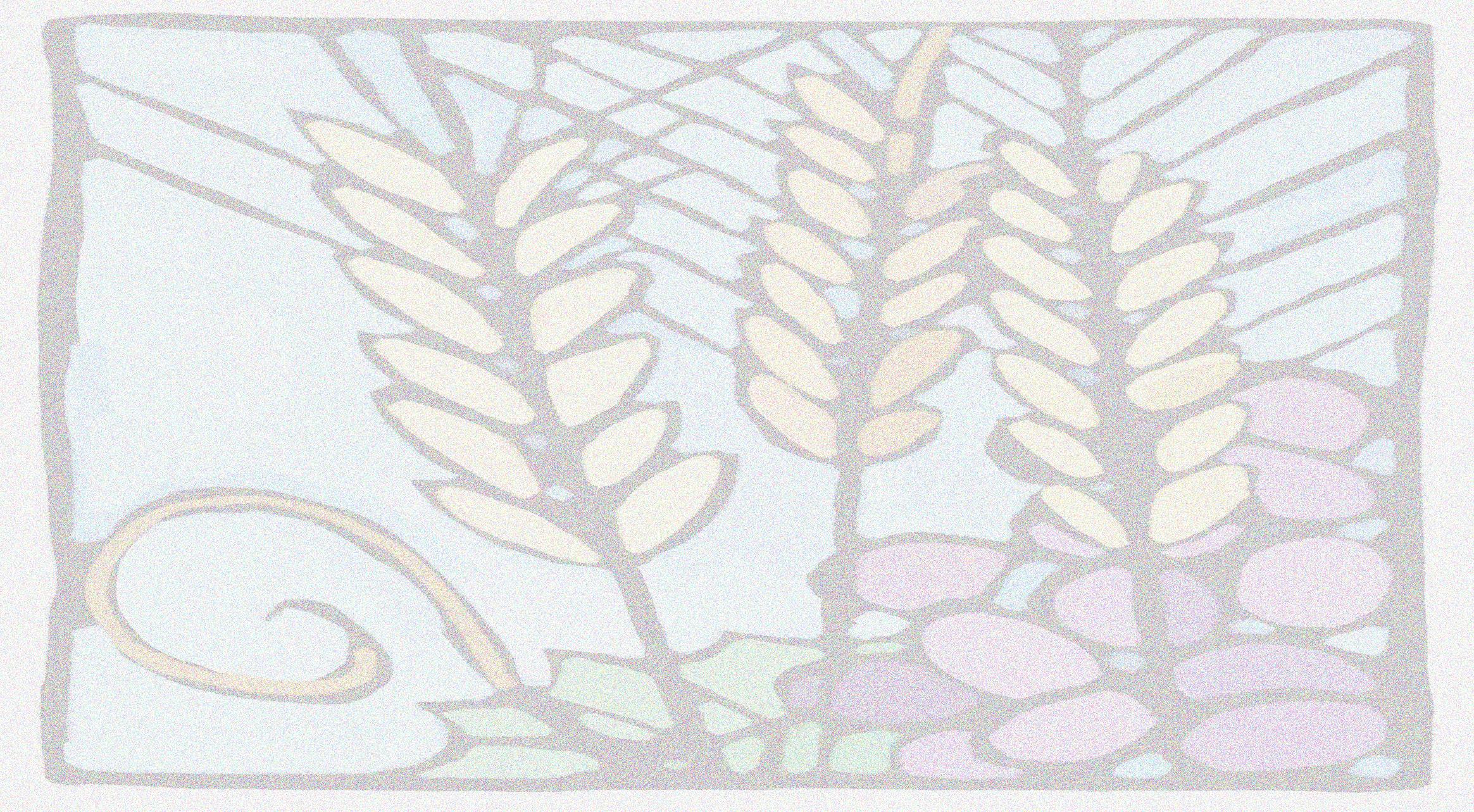 (People)
In the name of 
Jesus Christ, 
you are forgiven!
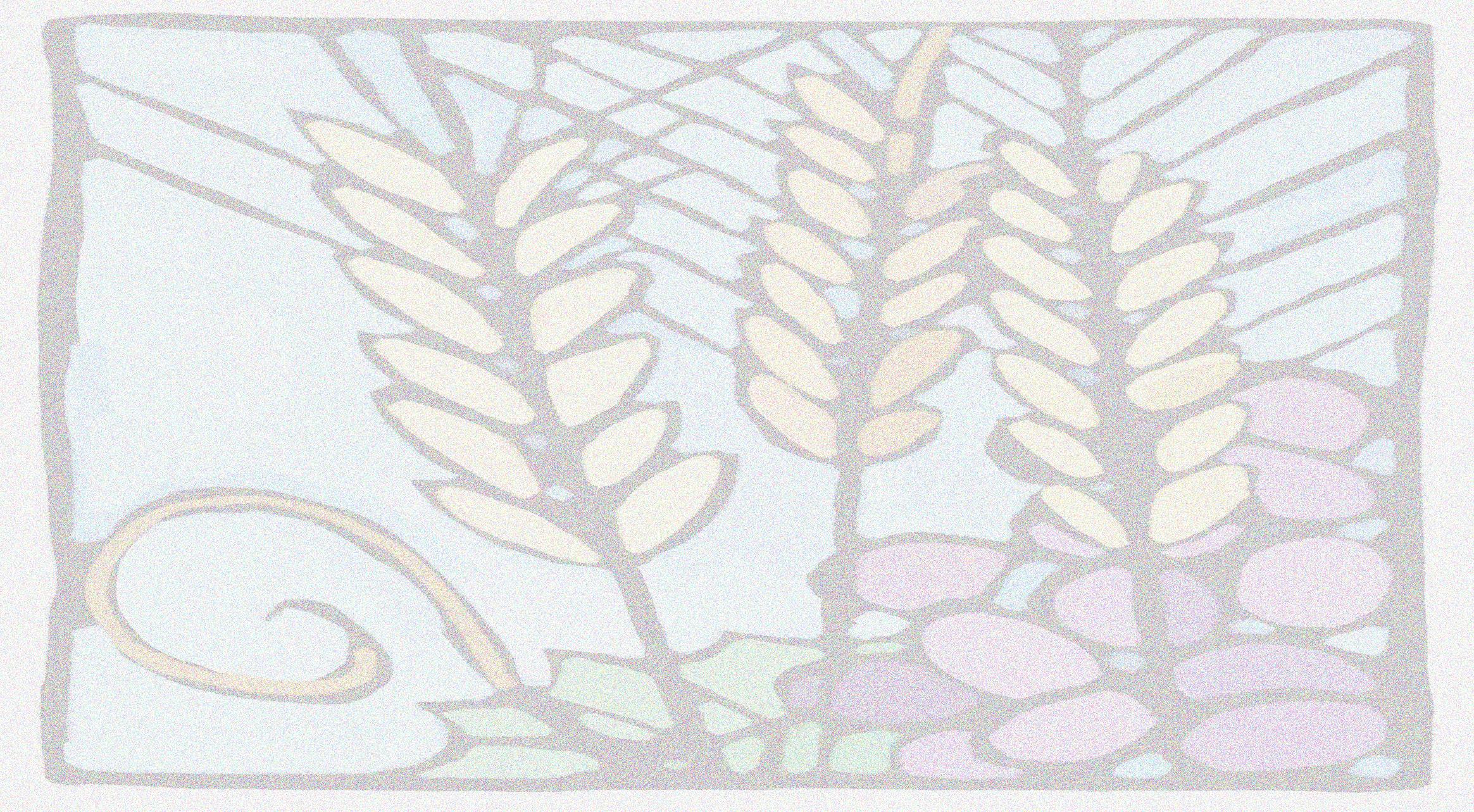 Glory to God.   
Amen
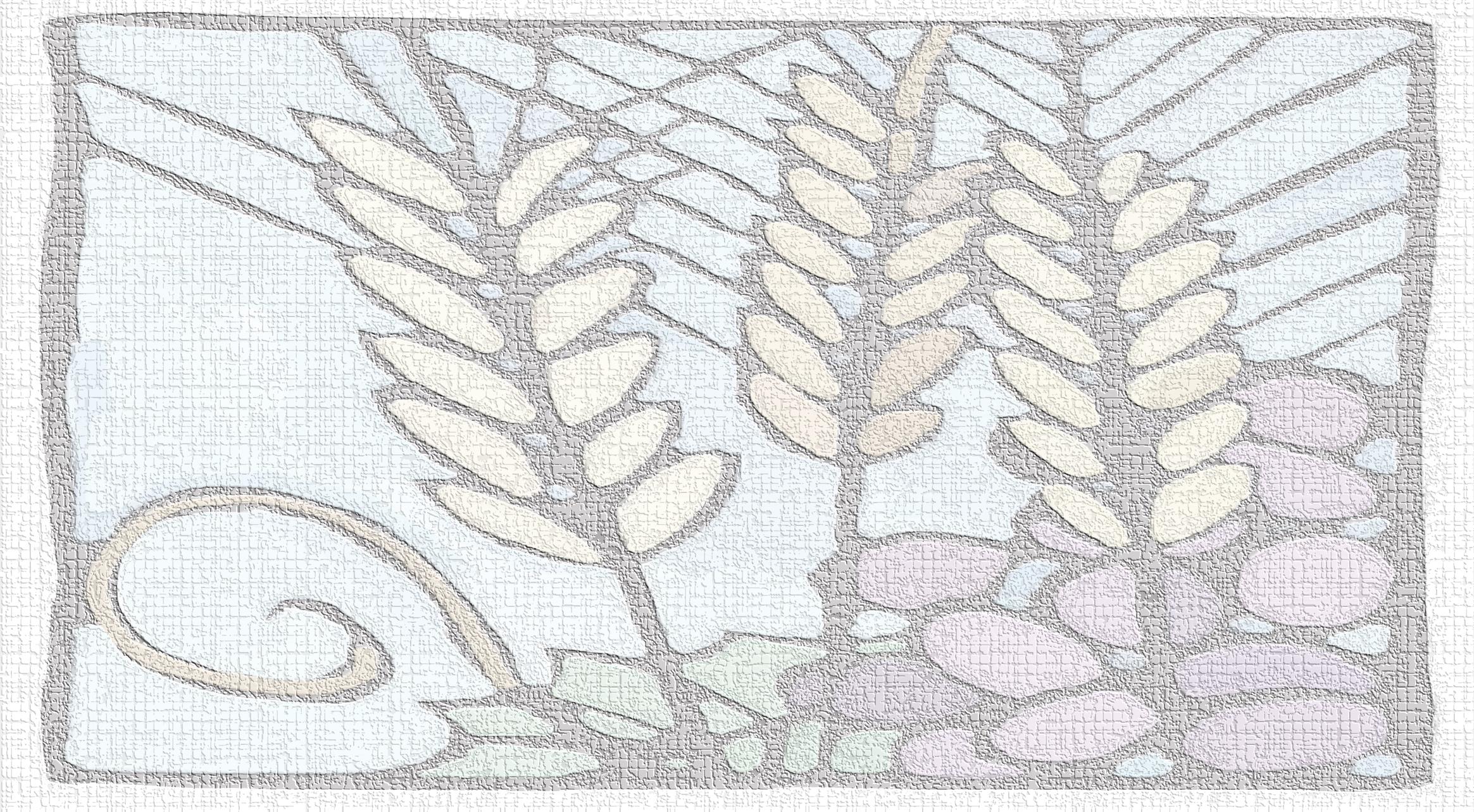 The Great
Thanksgiving
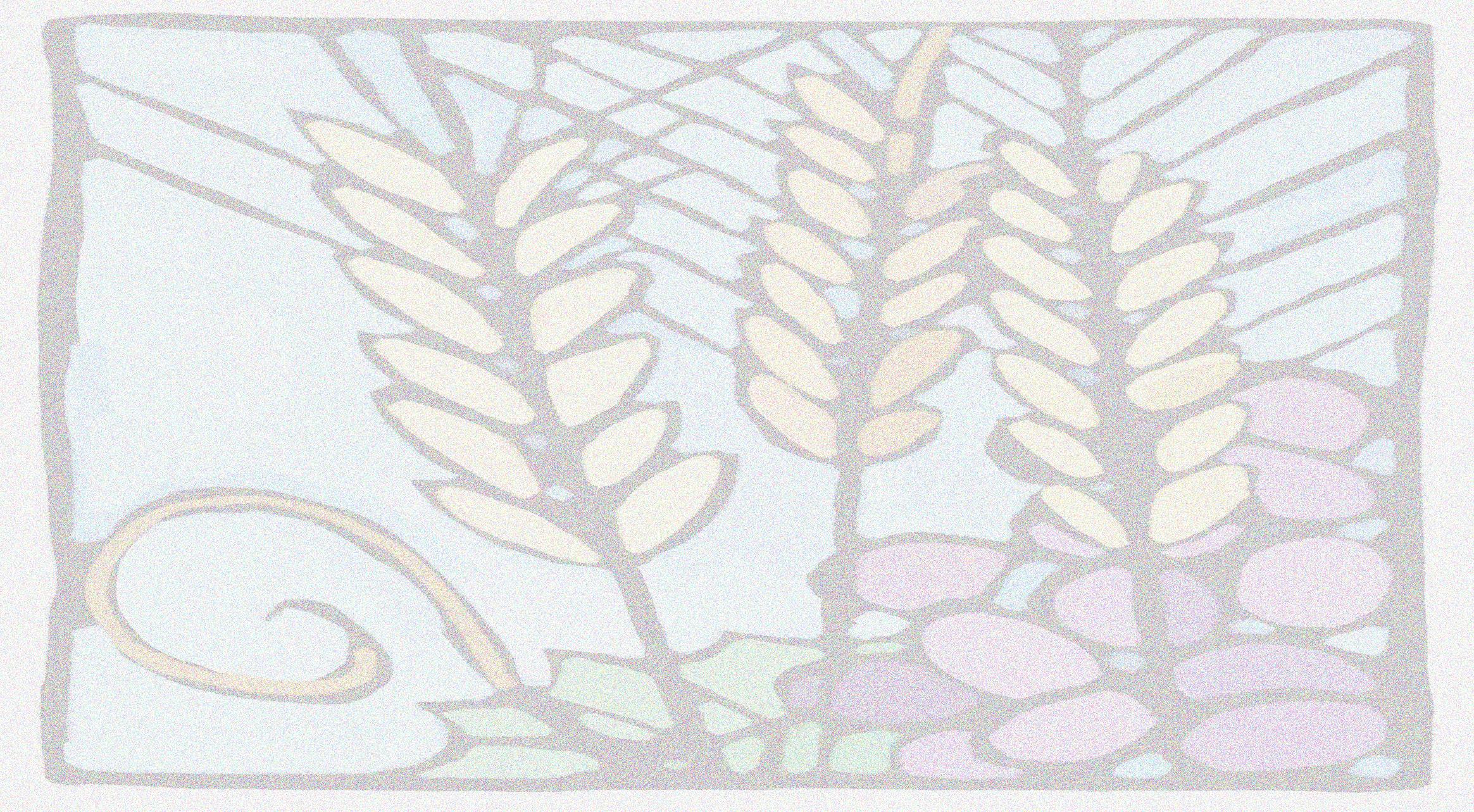 (Pastor) 
    The Lord be with you.

(People)
    And also with you.
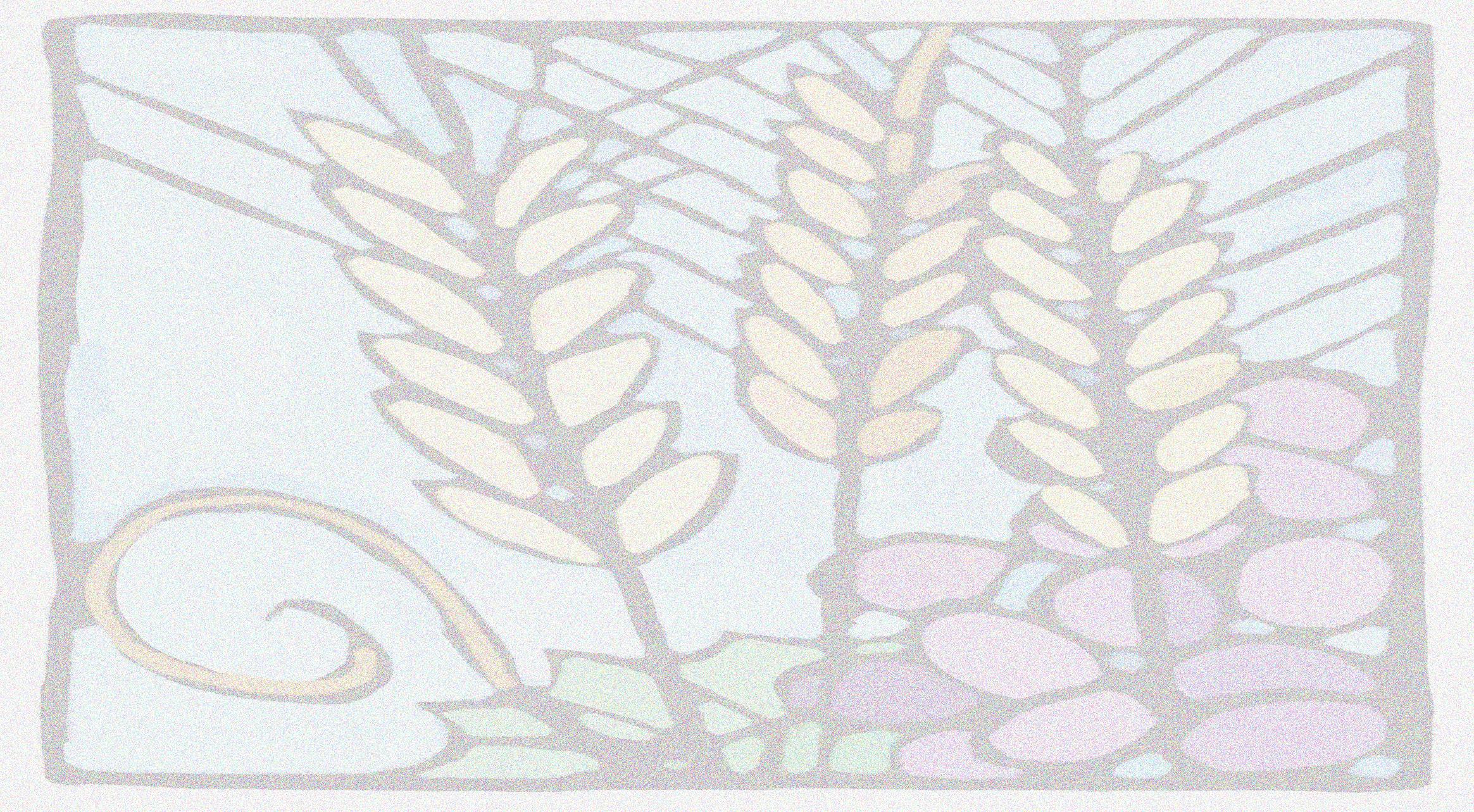 (Pastor) 
      Lift up your hearts.
(People)
     We lift them up to 
     the Lord.
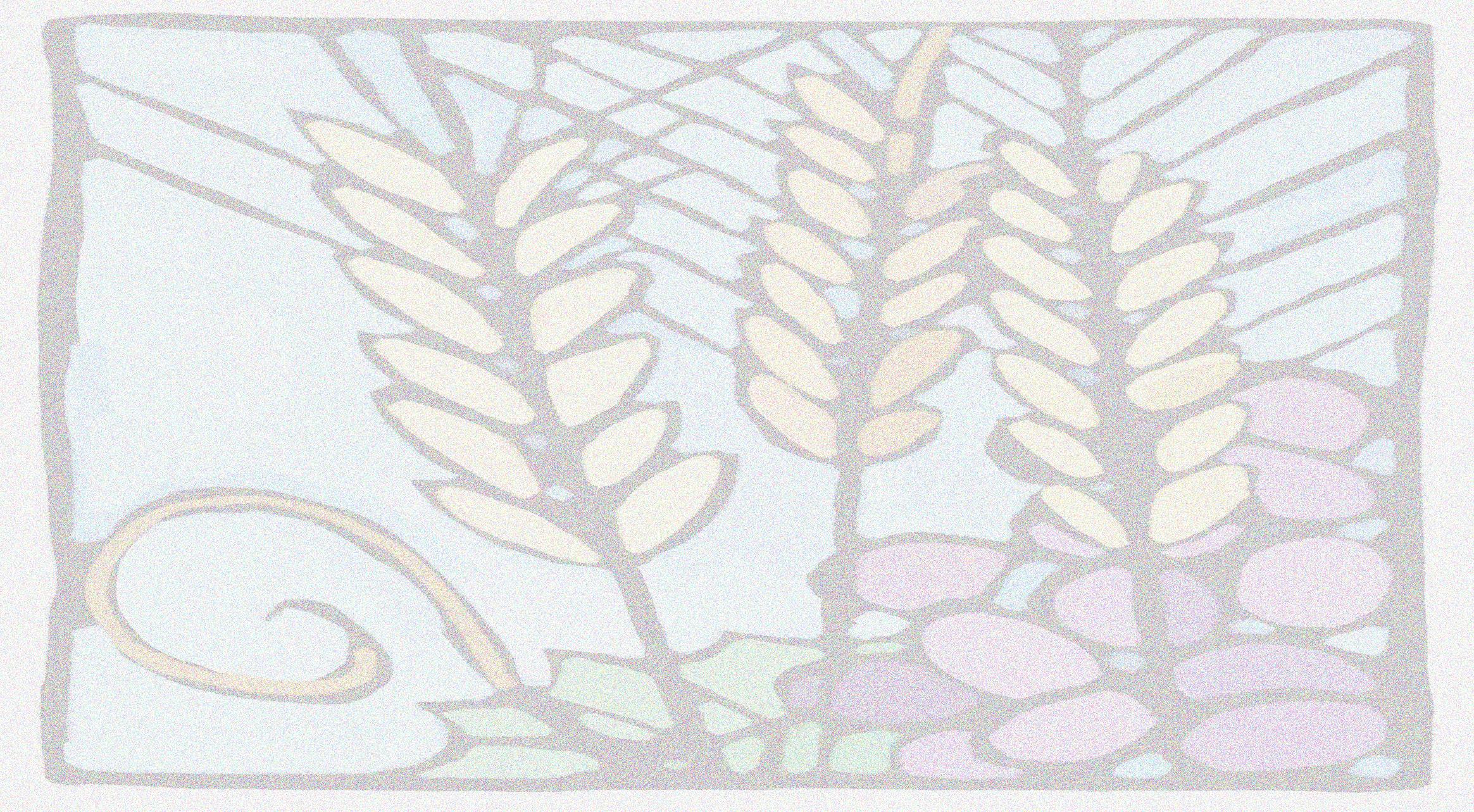 (Pastor) Let us give thanks 
       to the Lord our God.
   
(People) It is right to give   
     our thanks & praise.
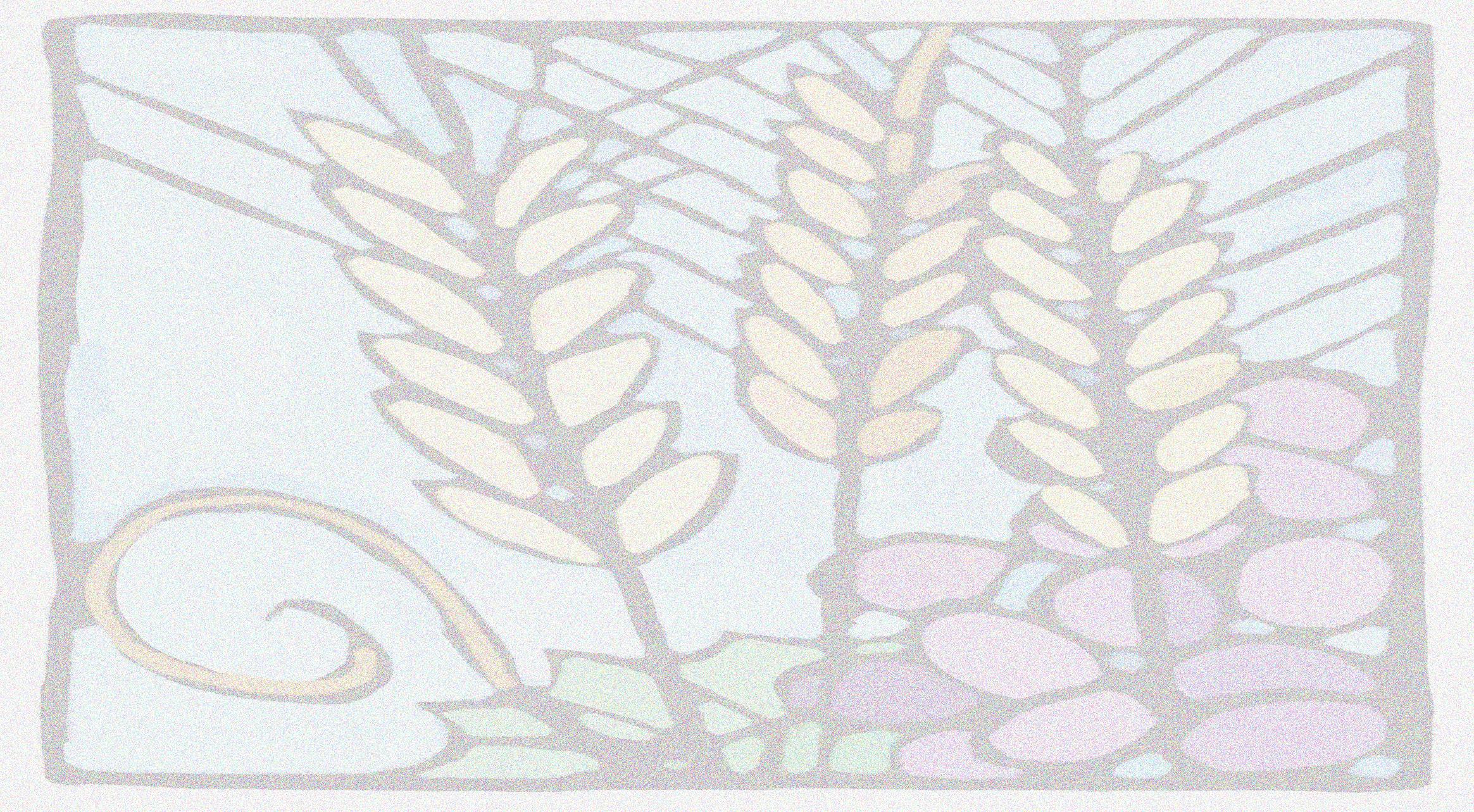 (Pastor)  
It is right, and a 
good & joyful thing, 
always & everywhere…
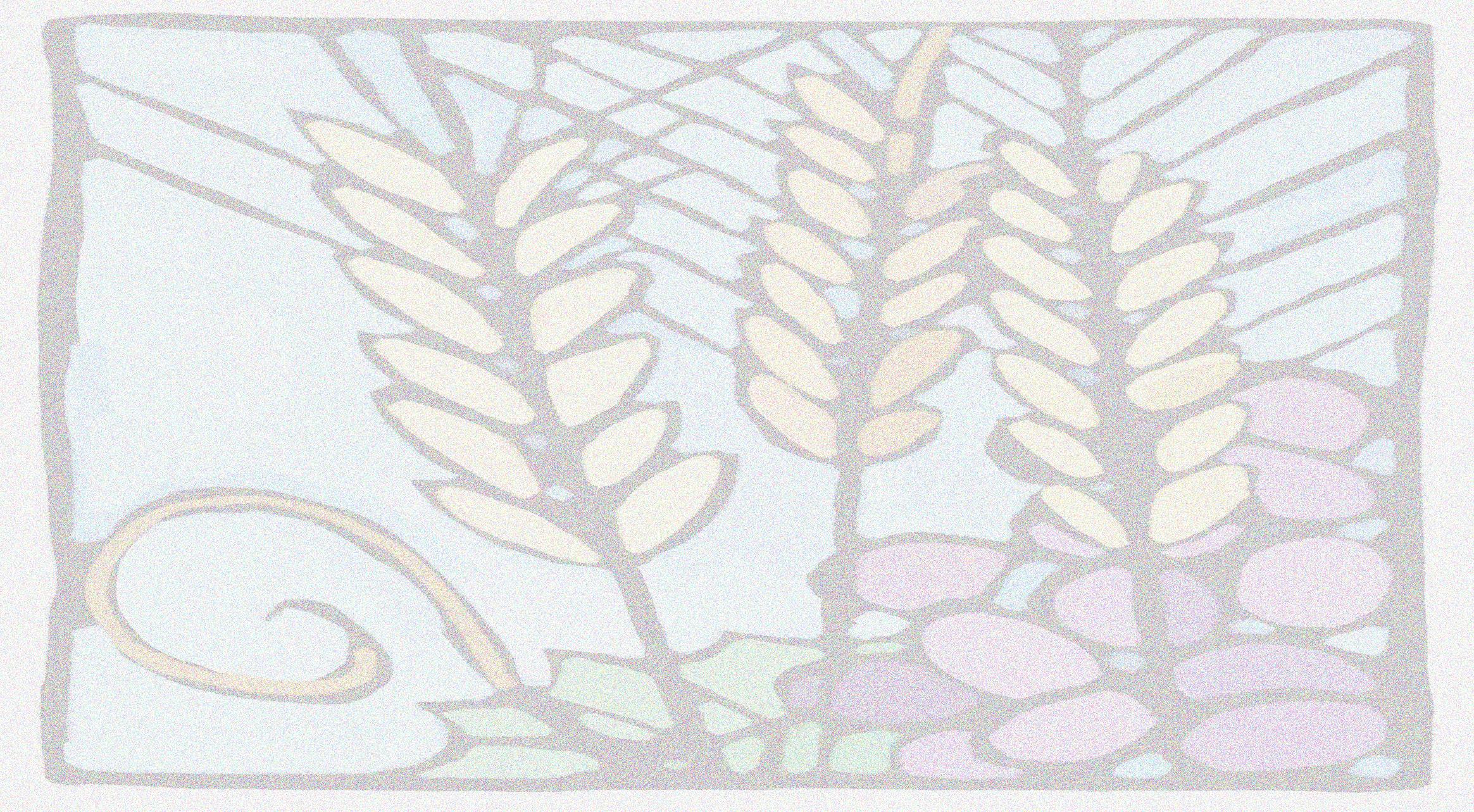 …to give thanks to you, 
Father Almighty, 
creator of heaven 
& earth.
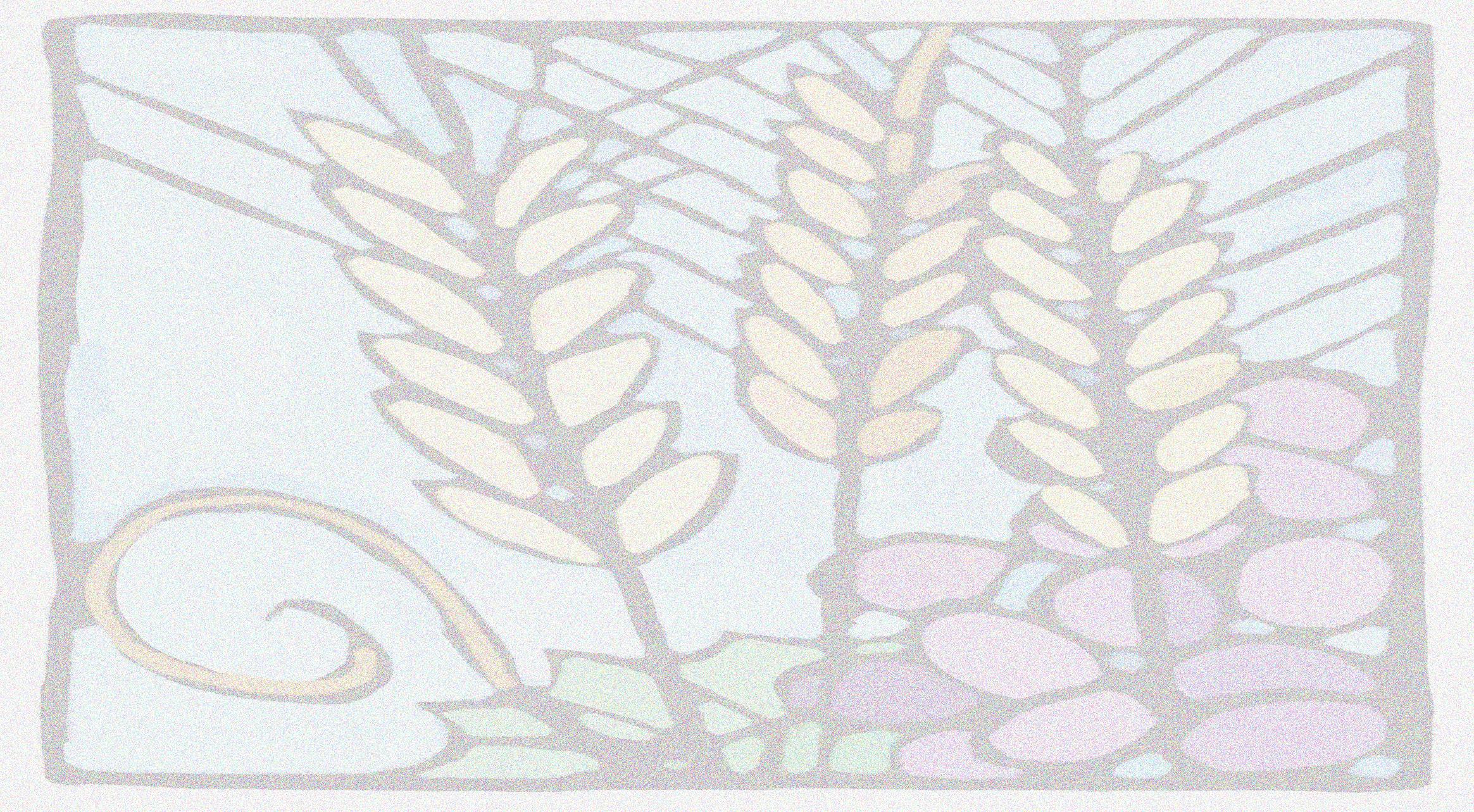 And so, with your 
people on earth  and  all 
the company of  heaven, 
we praise your name  &
join the unending hymn:
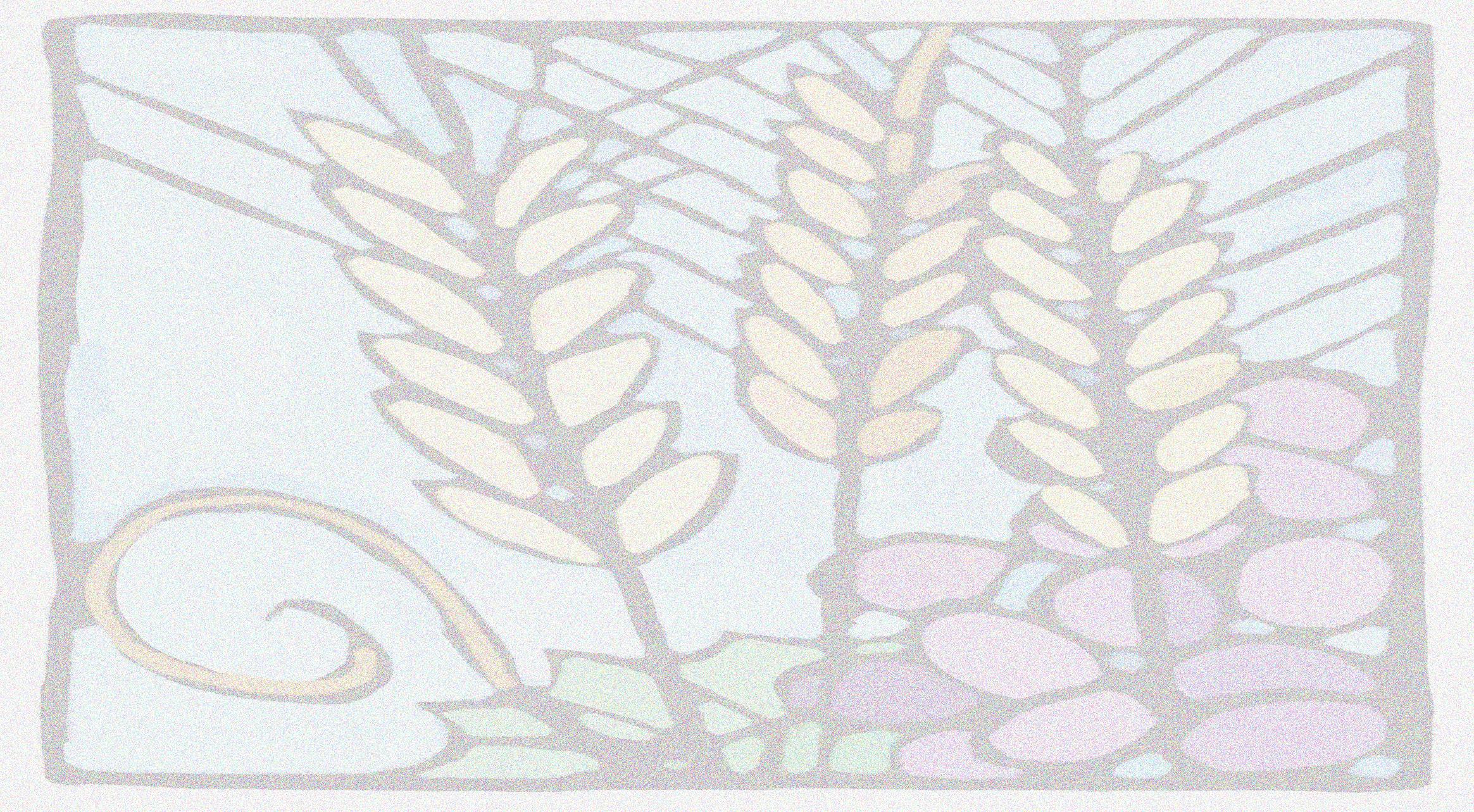 (People)
Holy, holy, holy Lord, 
God of power & might, heaven & earth are 
full of your glory.
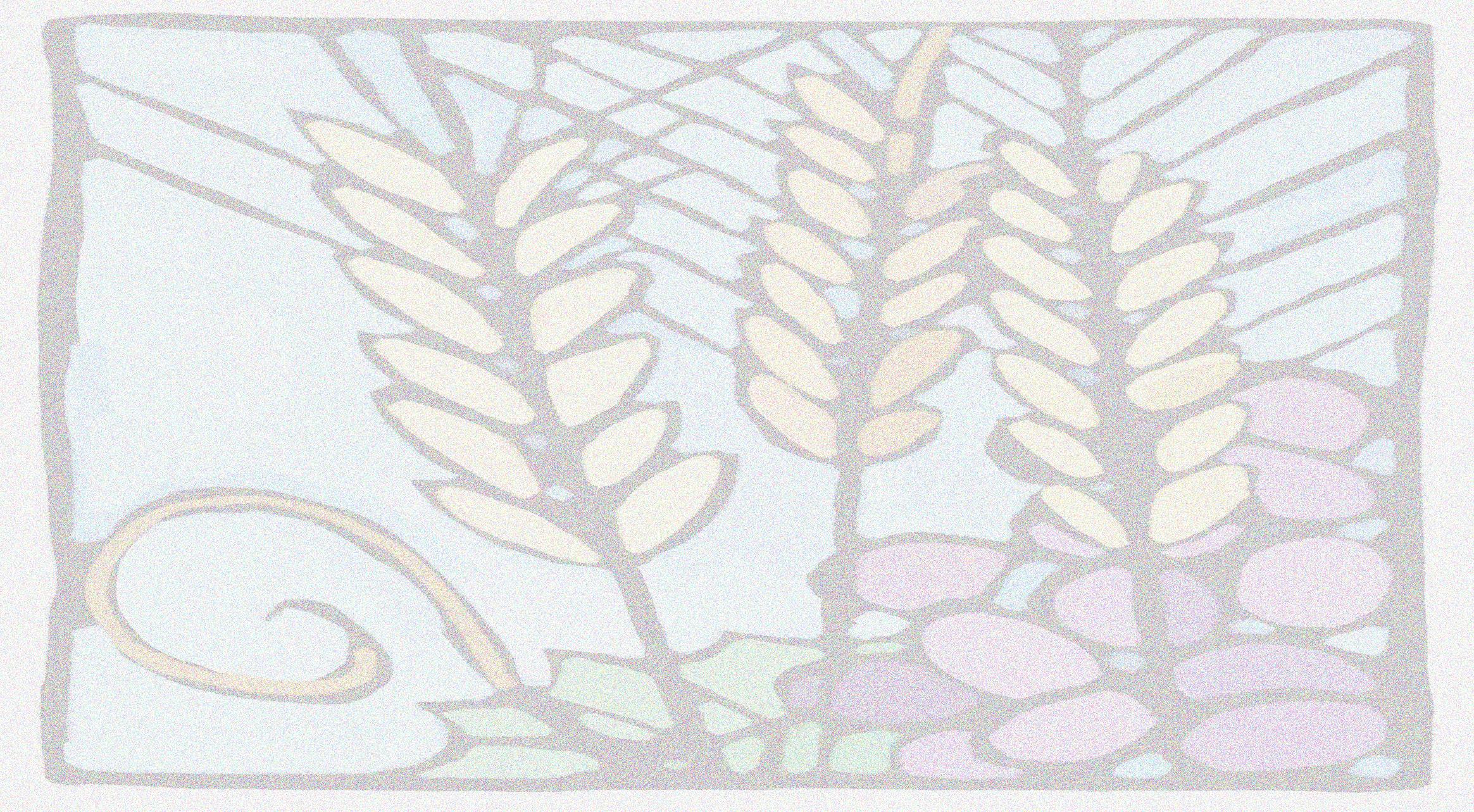 Hosanna in the highest. 
Blessed is he who comes in the name of the Lord. 
Hosanna in the highest.
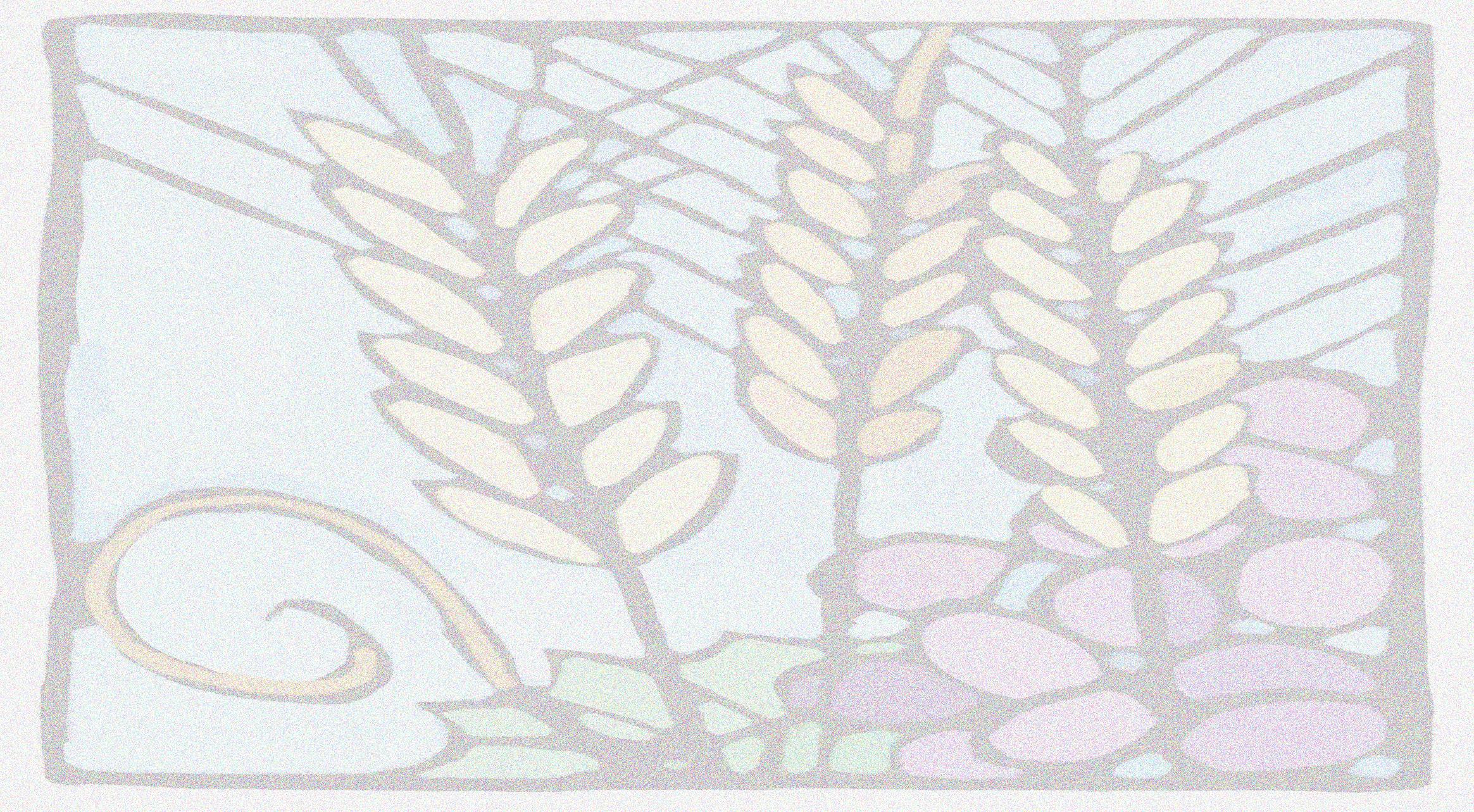 (Pastor) 
Holy are you and 
blessed is your Son,
Jesus Christ.
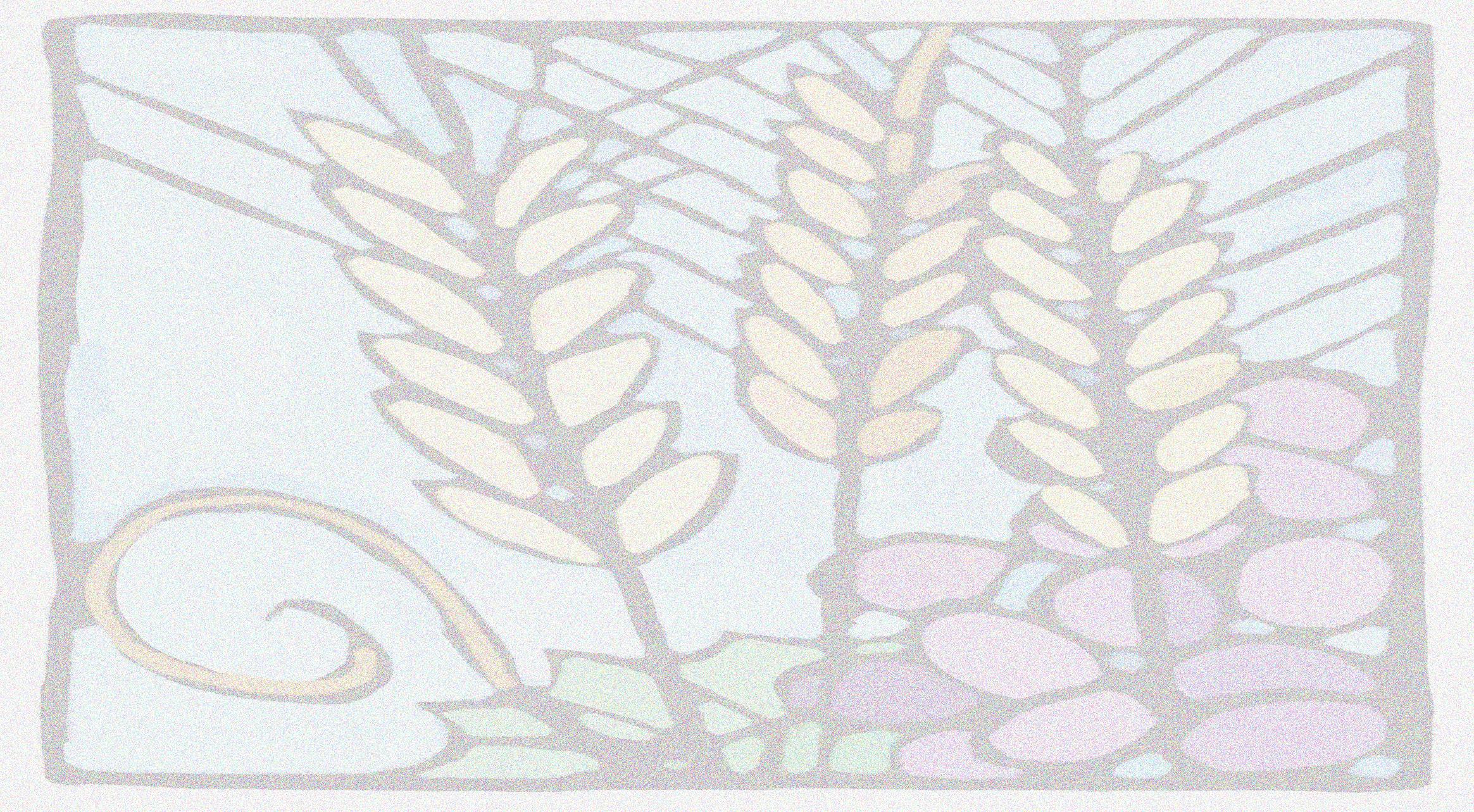 By the baptism 
of his suffering, death,
and resurrection,
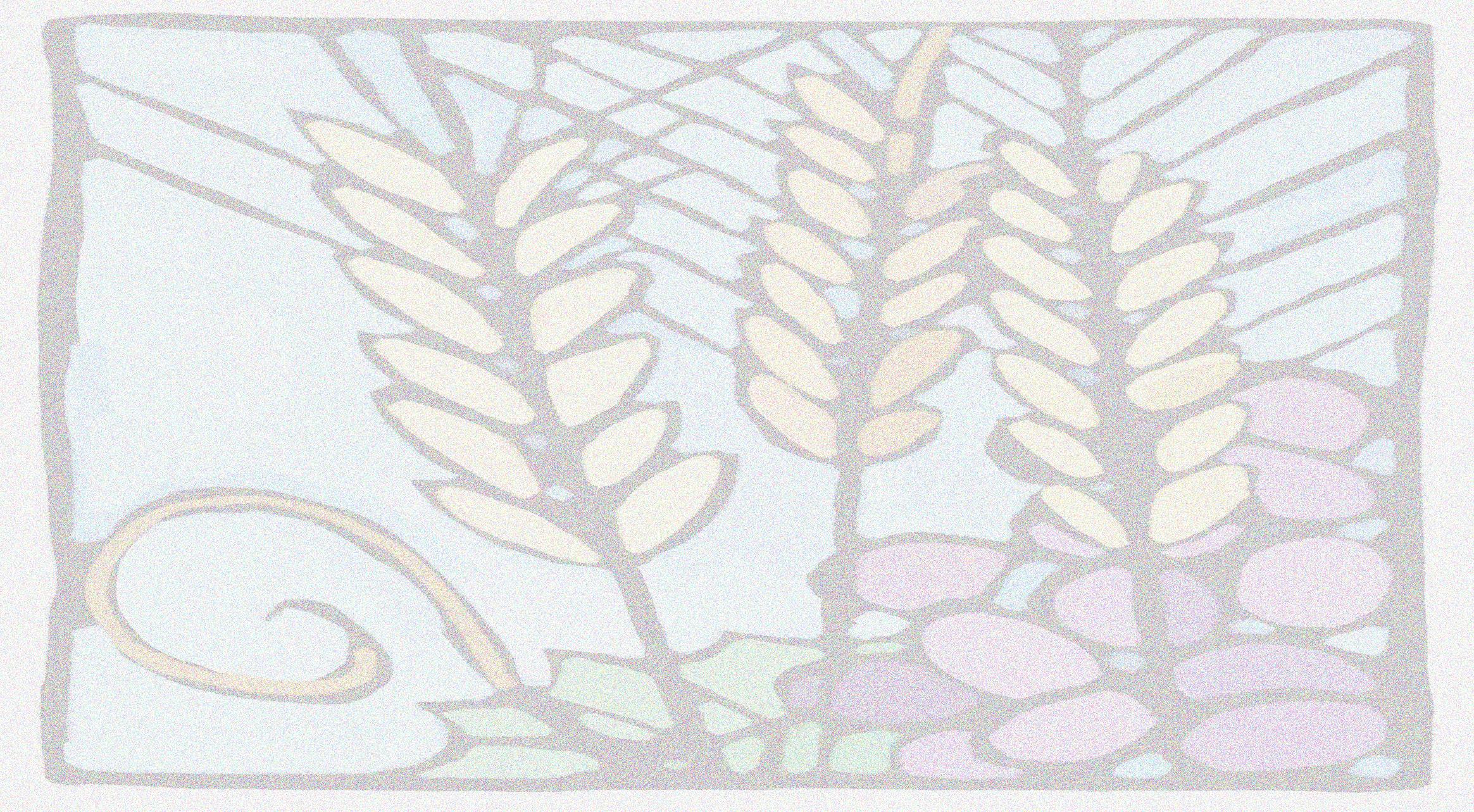 you gave birth to 
your church,
delivered us from 
slavery to sin and death,
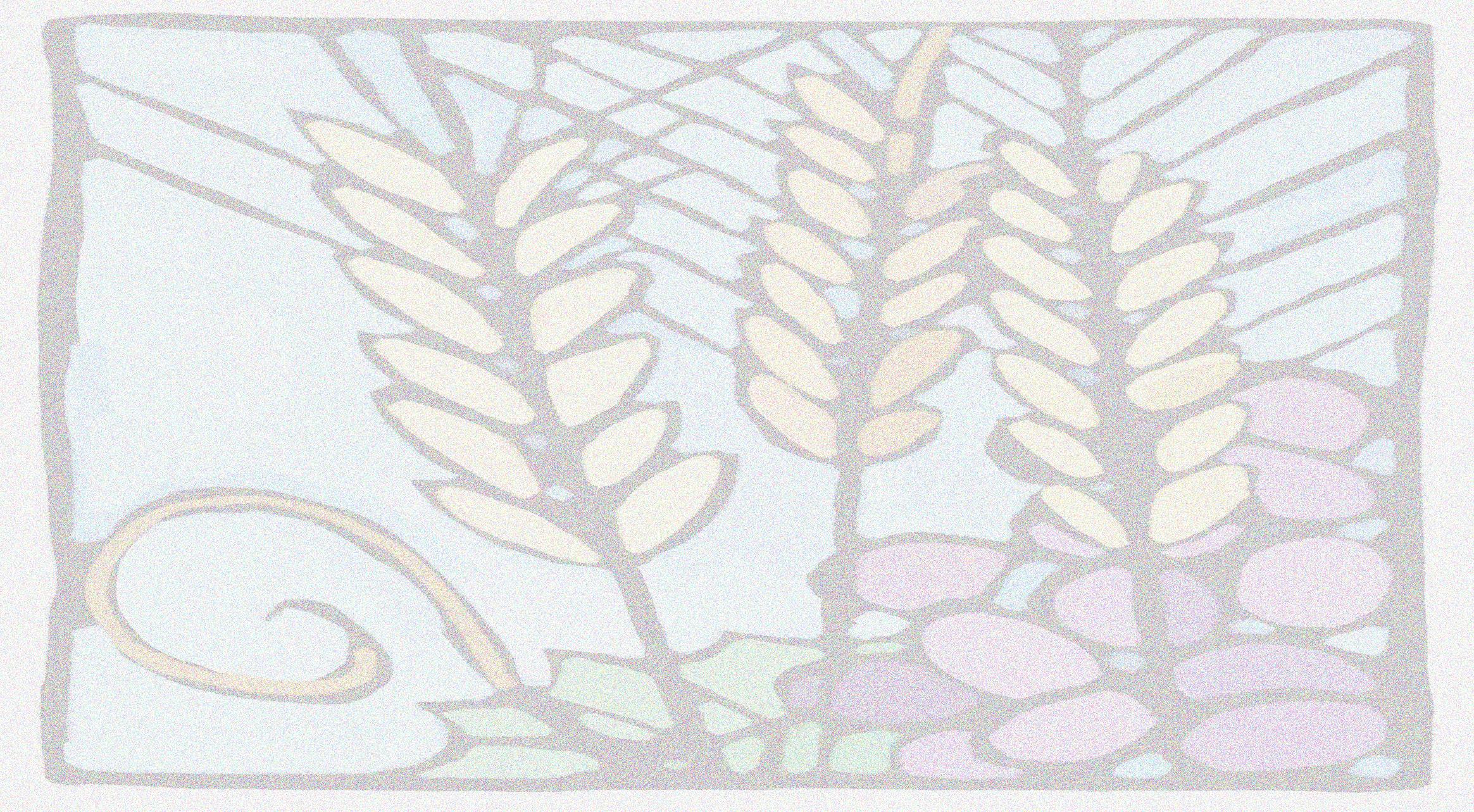 and made with us 
a new covenant
by water 
and the Spirit.
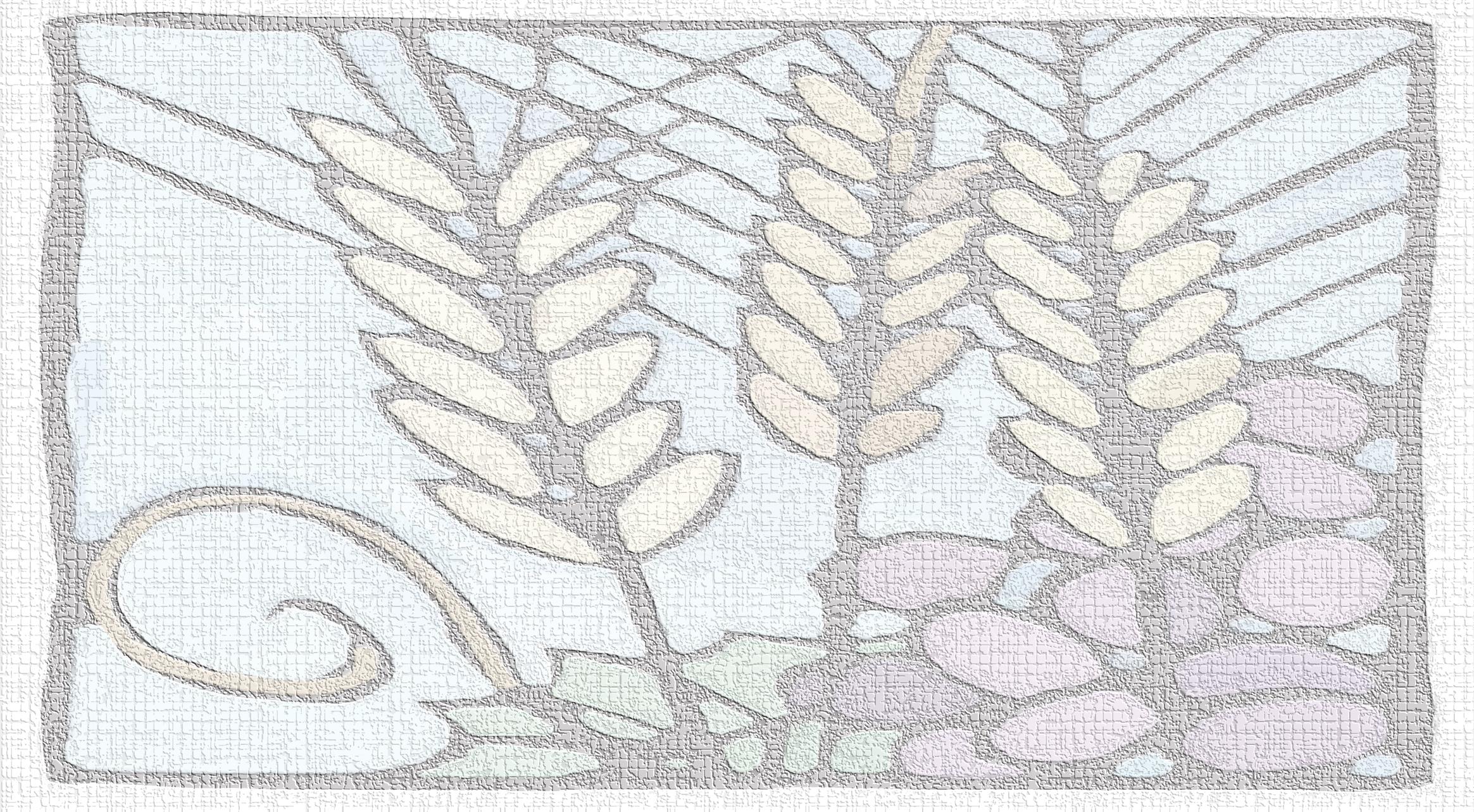 (Hymnals closed – Looking at Pastor)
The
Institution
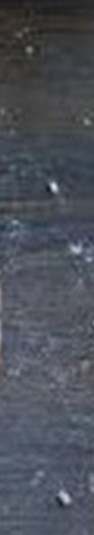 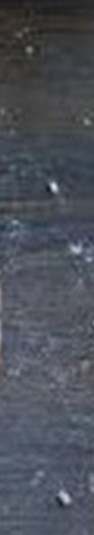 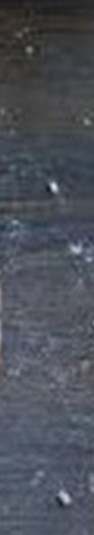 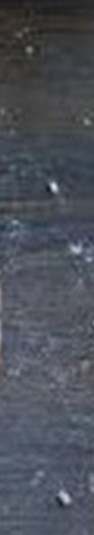 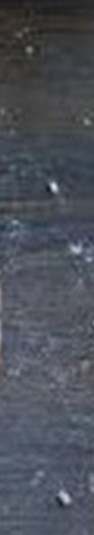 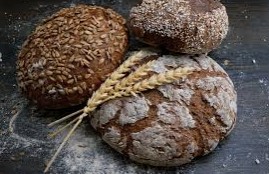 the 
BODY of 
CHRIST
given for 
you
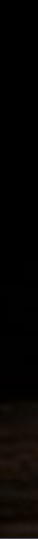 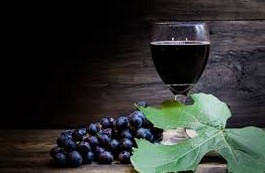 the 
BLOOD of CHRIST
given for you
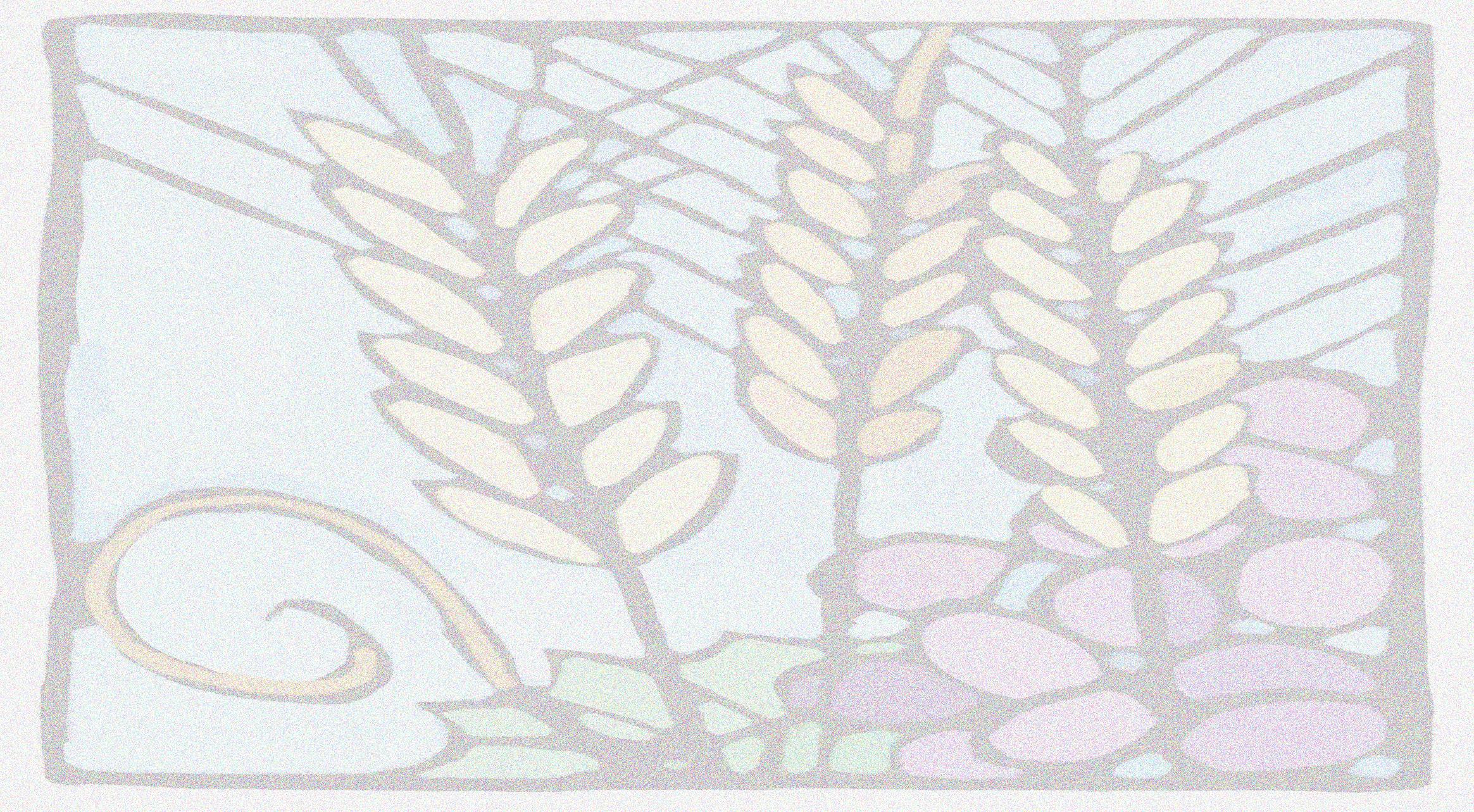 …as we proclaim 
the mystery of faith.
(Pastor continues…)
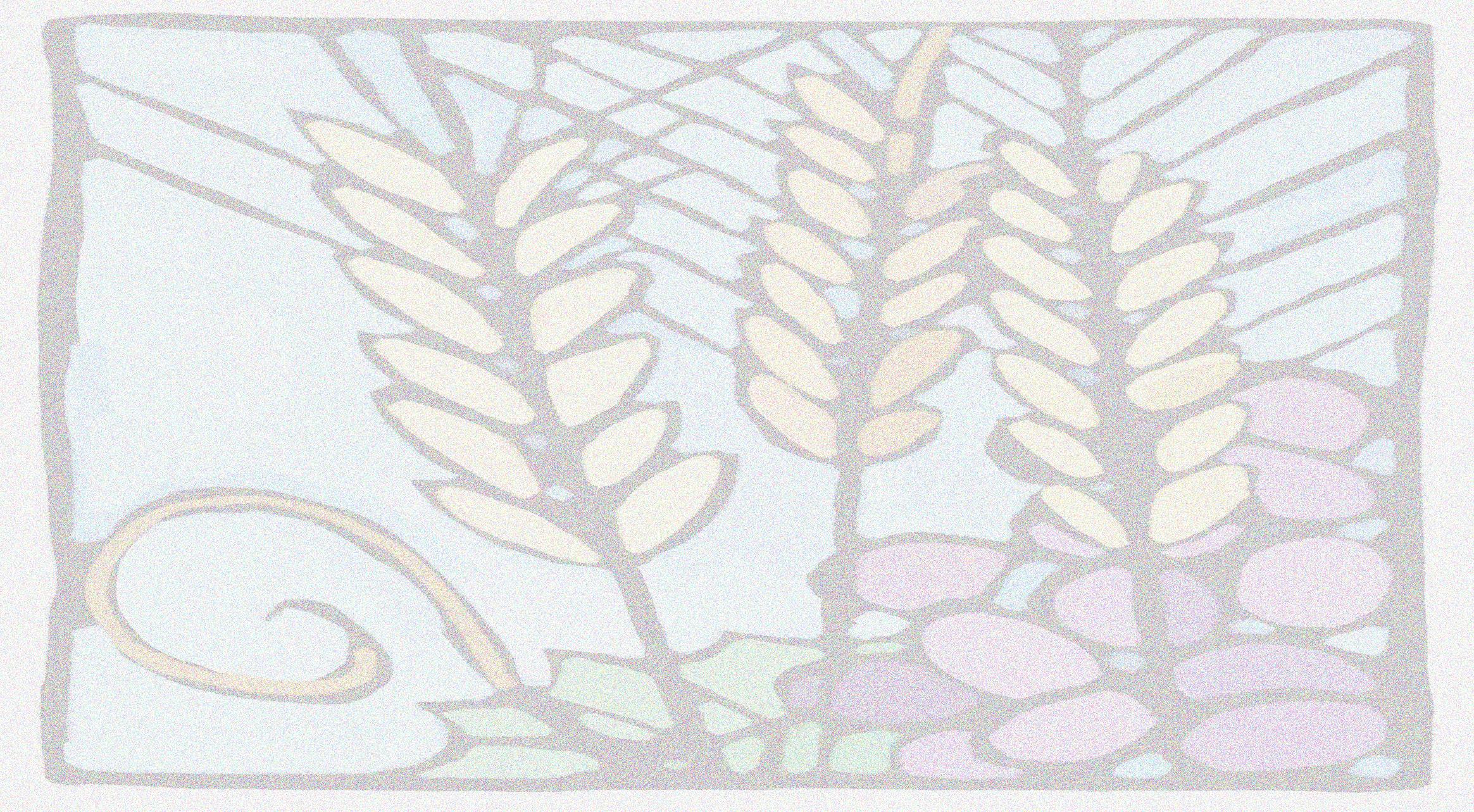 (All)
Christ has died.
Christ is risen.
Christ will come again.
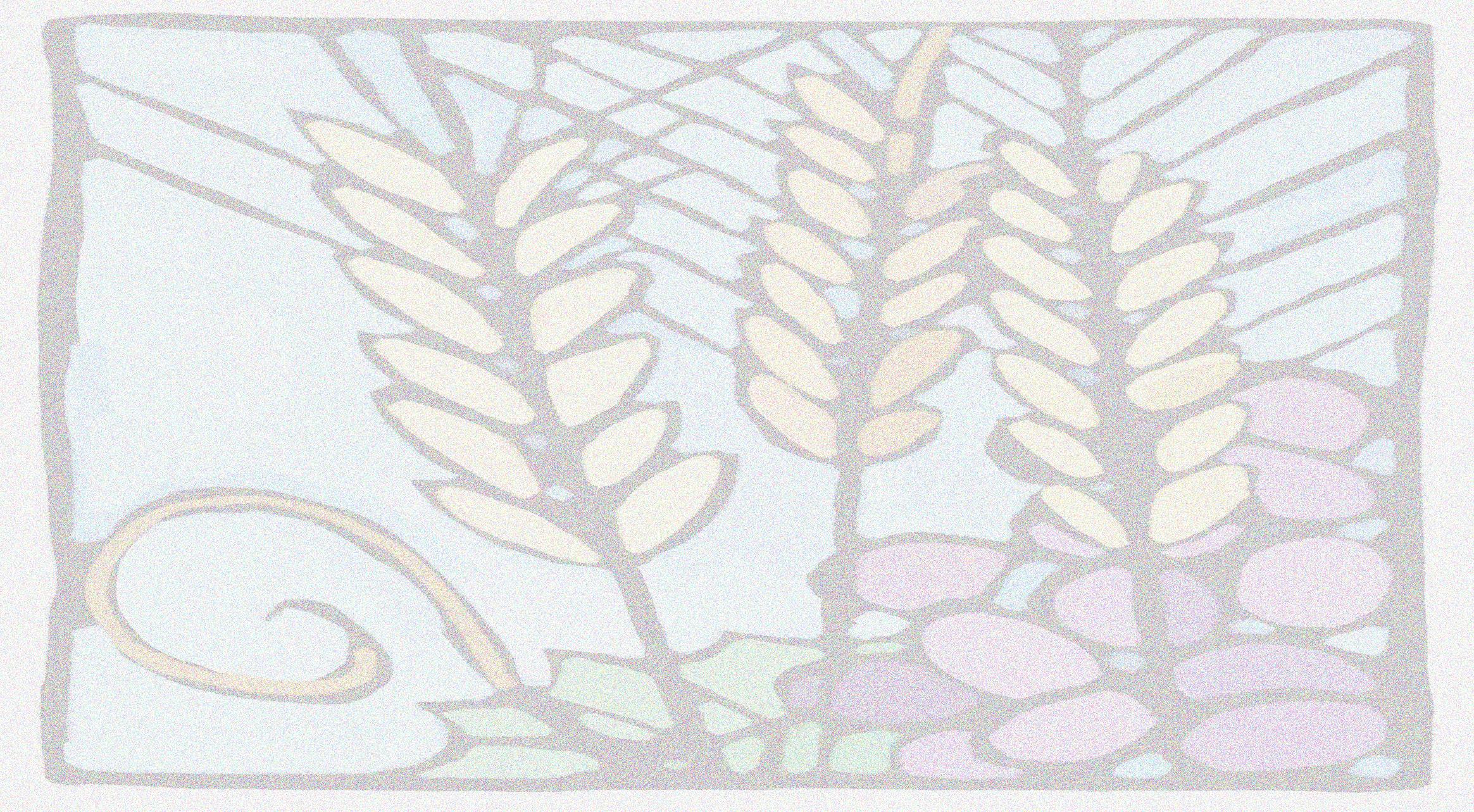 . . . through your son 
Jesus Christ, 
with the Holy Spirit 
in your holy Church,
(Pastor continues…)
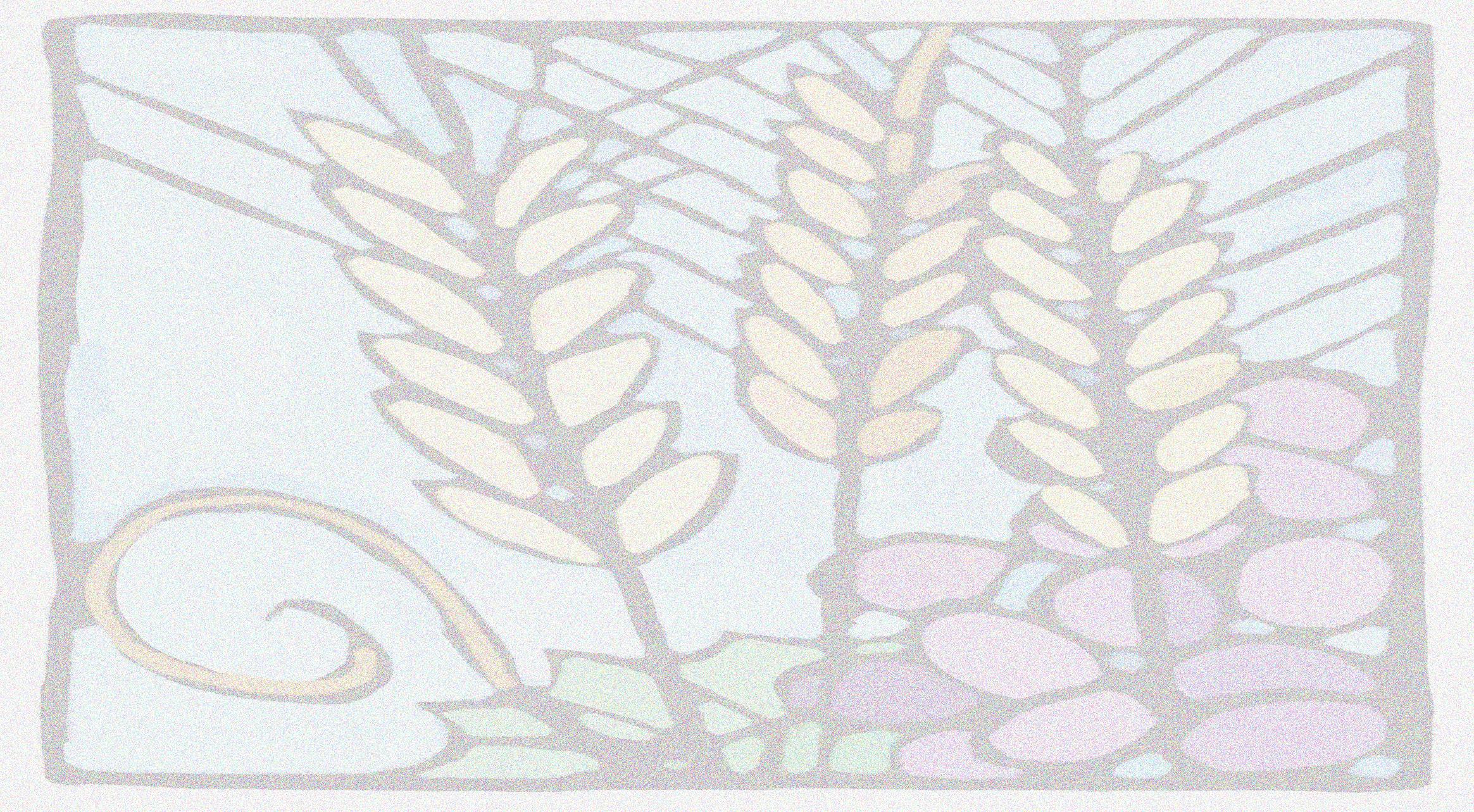 all honor and glory 
is yours, 
almighty God, 
now and forever.
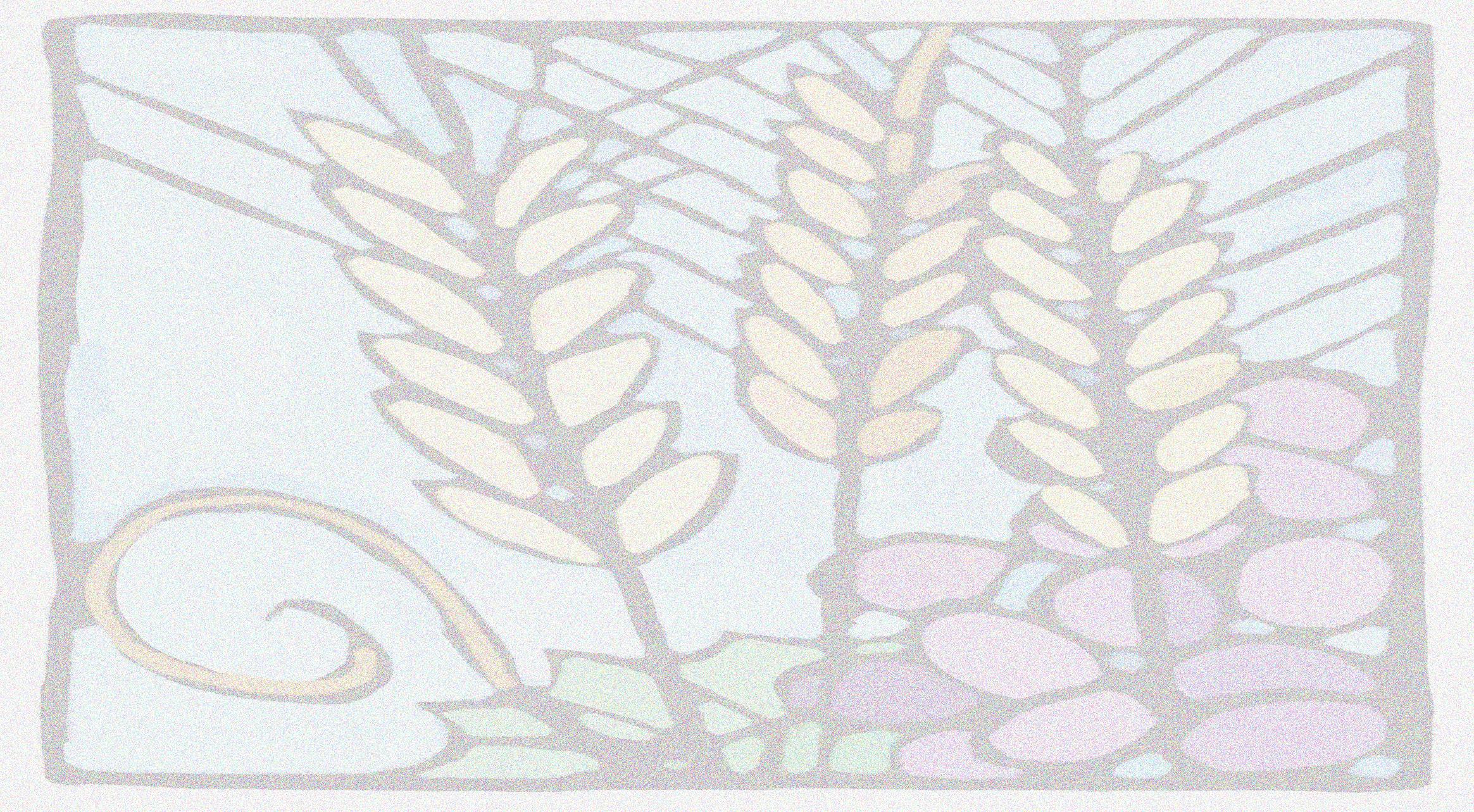 Amen
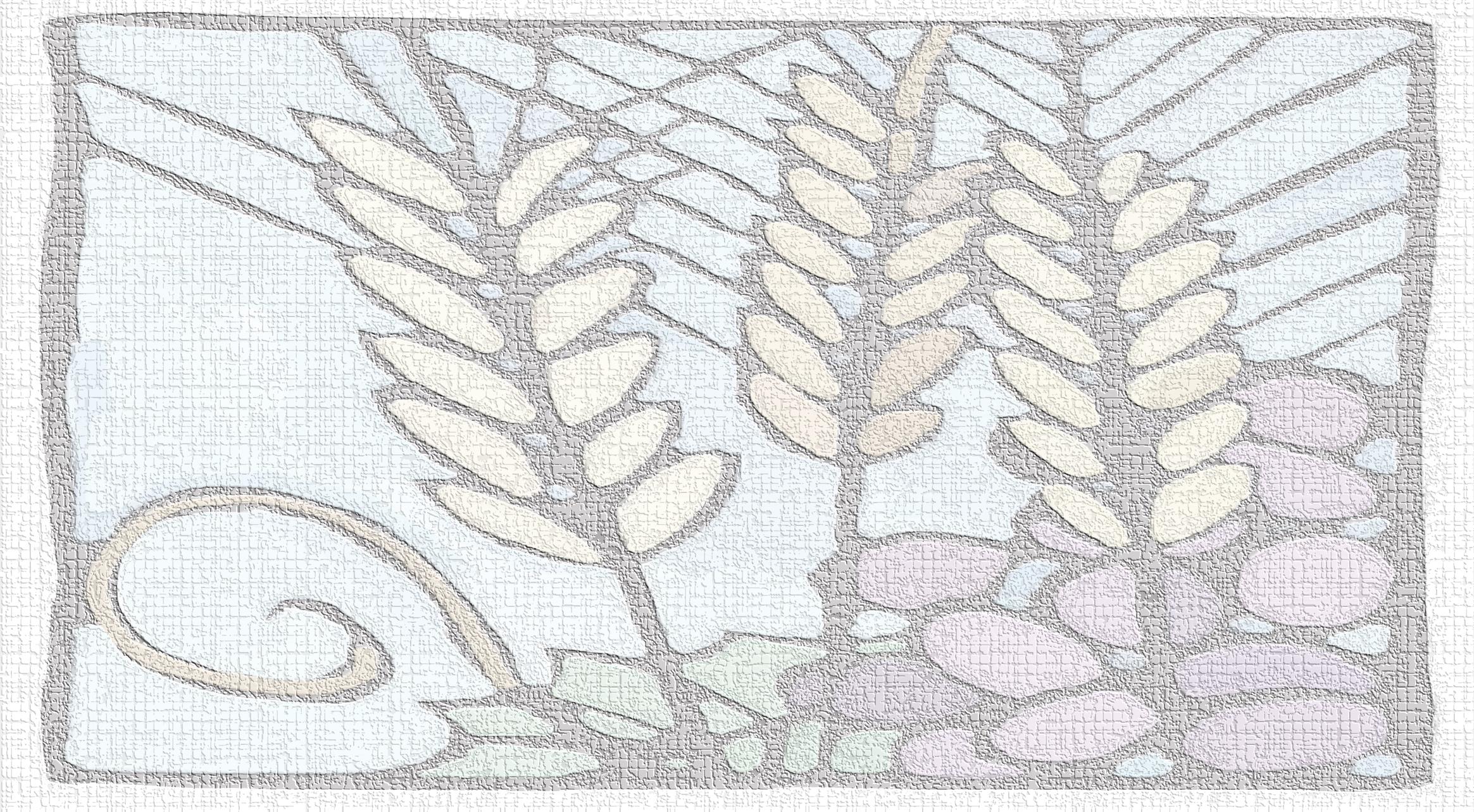 The Bread
& The Cup
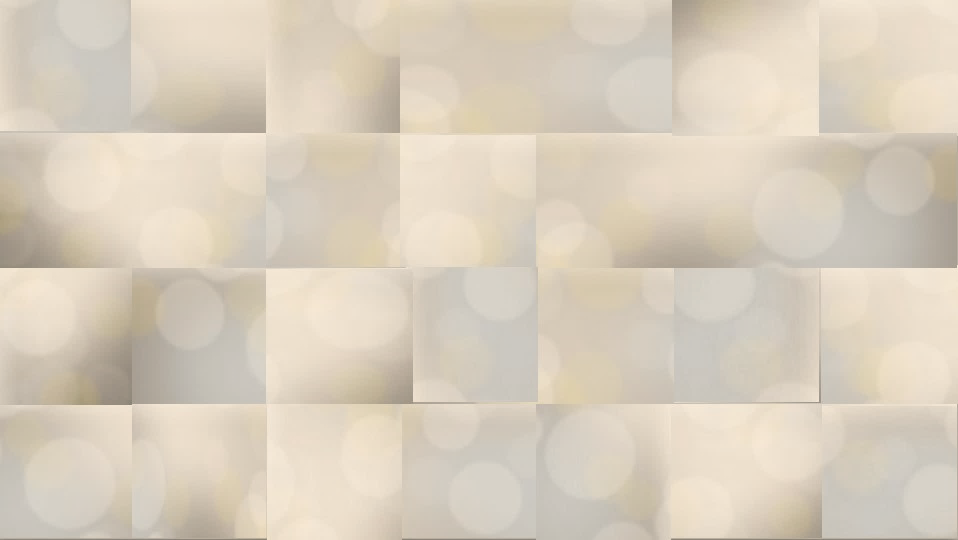 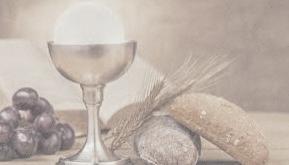 Come.
Receive the bread.  “Amen”
Drink of the cup.  “Amen”
Remember.
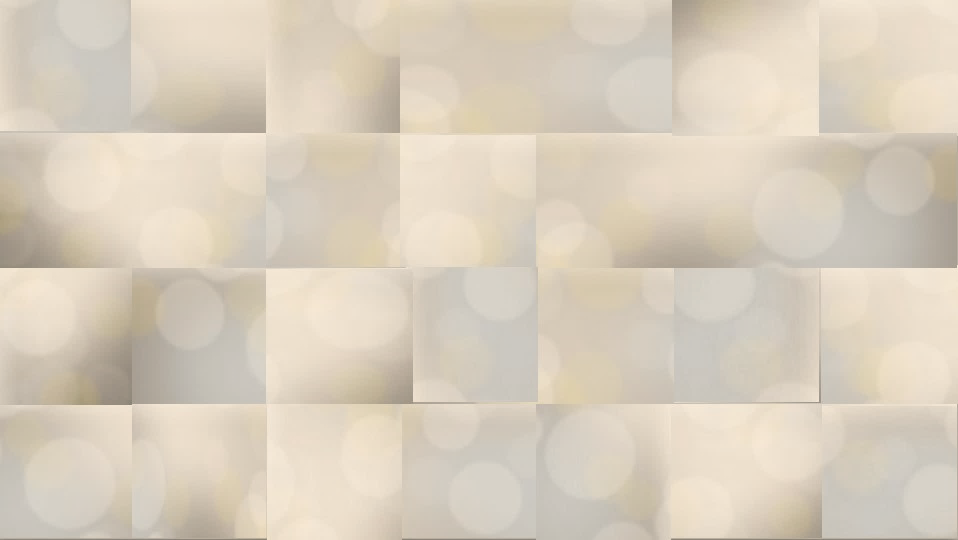 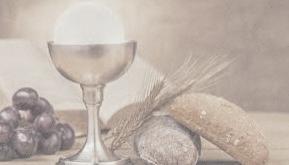 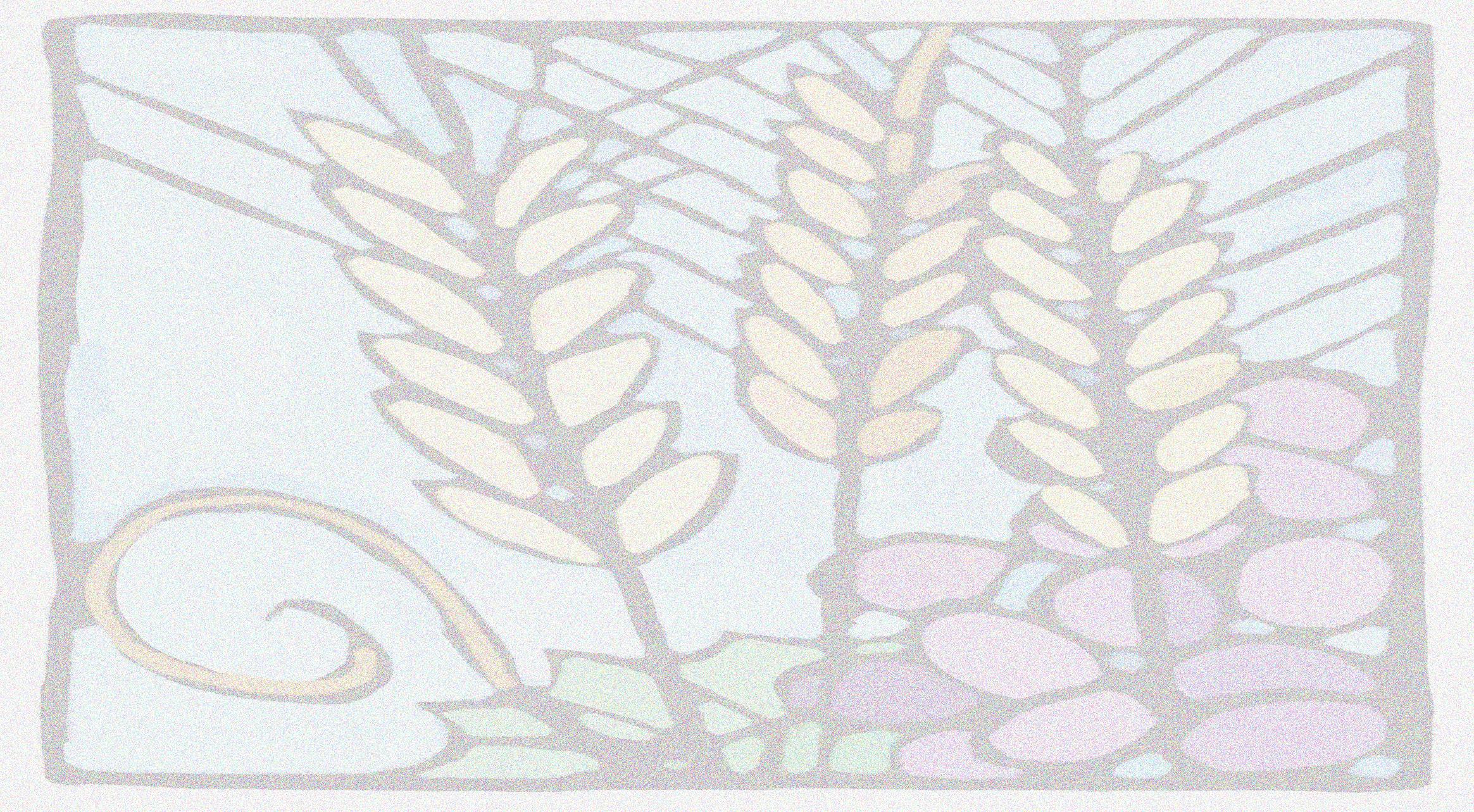 Unison Prayer
Eternal God, 
we give you thanks for 
this holy mystery 
in which you have given
 yourself to us.
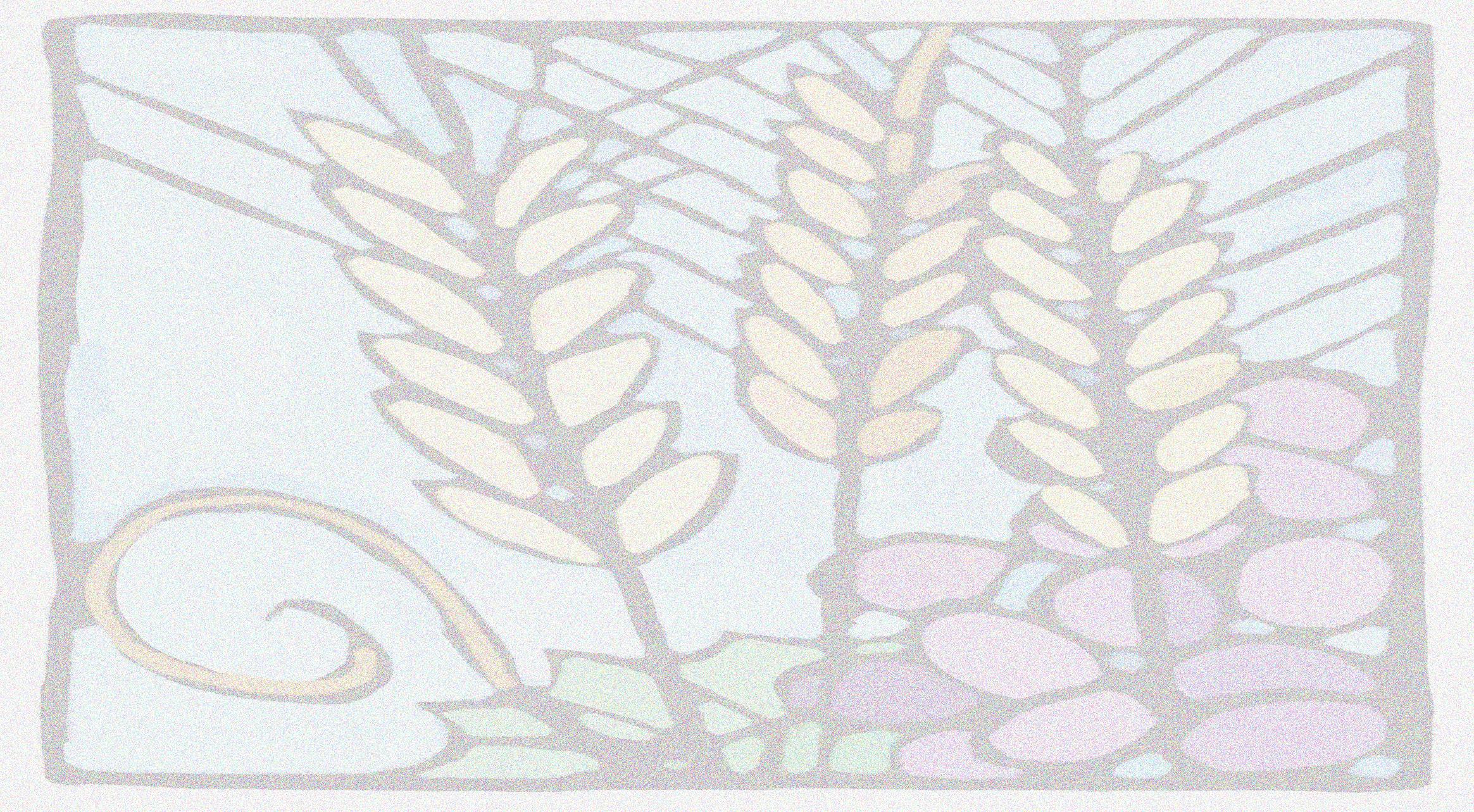 Grant that we may 
go into the world 
in the strength 
of your Spirit, 
to give ourselves for others.
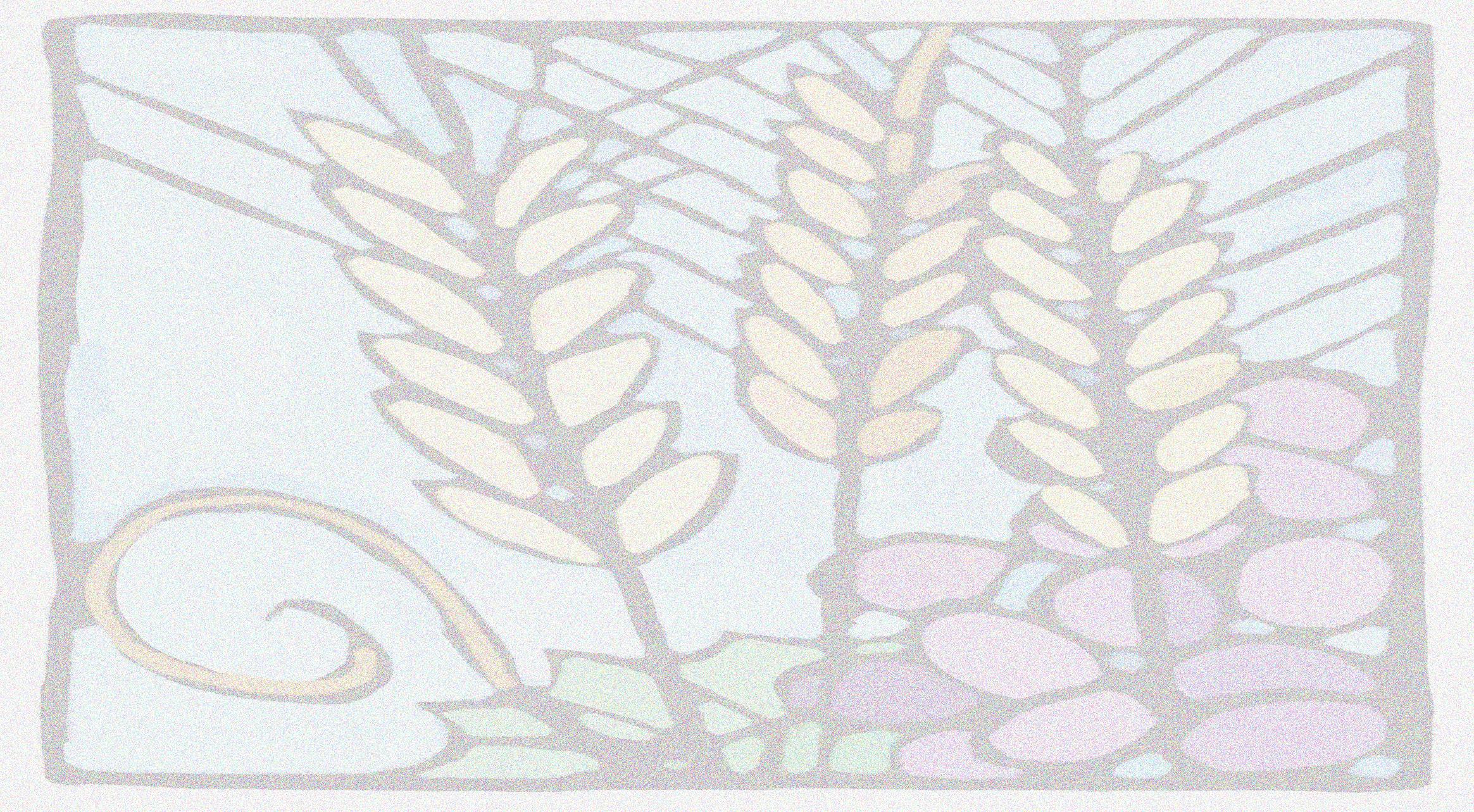 In the name of 
Jesus Christ 
our Lord. 

AMEN
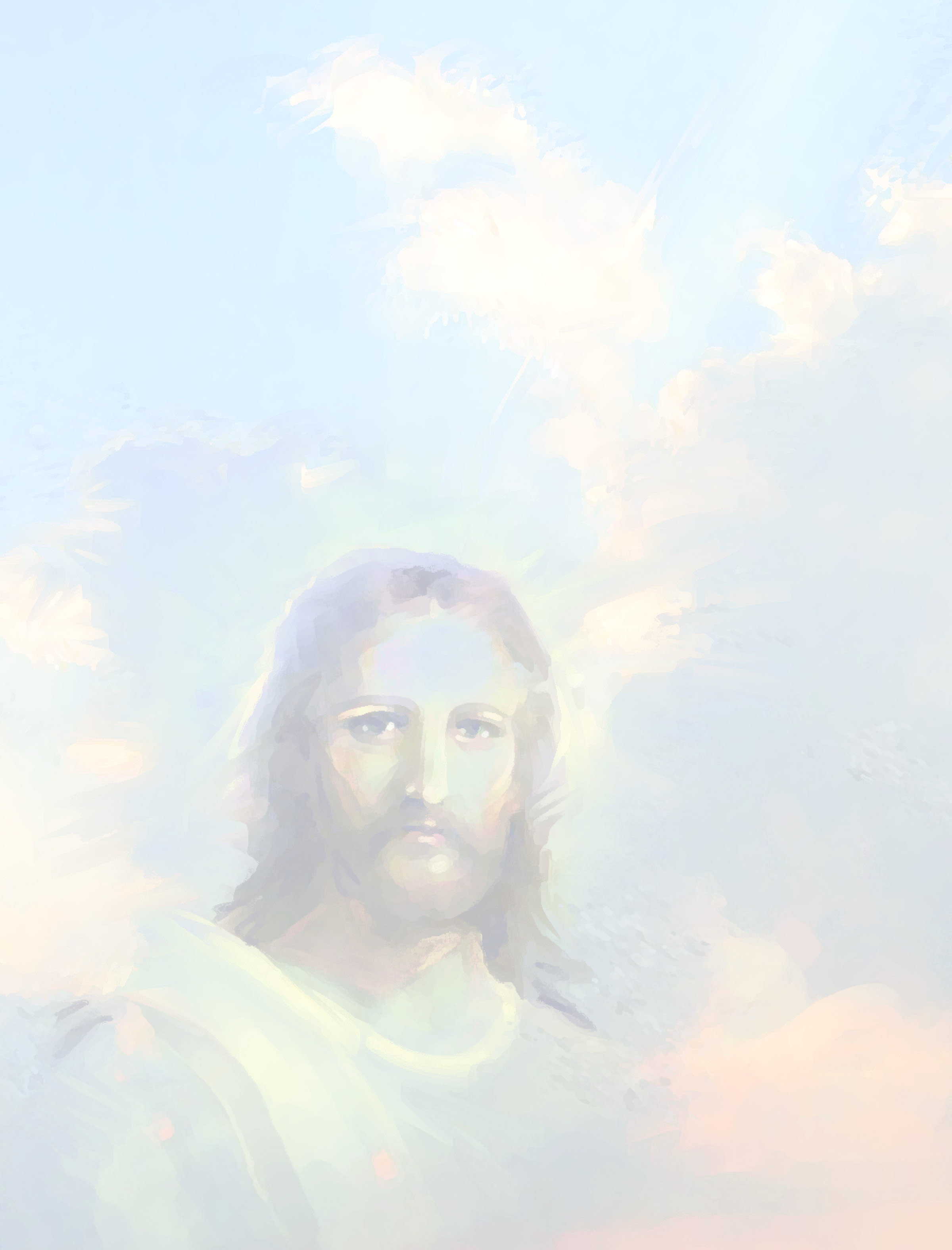 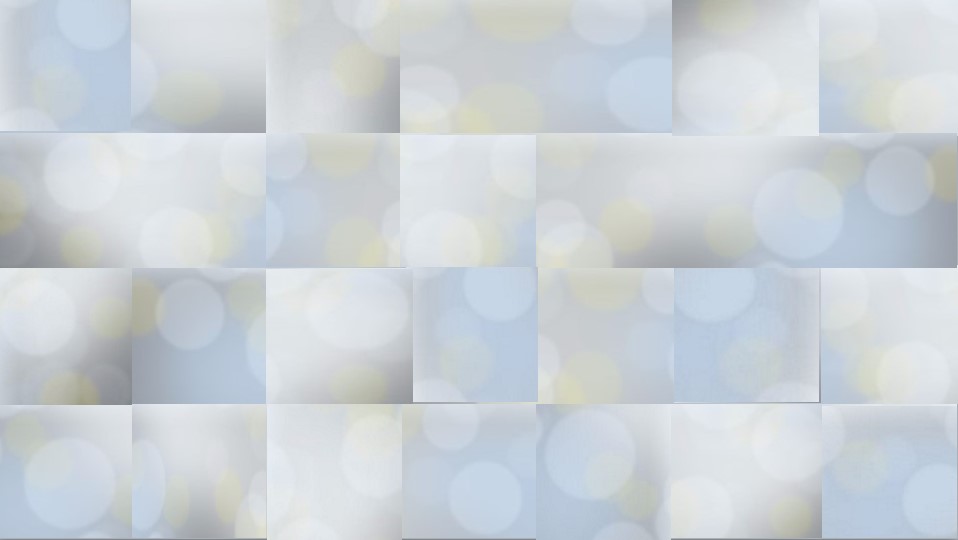 As the piano plays,  
   TITHES & OFFERINGS  may be placed  	  in the plates at either the front or    
           back of the sanctuary.  
   
                                      Thank you!
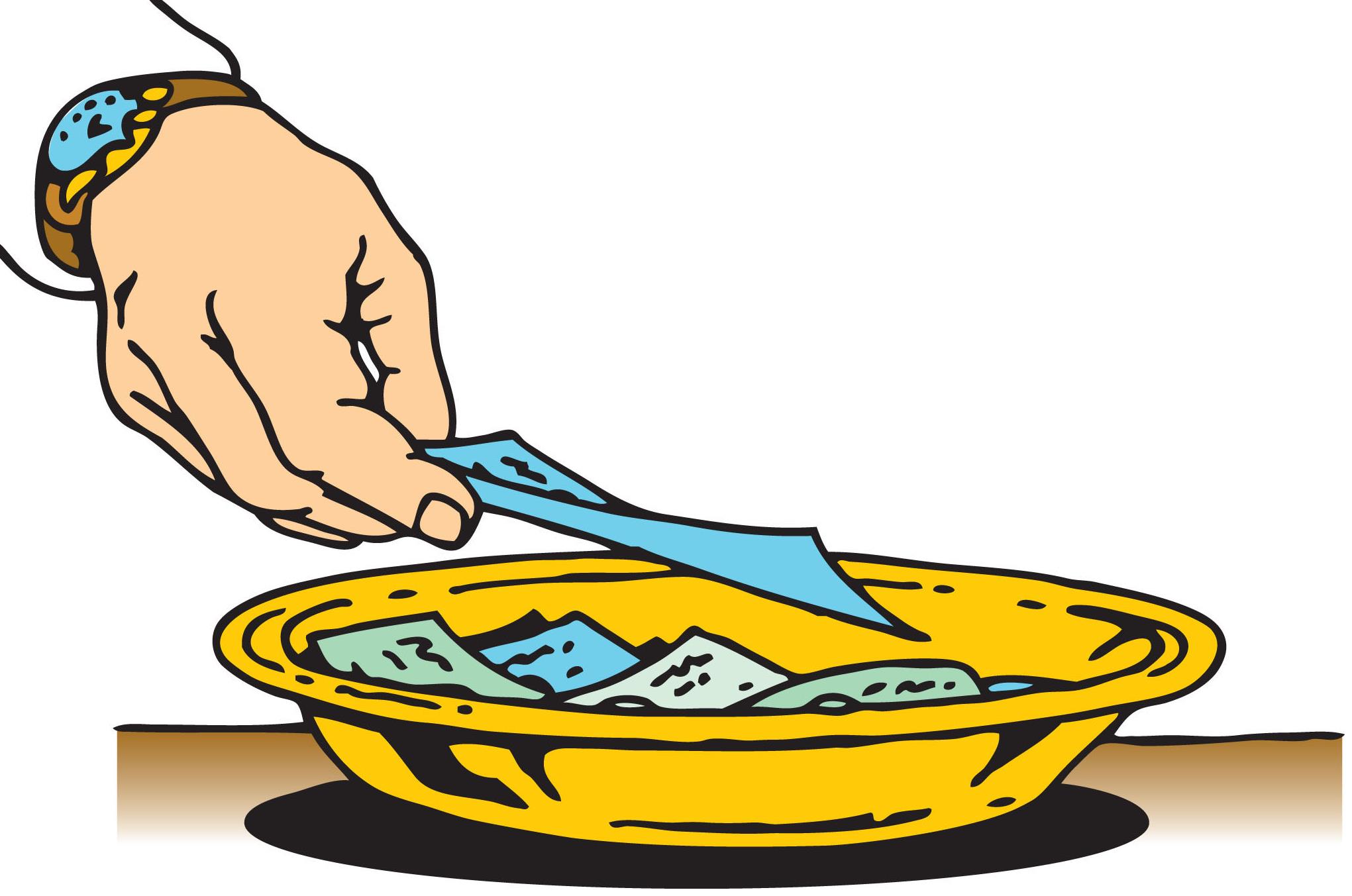 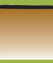 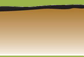 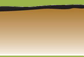 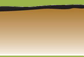 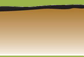 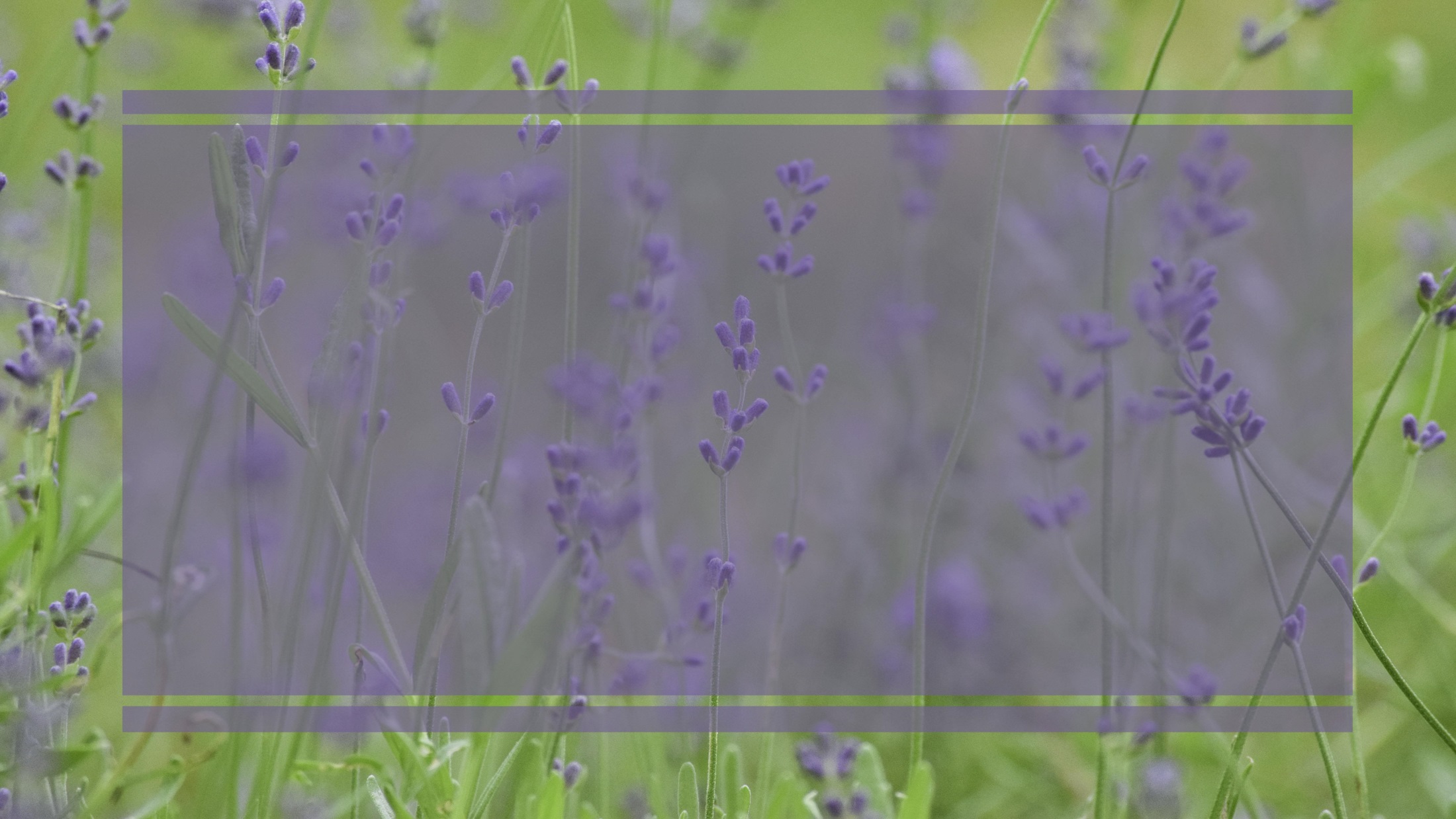 Offertory
“’Neath the Heart of God”
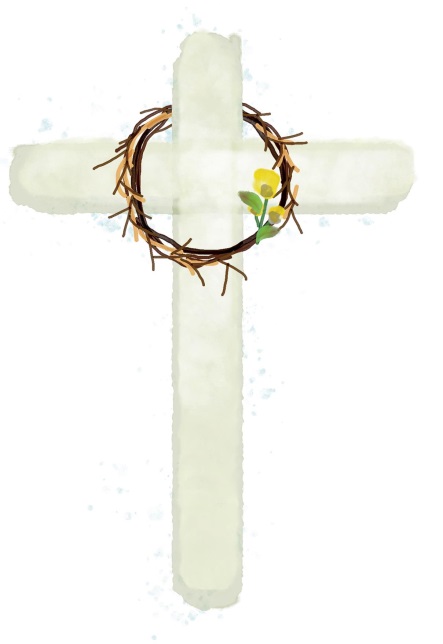 Please Stand
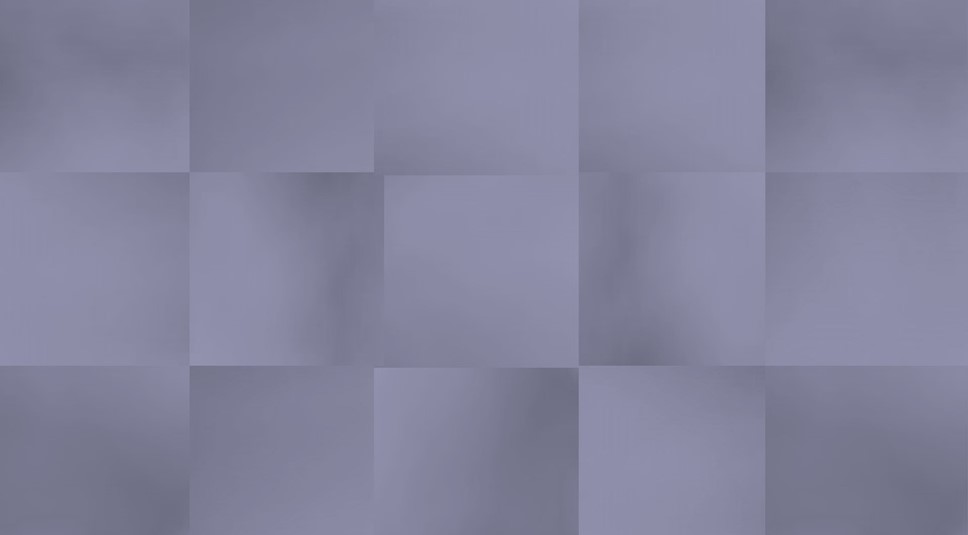 the
Doxology
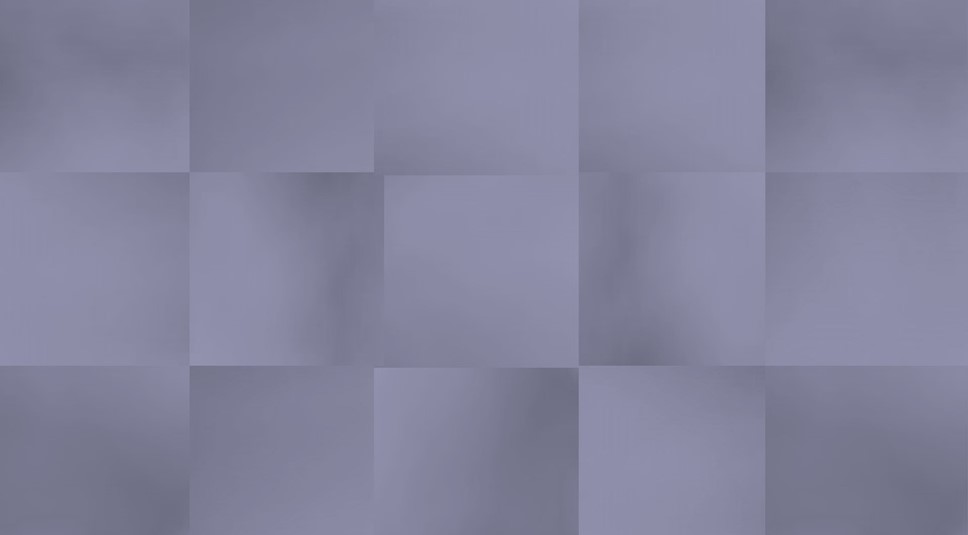 Praise God, 
from whom 
all blessings flow;
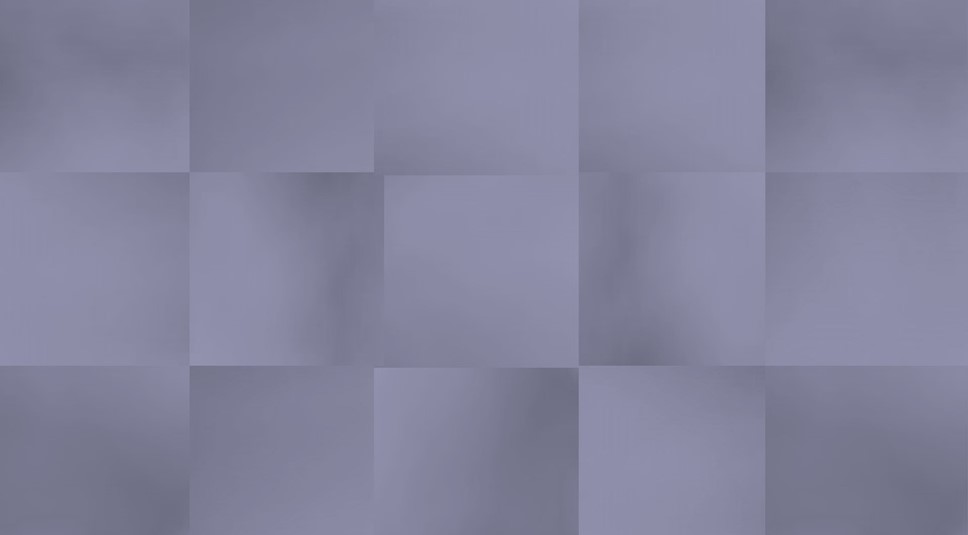 Praise God, 
all creatures here below.
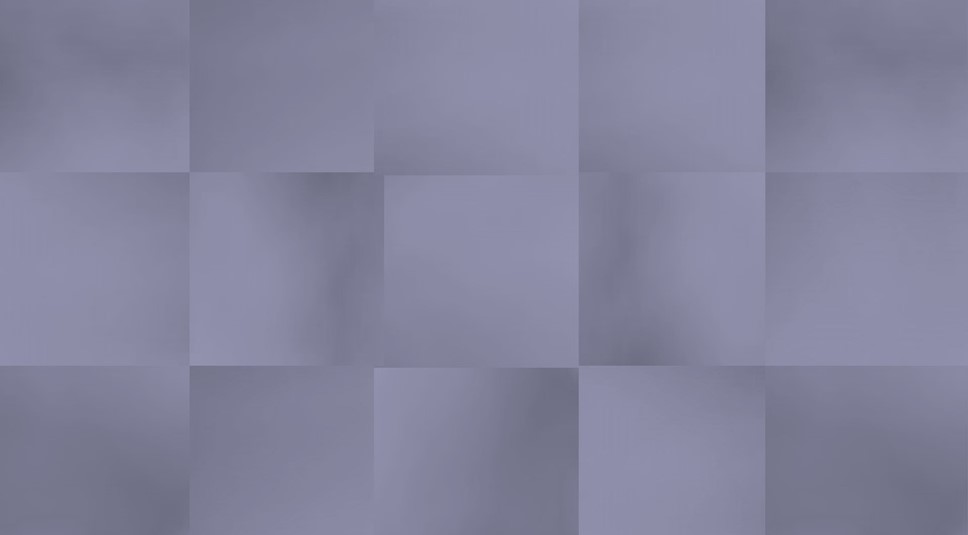 Alleluia!
Alleluia!
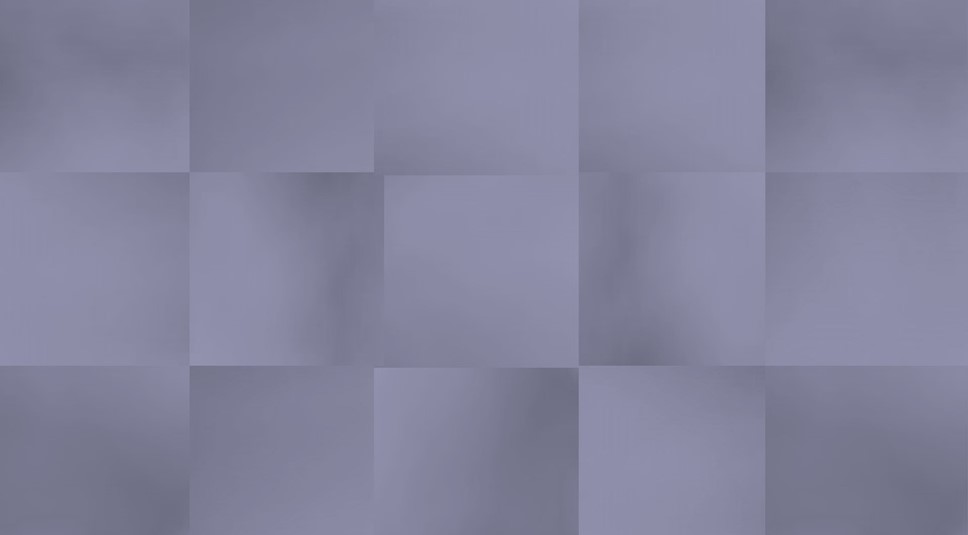 Praise God,
the source of
all our gifts!
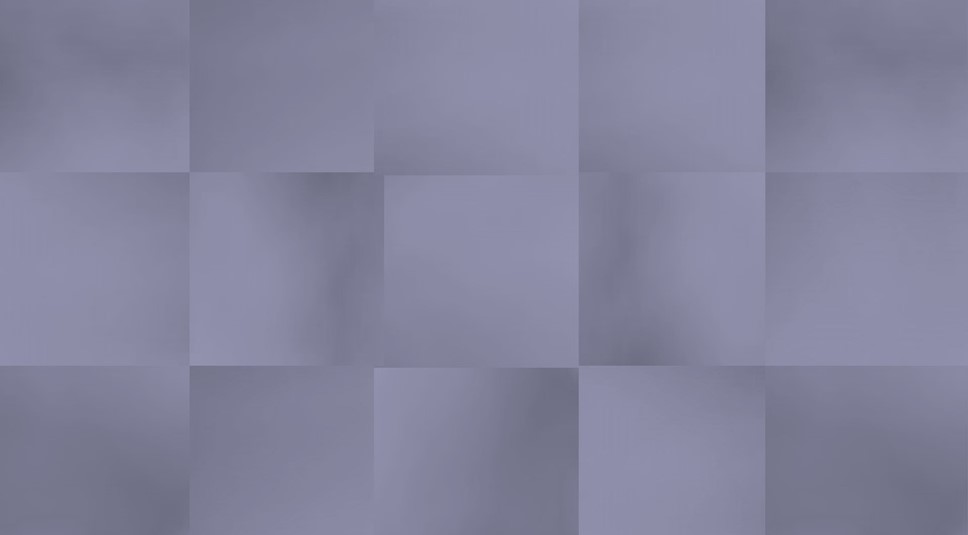 Praise Jesus Christ
whose power
uplifts!
Praise the Spirit,
Holy Spirit!
Alleluia! Alleluia!
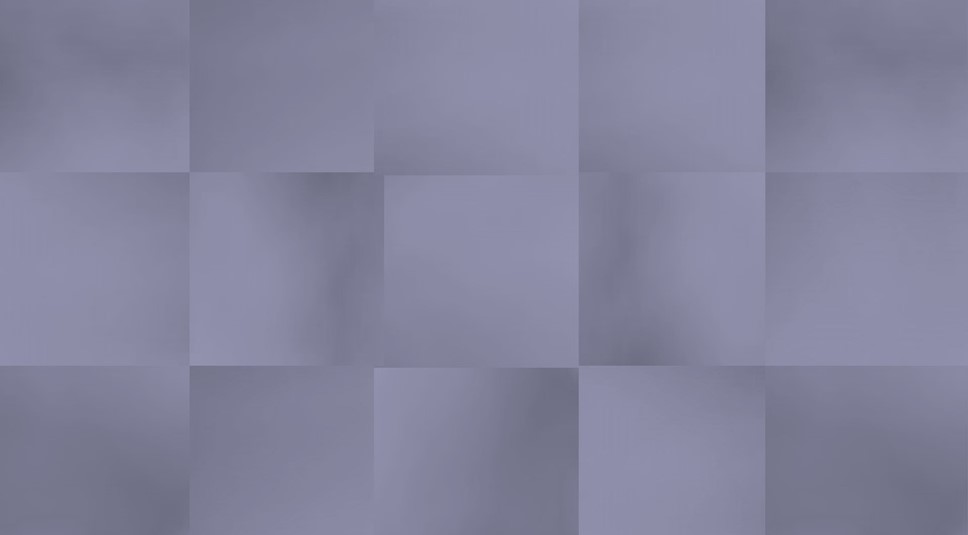 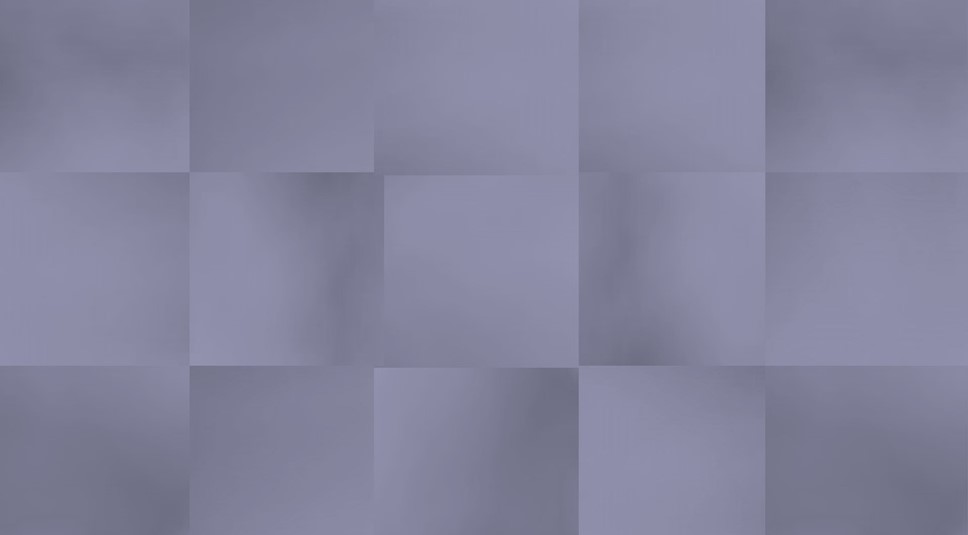 Alleluia!
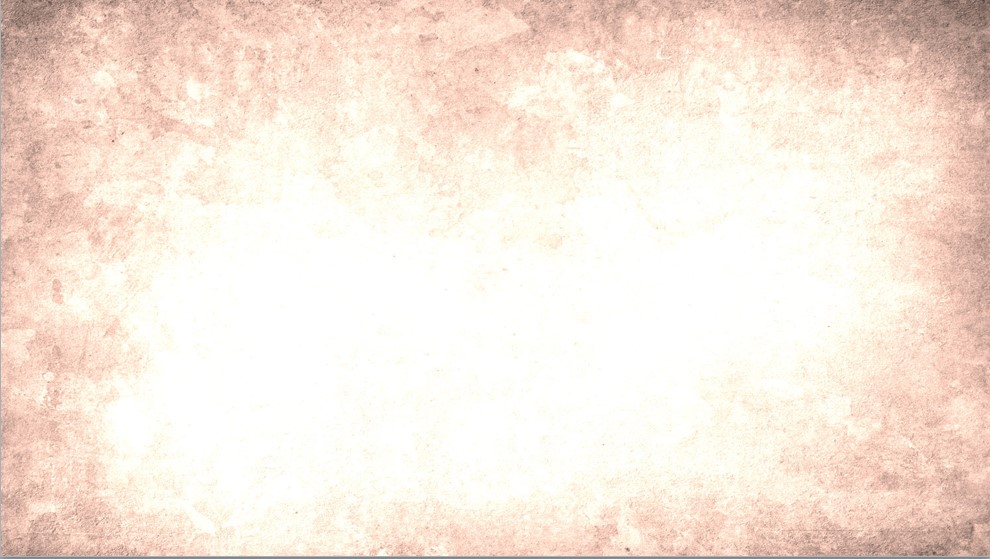 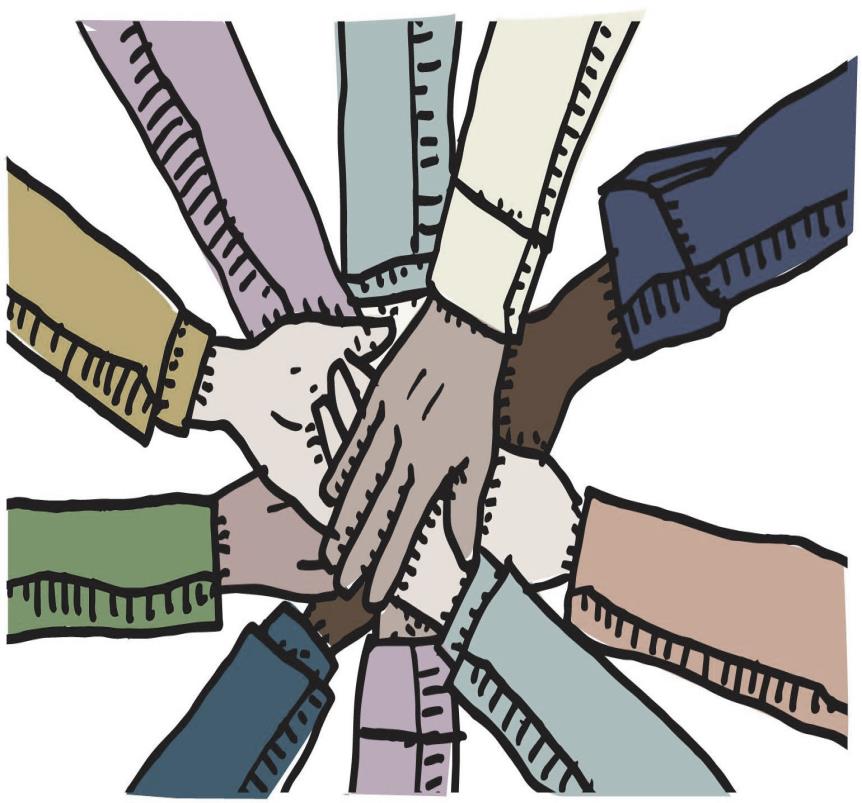 SHARING JOYS
& CONCERNS
Pastoral Prayer
in unison:
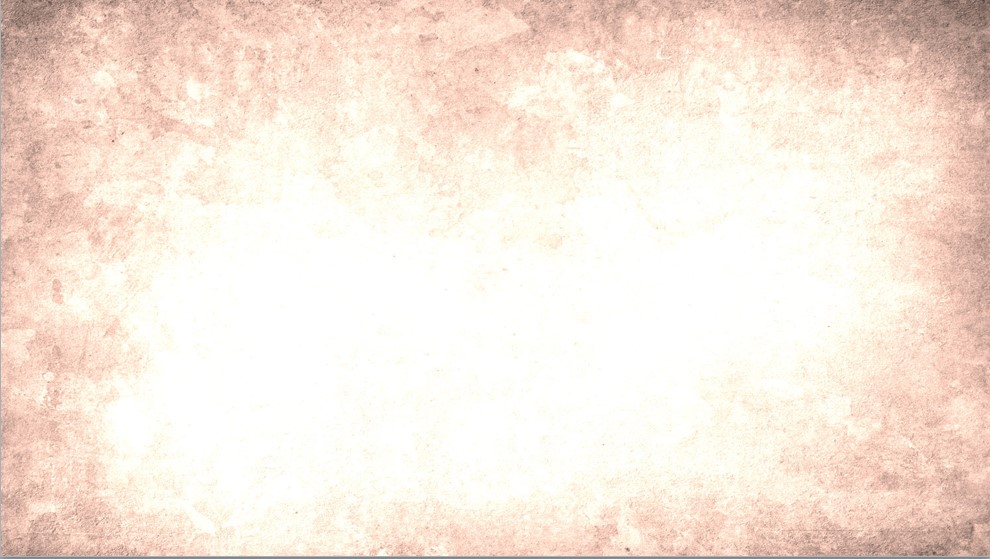 Our Father, 
who art in heaven,
hallowed be thy name.
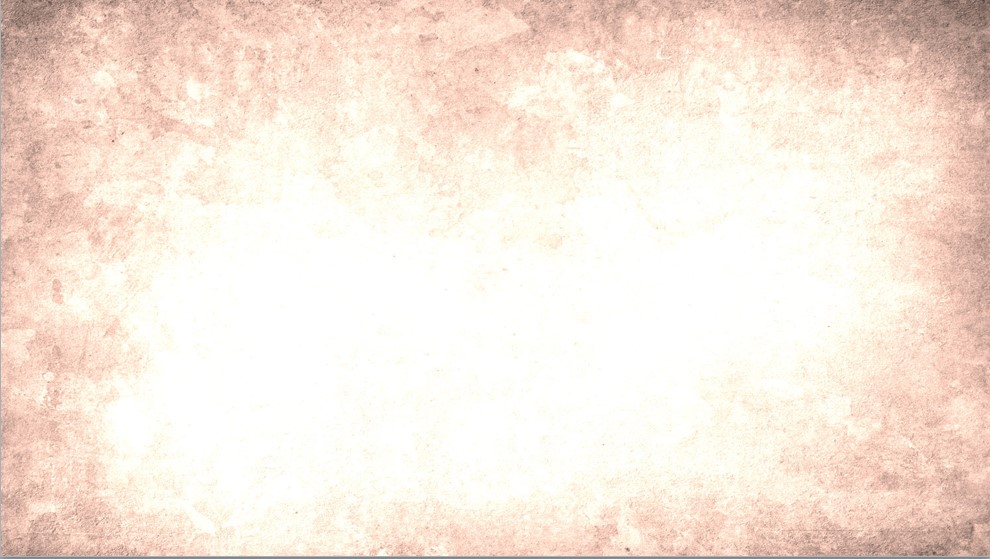 Thy kingdom come, 
thy will be done 
on earth 
as it is in heaven.
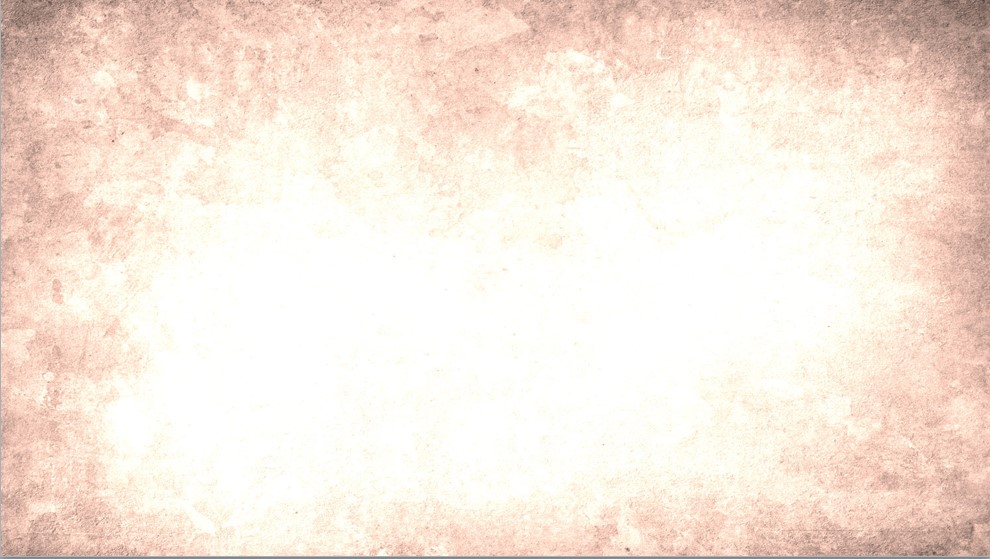 Give us this day 
our daily bread
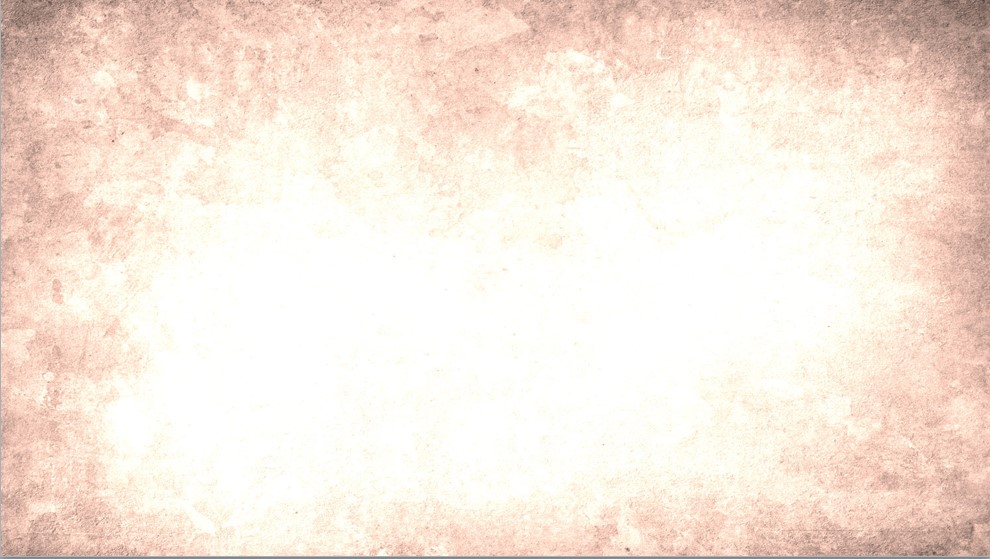 and forgive us our trespasses, 
as we forgive those who trespass against us.
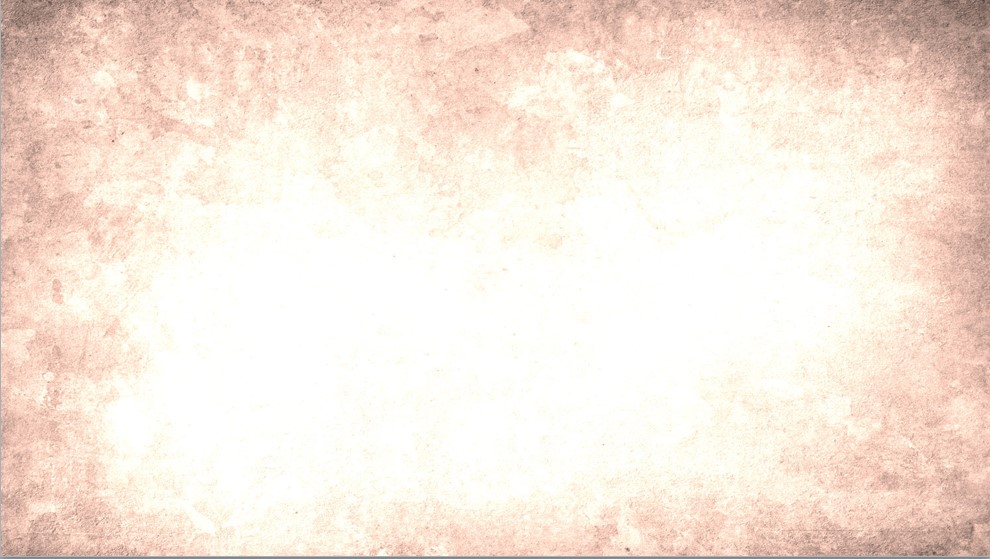 And lead us 
not into temptation, 
but deliver us 
from evil.
For thine is the KINGDOM, 
and the POWER, 
and the GLORY forever.
 Amen.
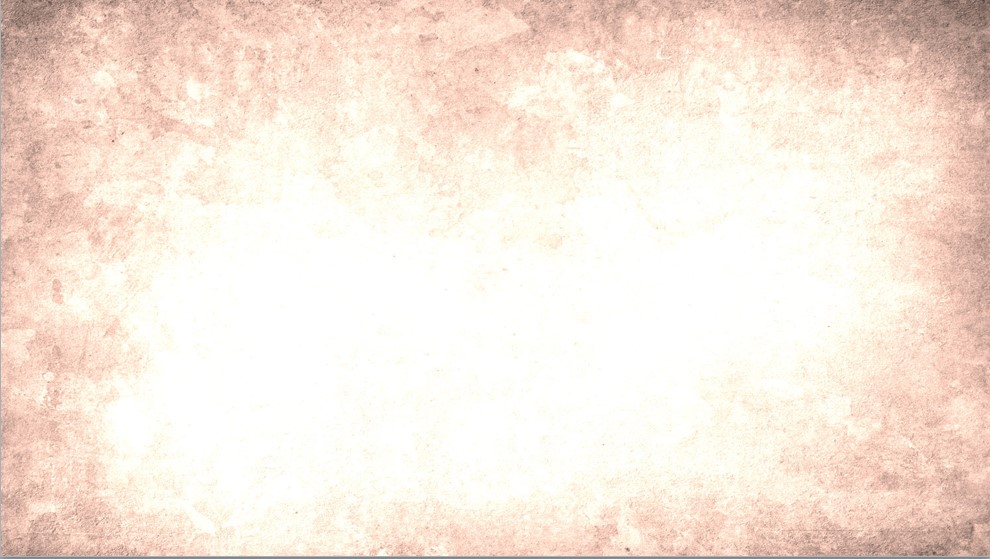 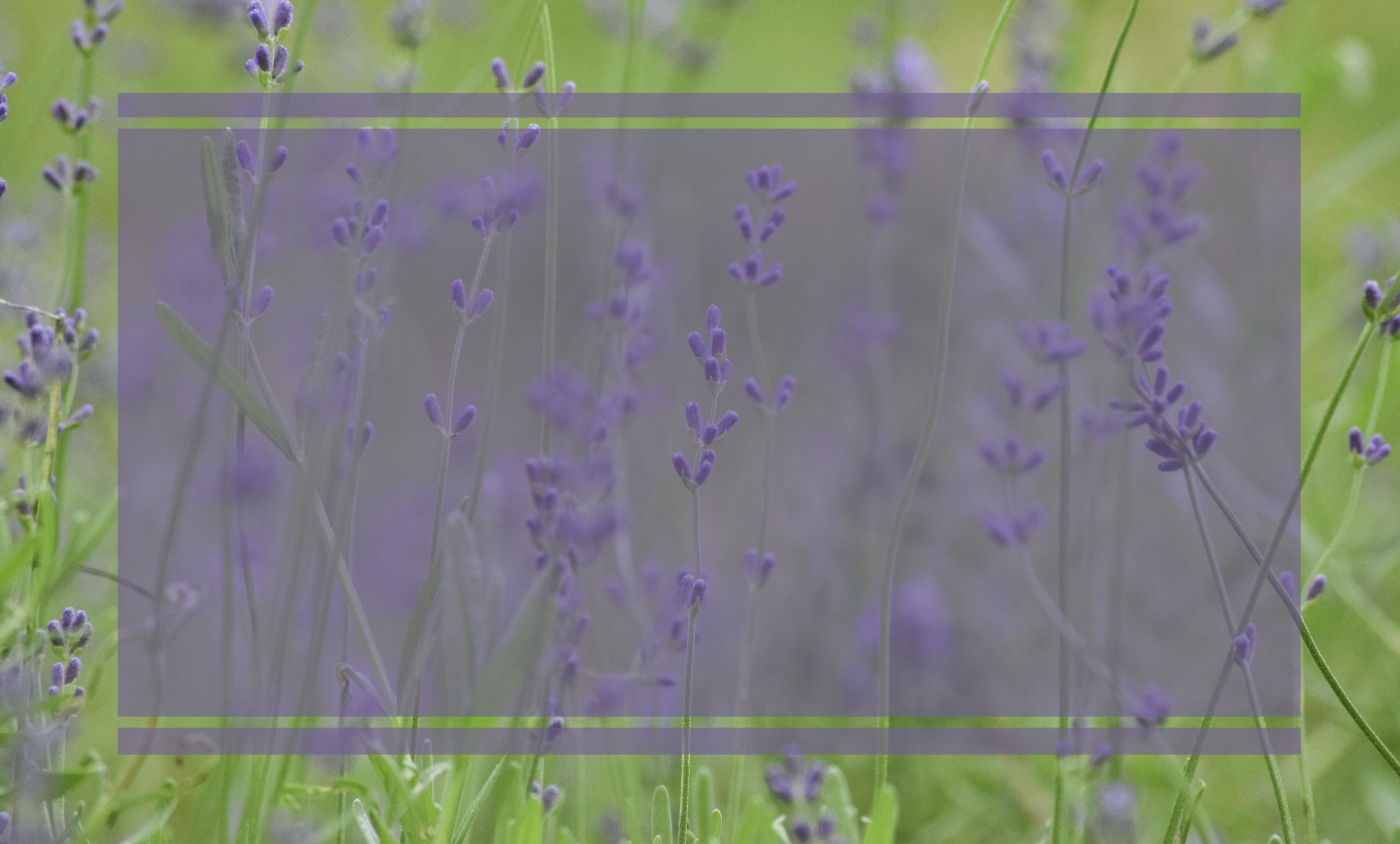 HYMN #700
(verse 3 only)
“ABIDE WITH ME”
I  need  Thy  presence  every  passing  hour.

What but thy grace can foil the tempter’s power

Who, like  thyself, my guide  and  stay  can  be

Through  cloud  and  sunshine, 
Lord,  abide  with  me.
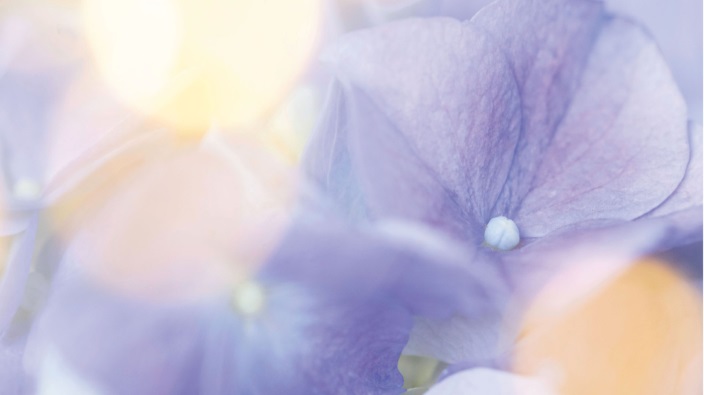 Special
Announcement
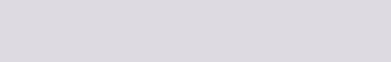 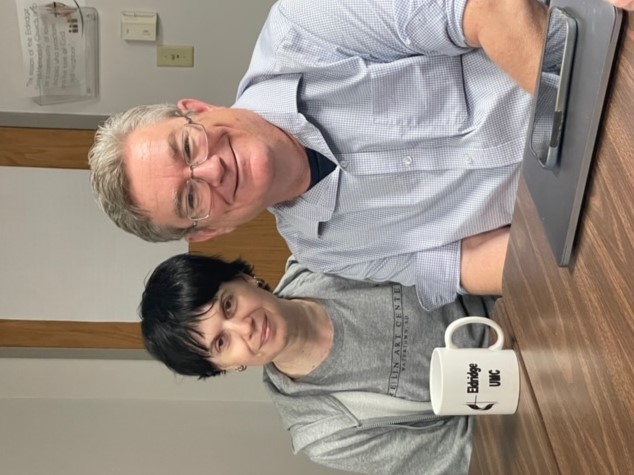 “Pastor Jim”
& 
Rebekkah 
Shrimplin
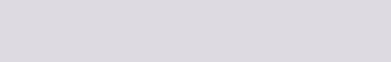 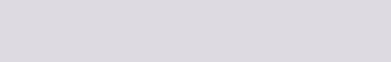 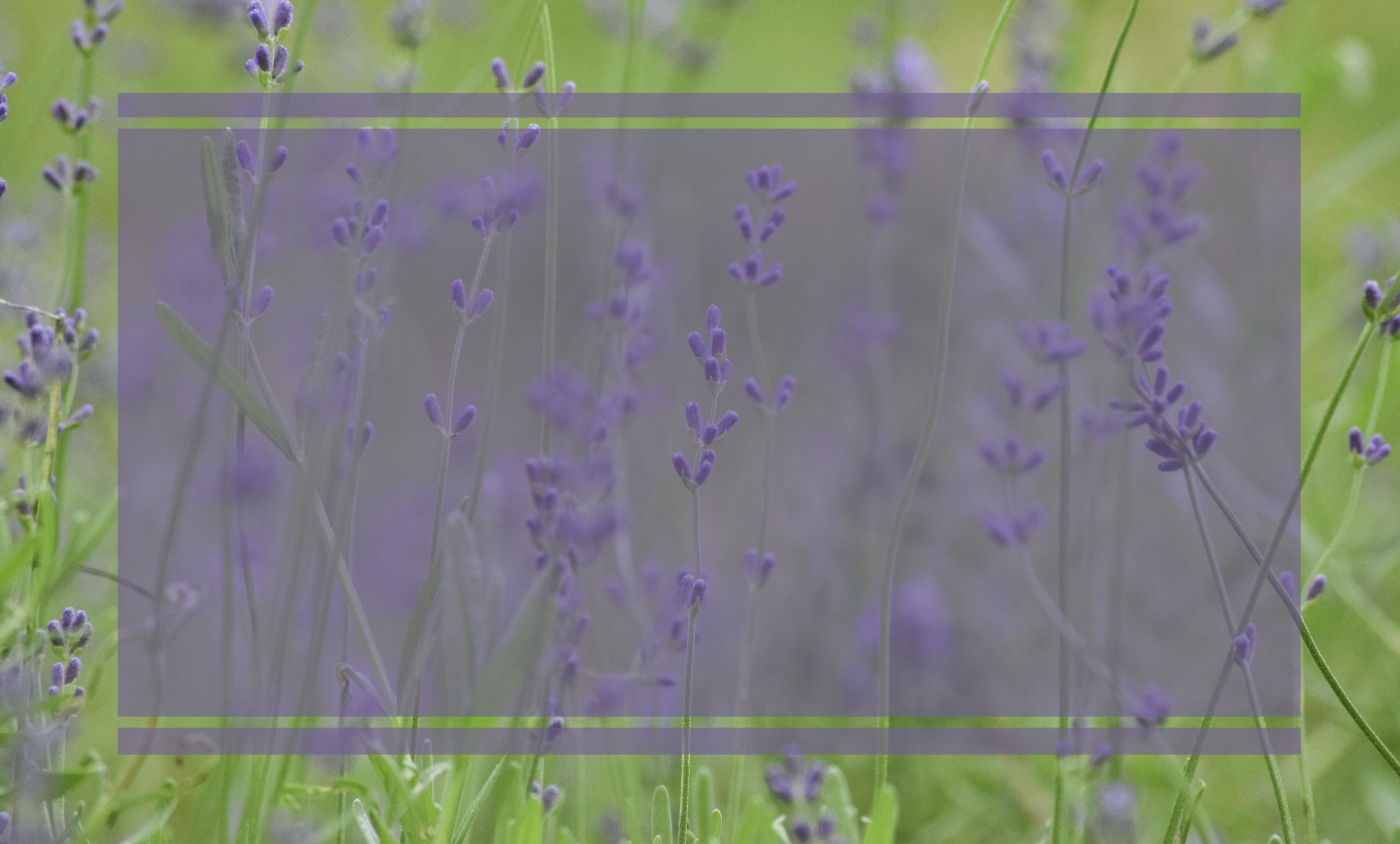 Blessing
& Dismissal
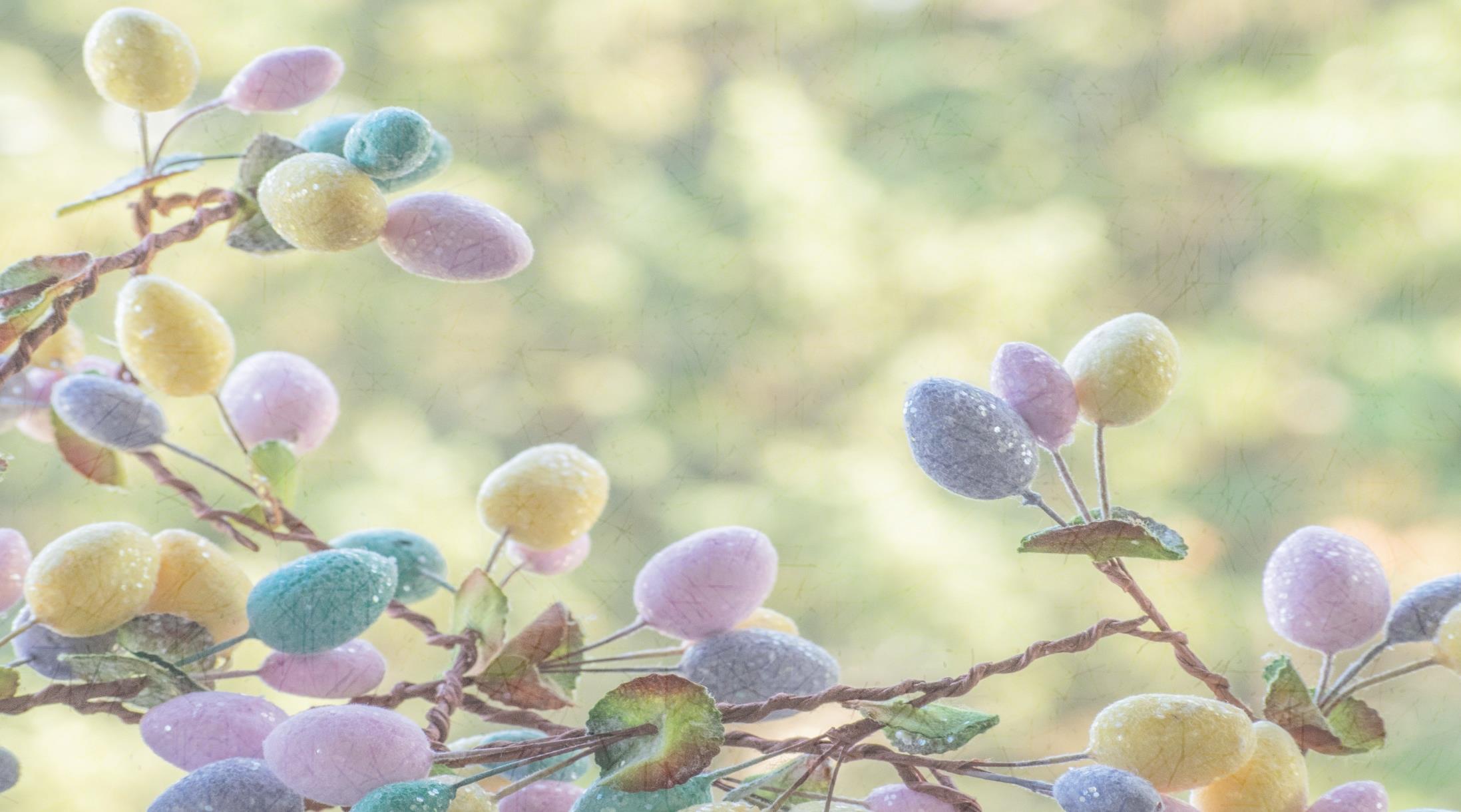 Kathy Dawson, pianist
“Praise Him, Praise Him”
POSTLUDE
POSTLUDE